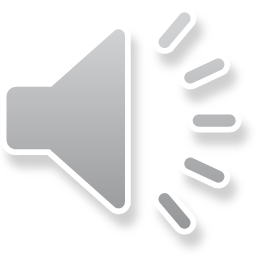 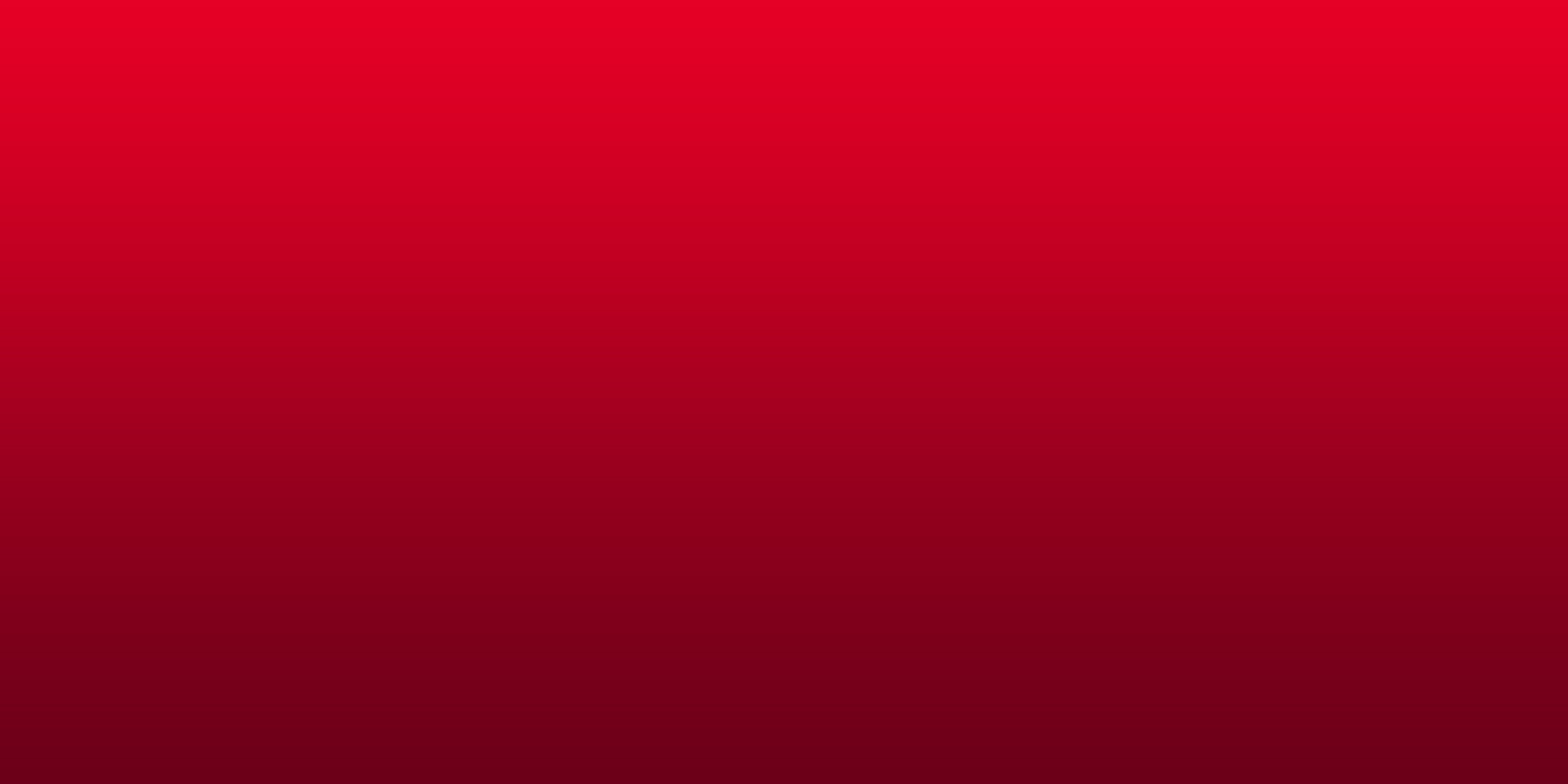 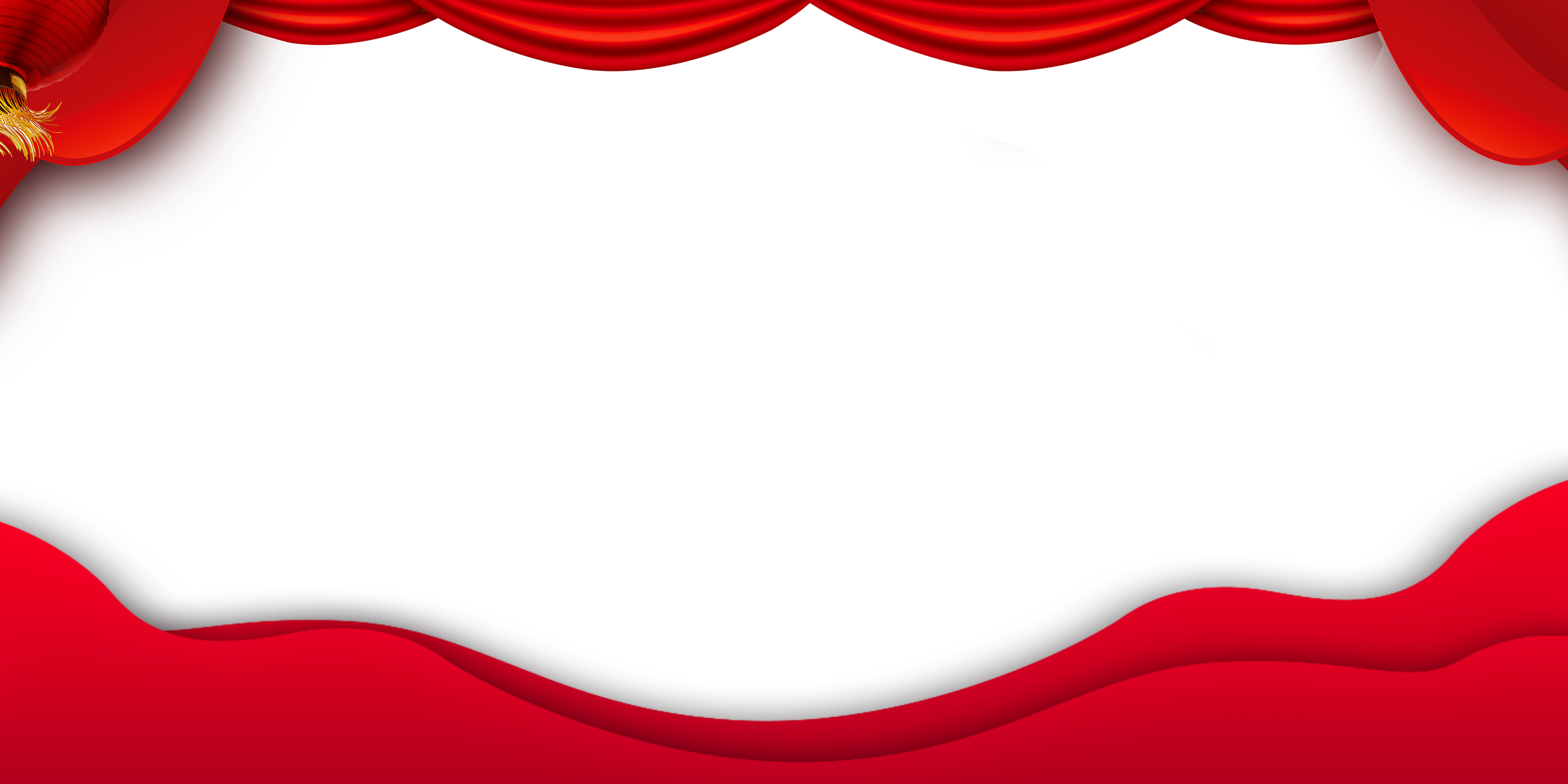 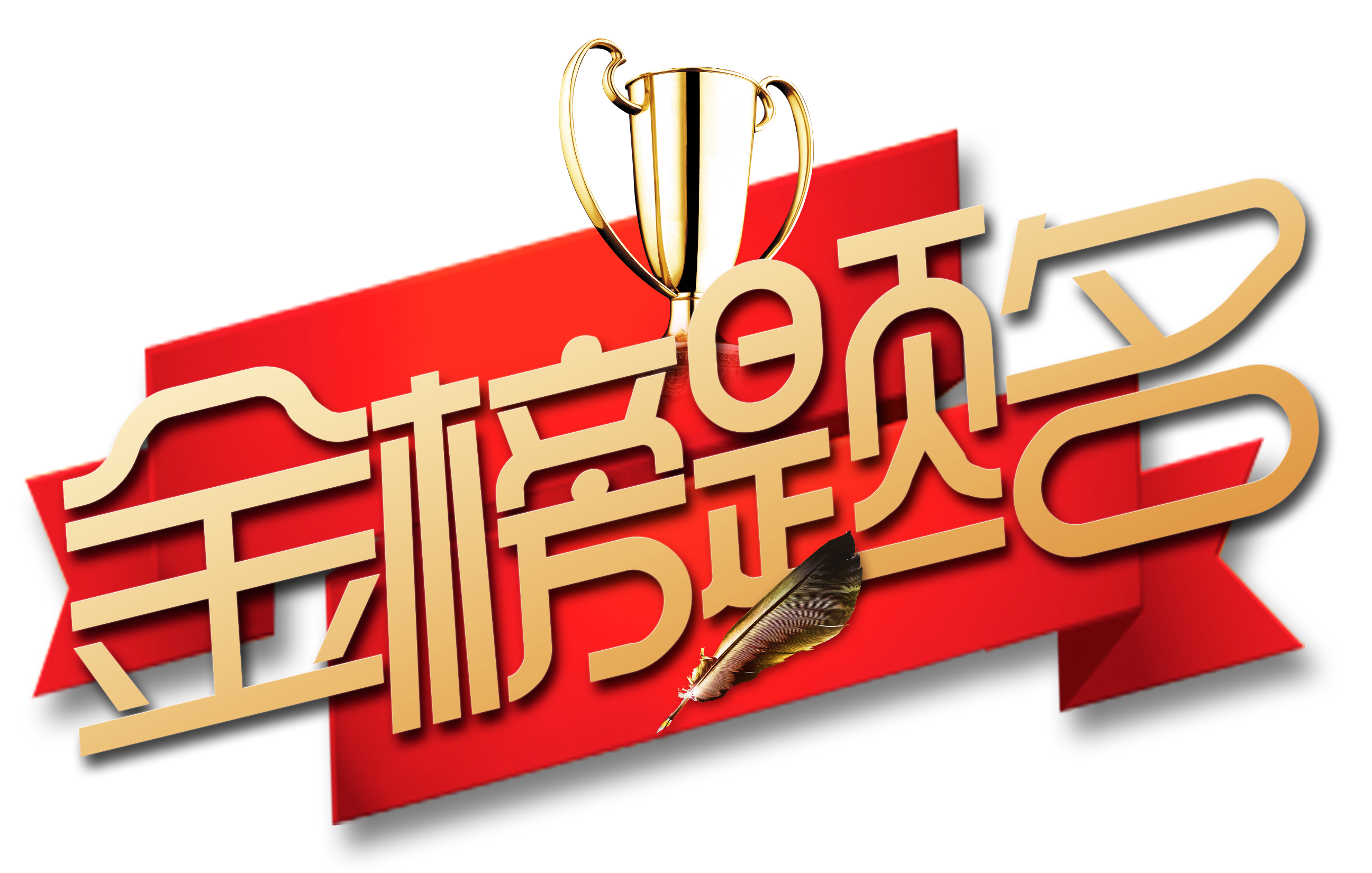 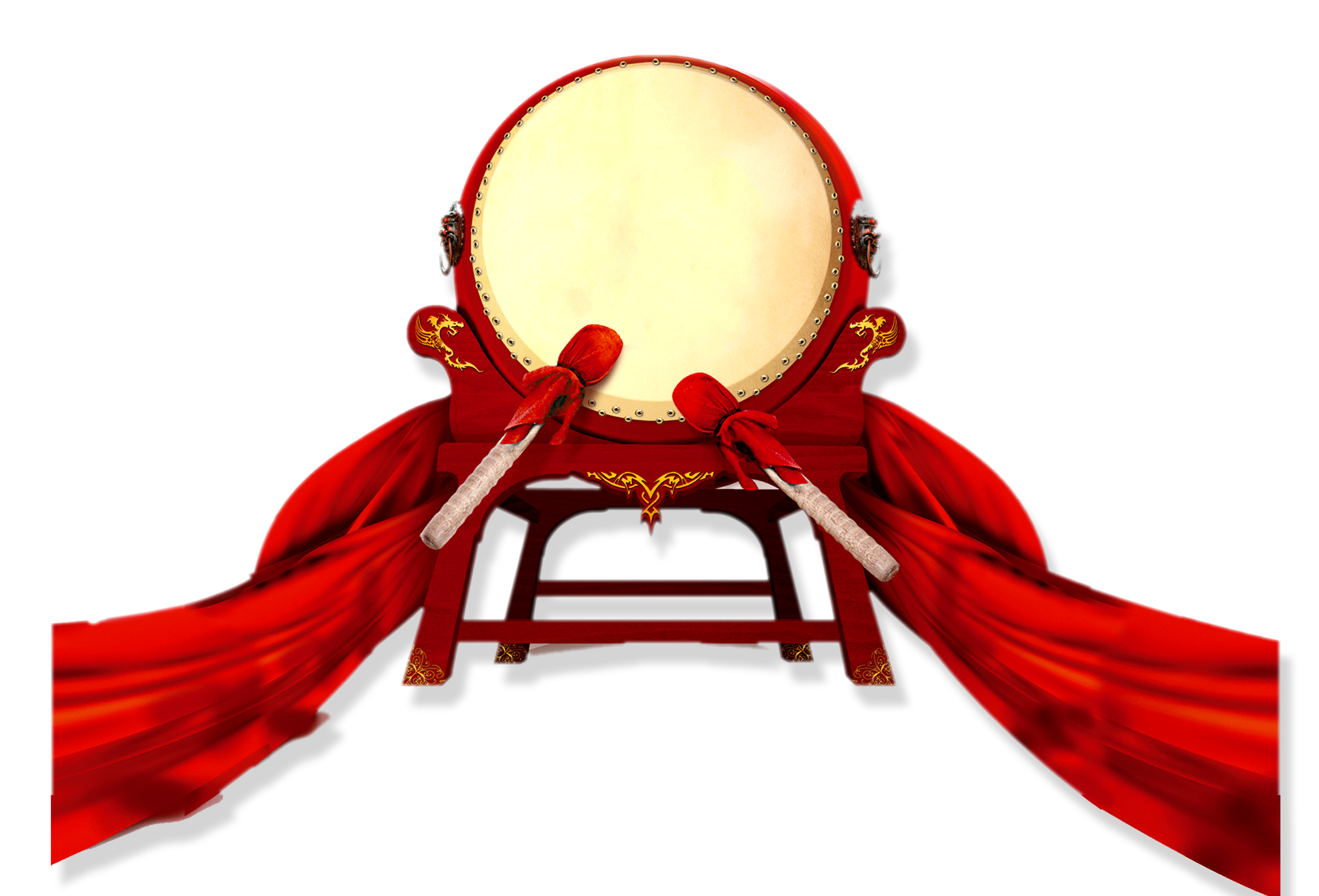 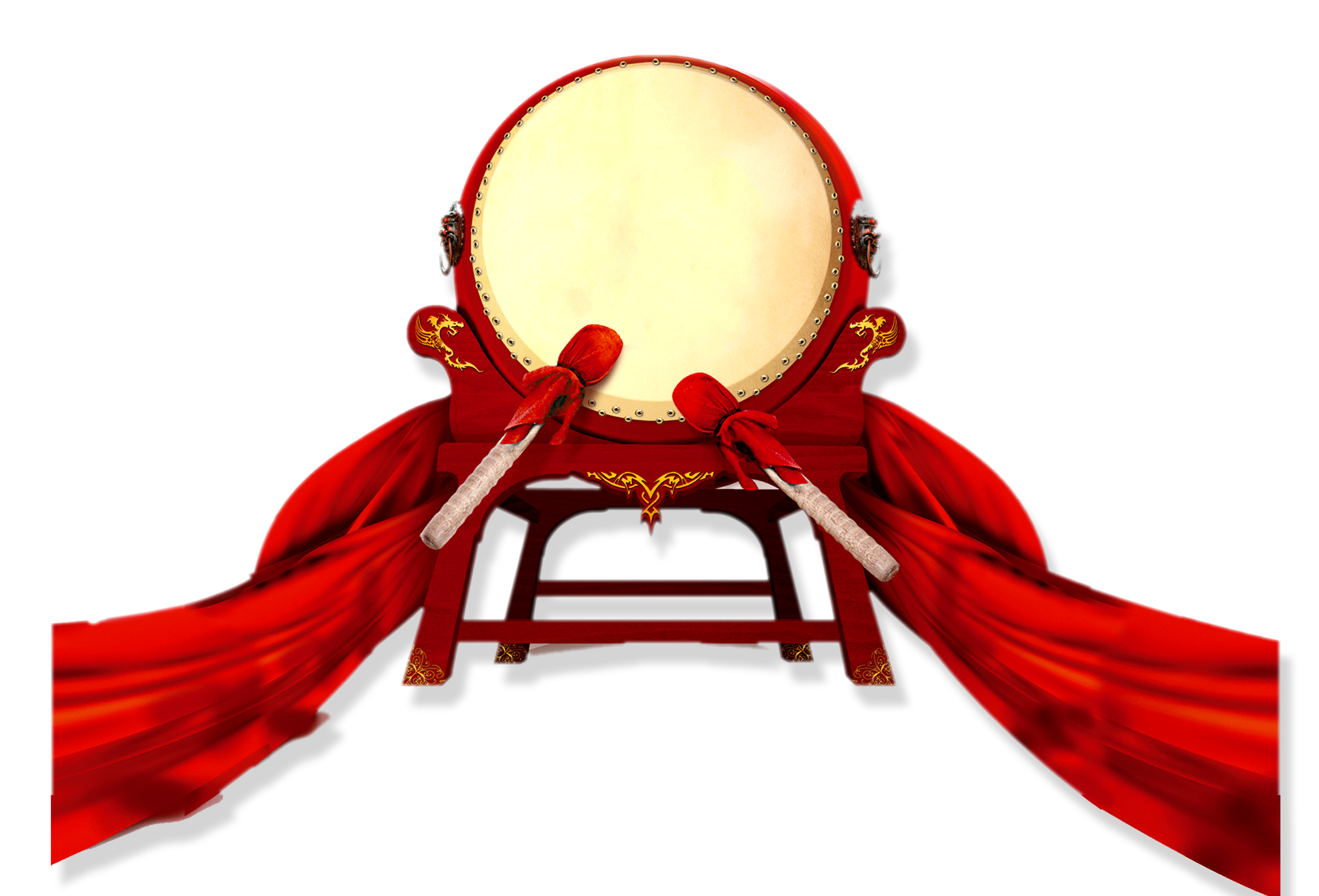 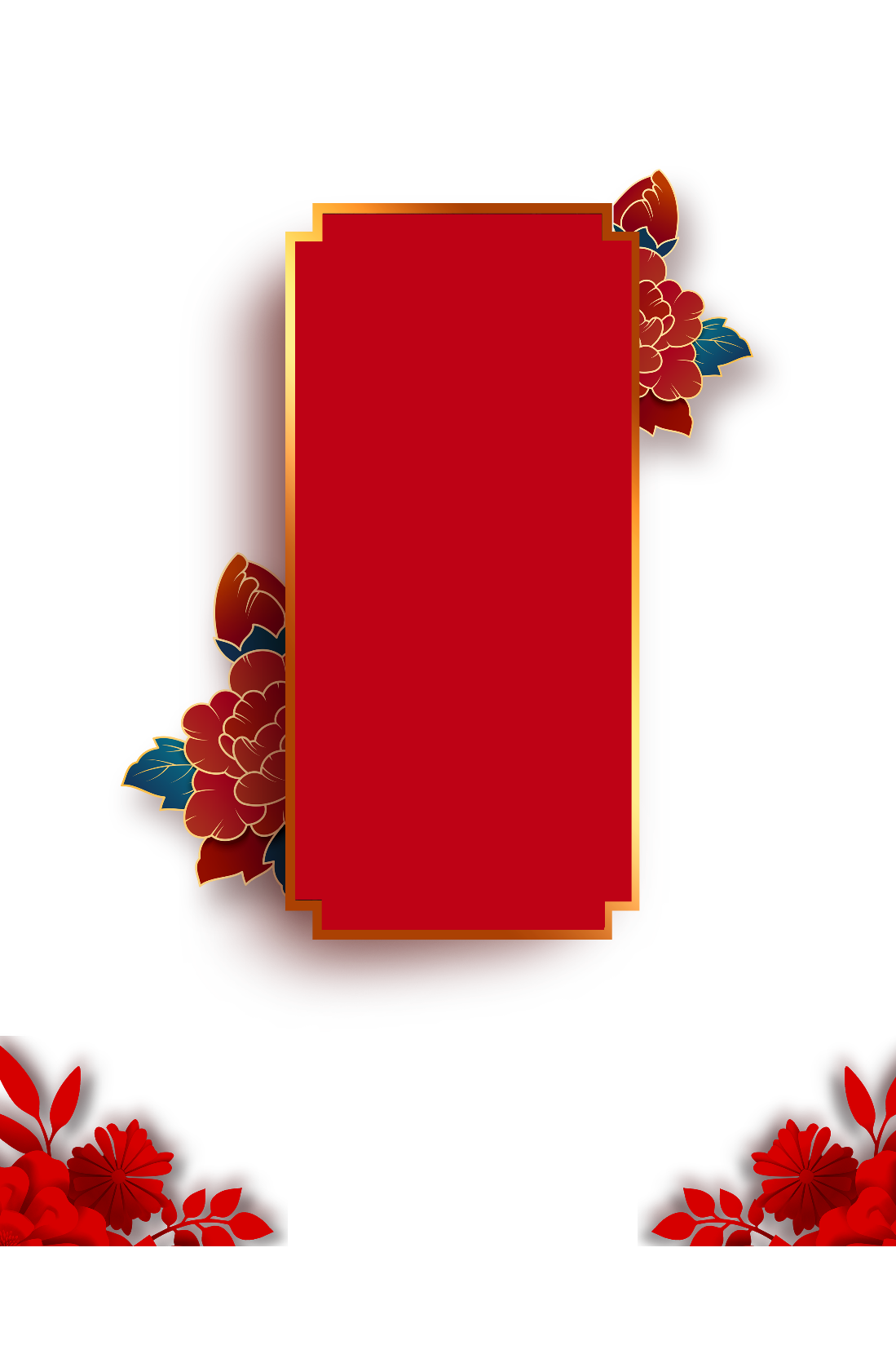 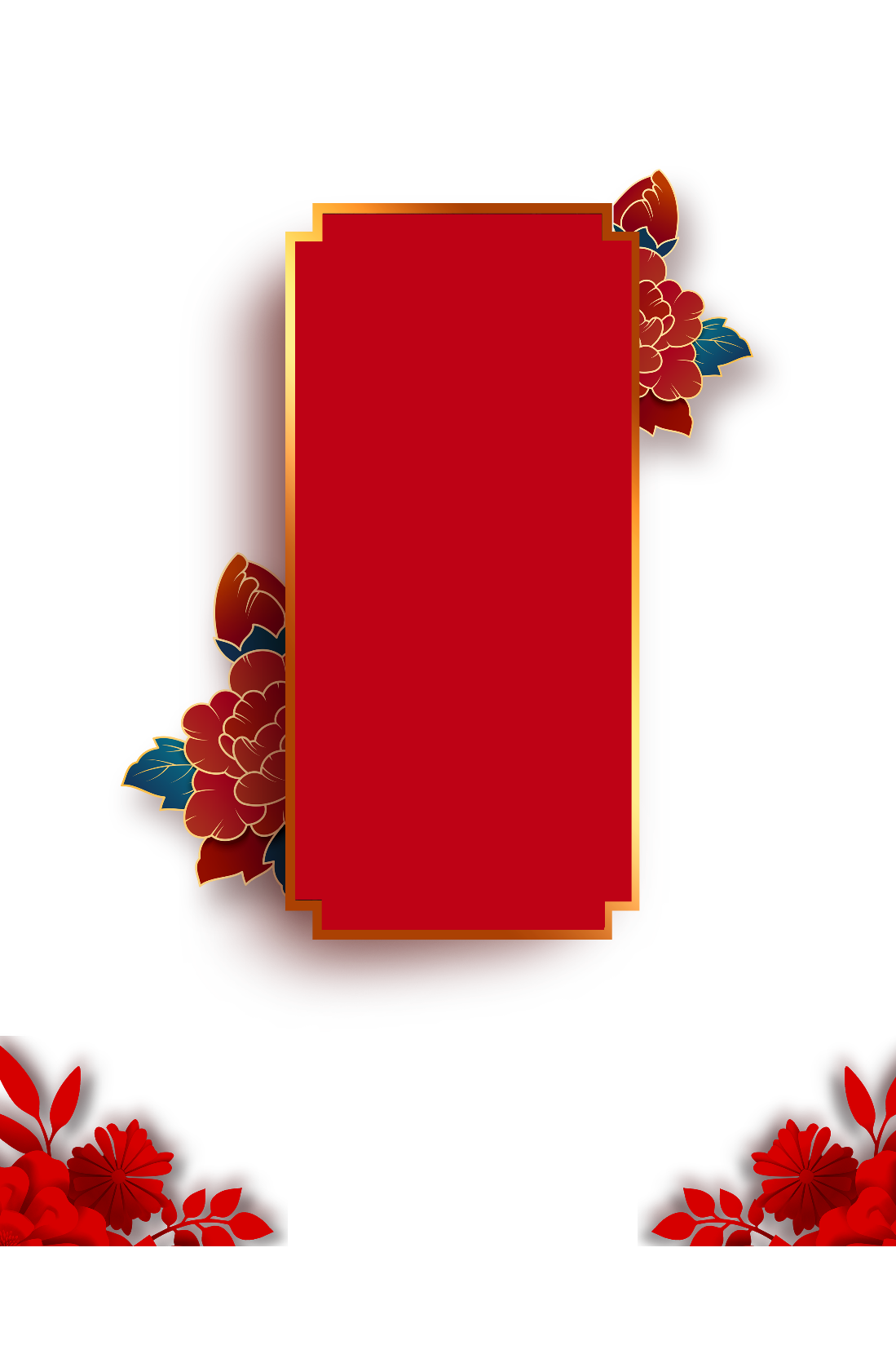 高考报喜升学宴策划
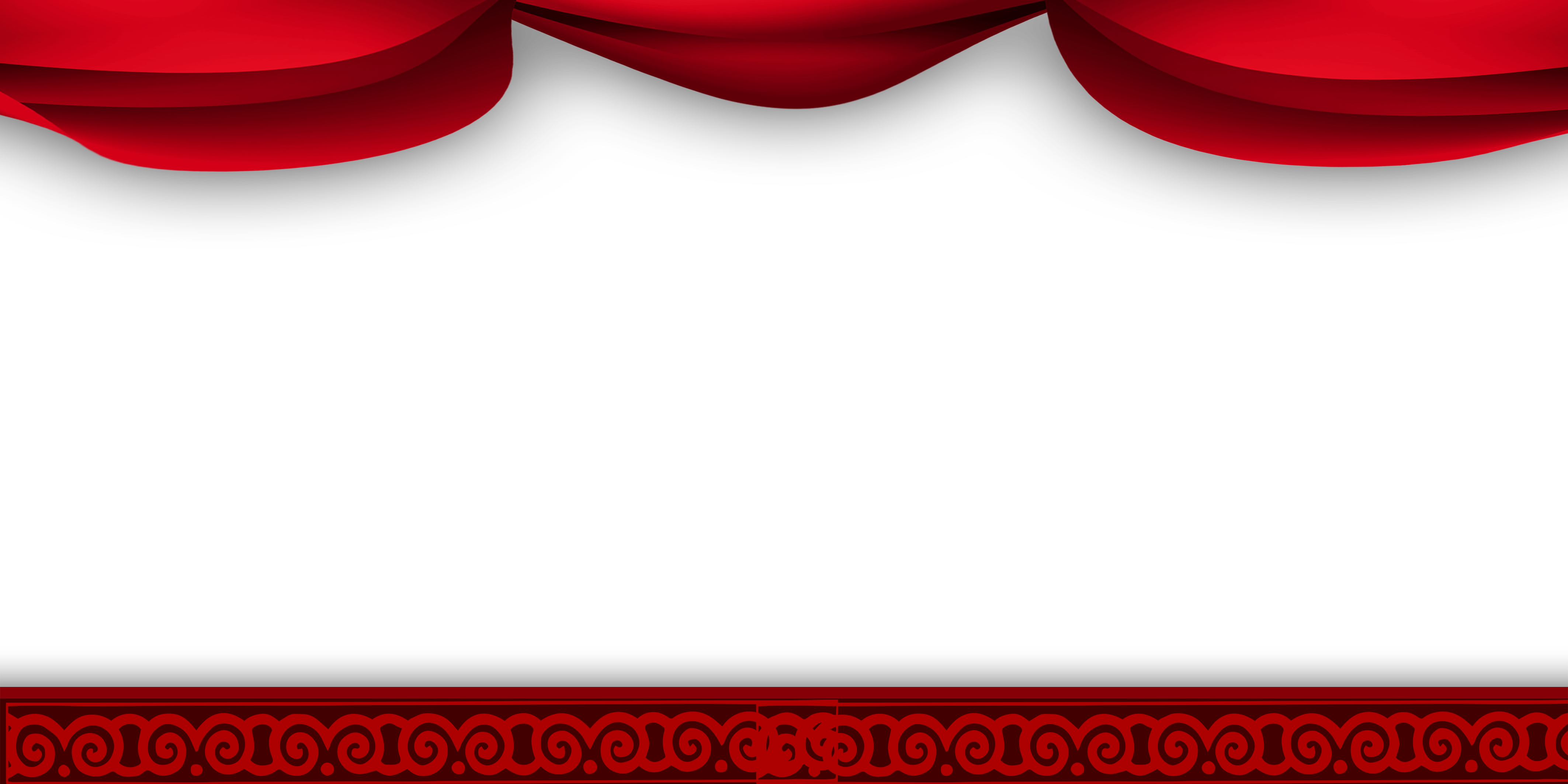 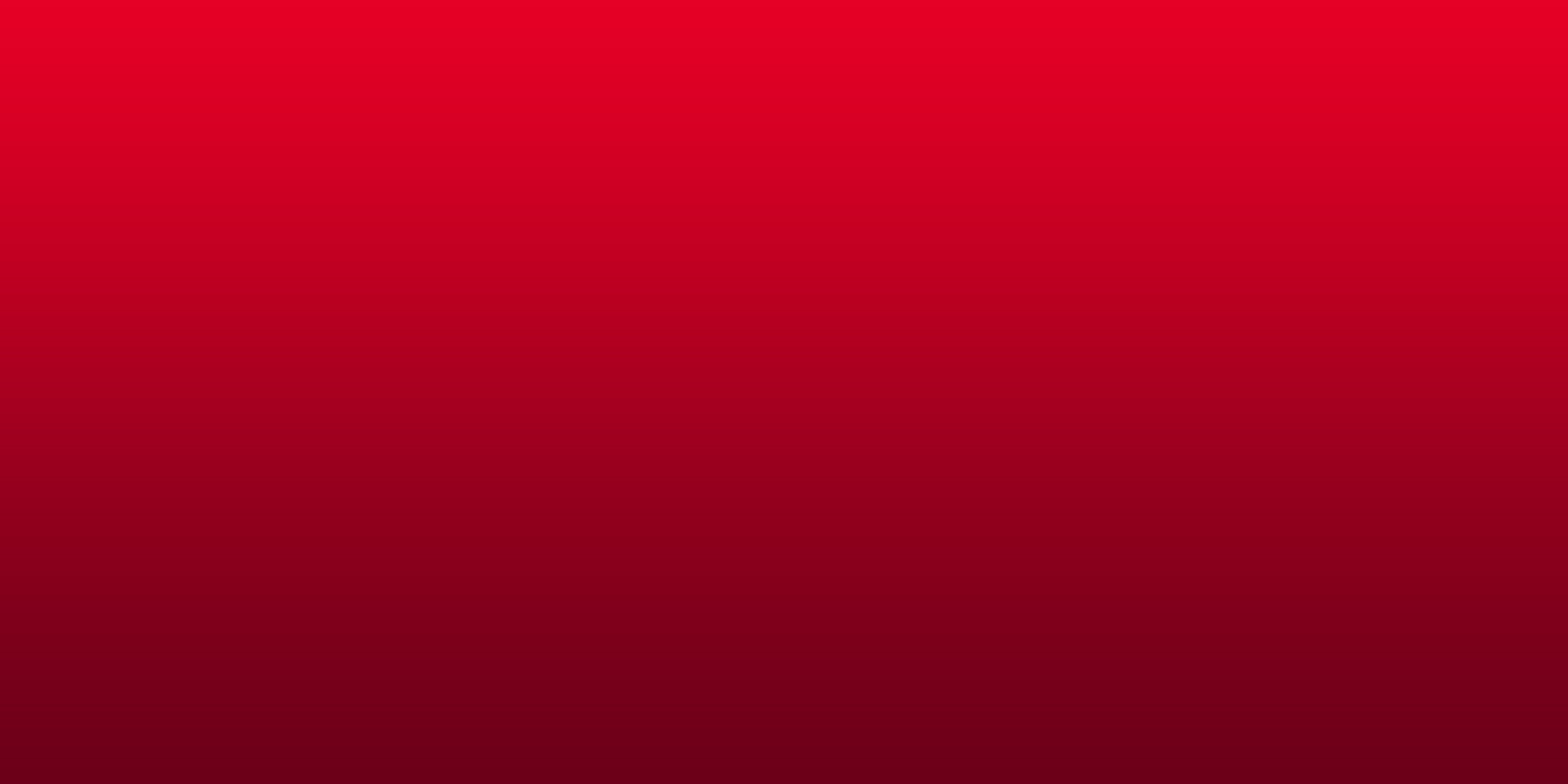 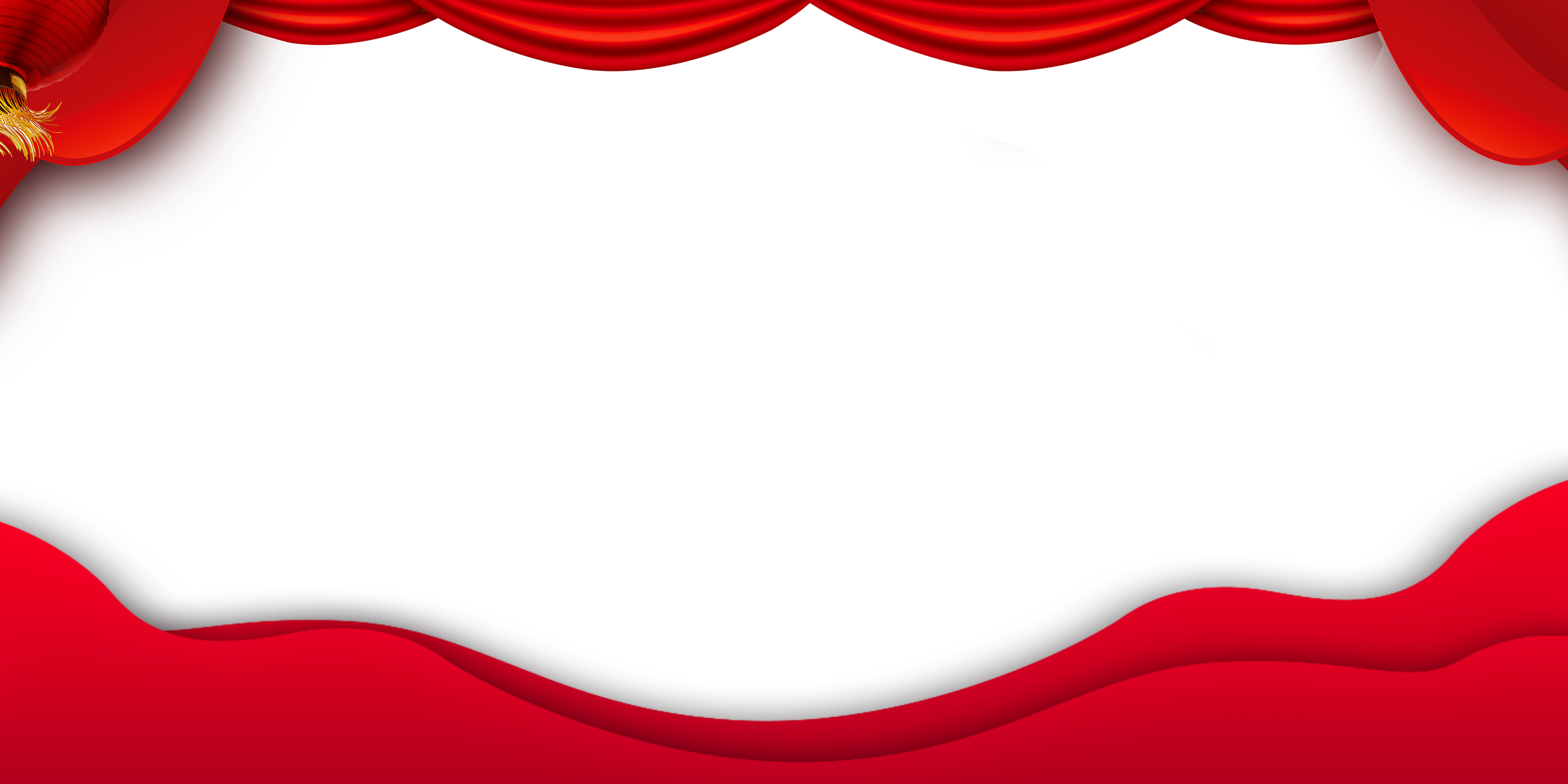 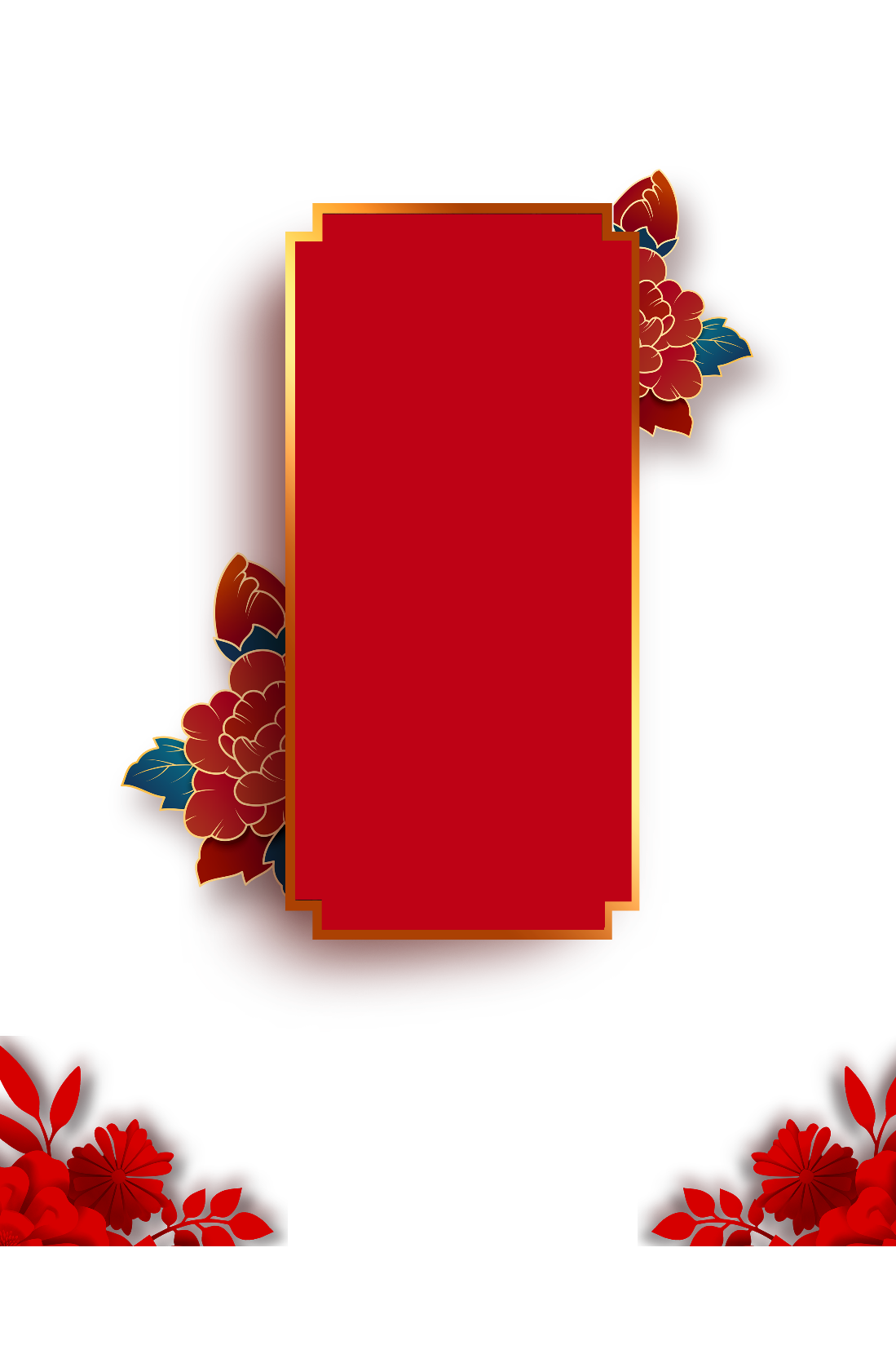 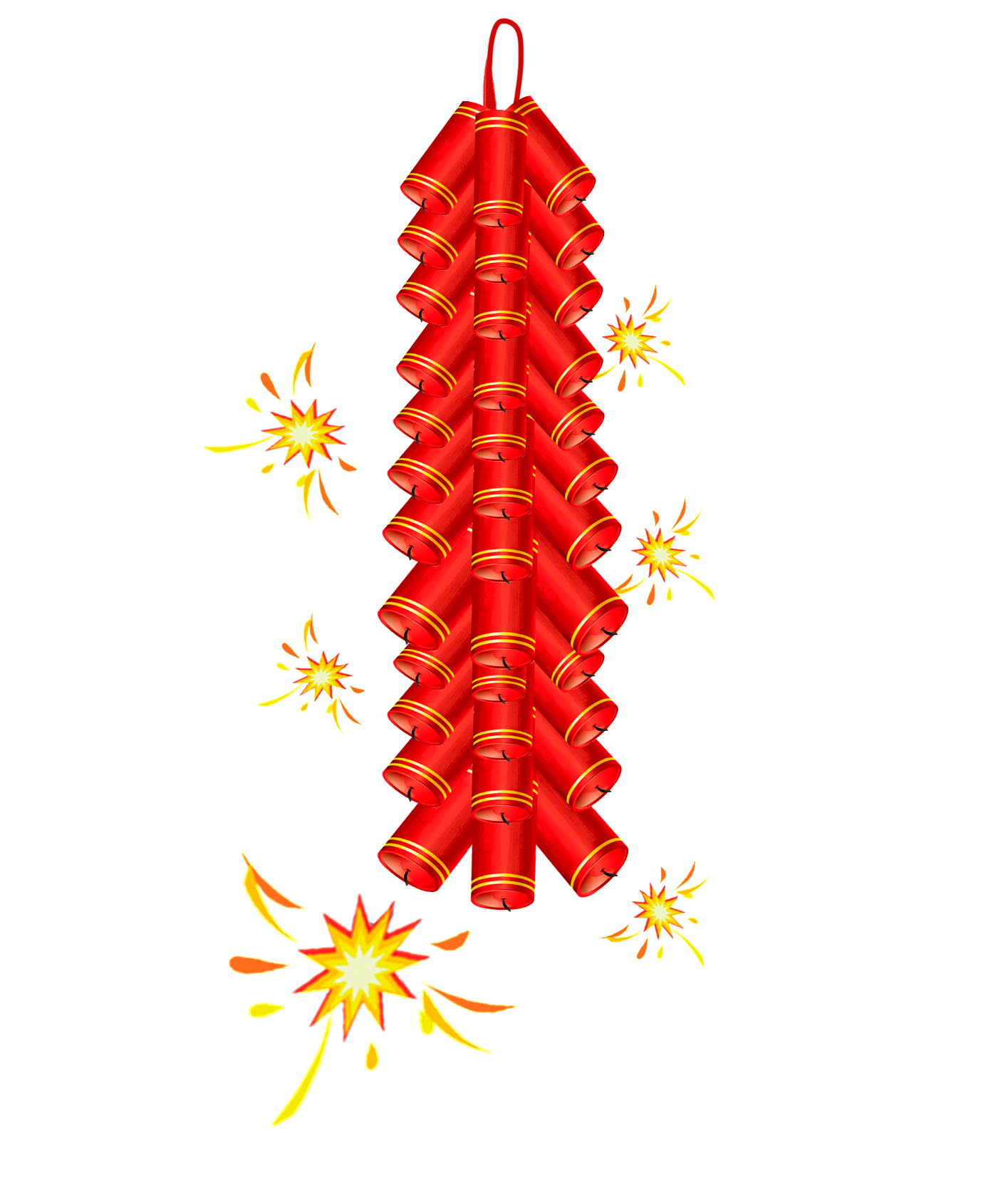 目
录
01.标题文字添加
02.标题文字添加
03.标题文字添加
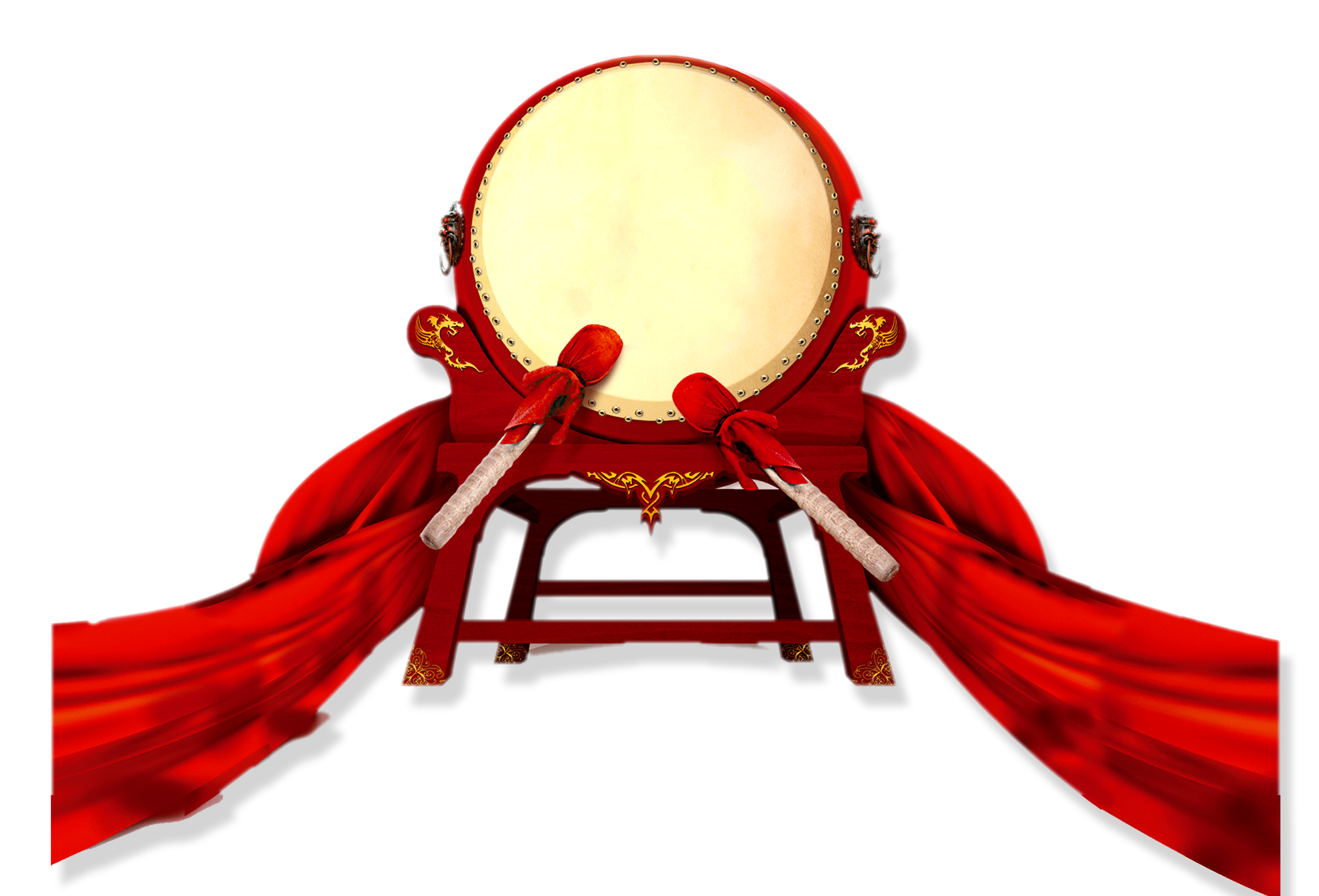 04.标题文字添加
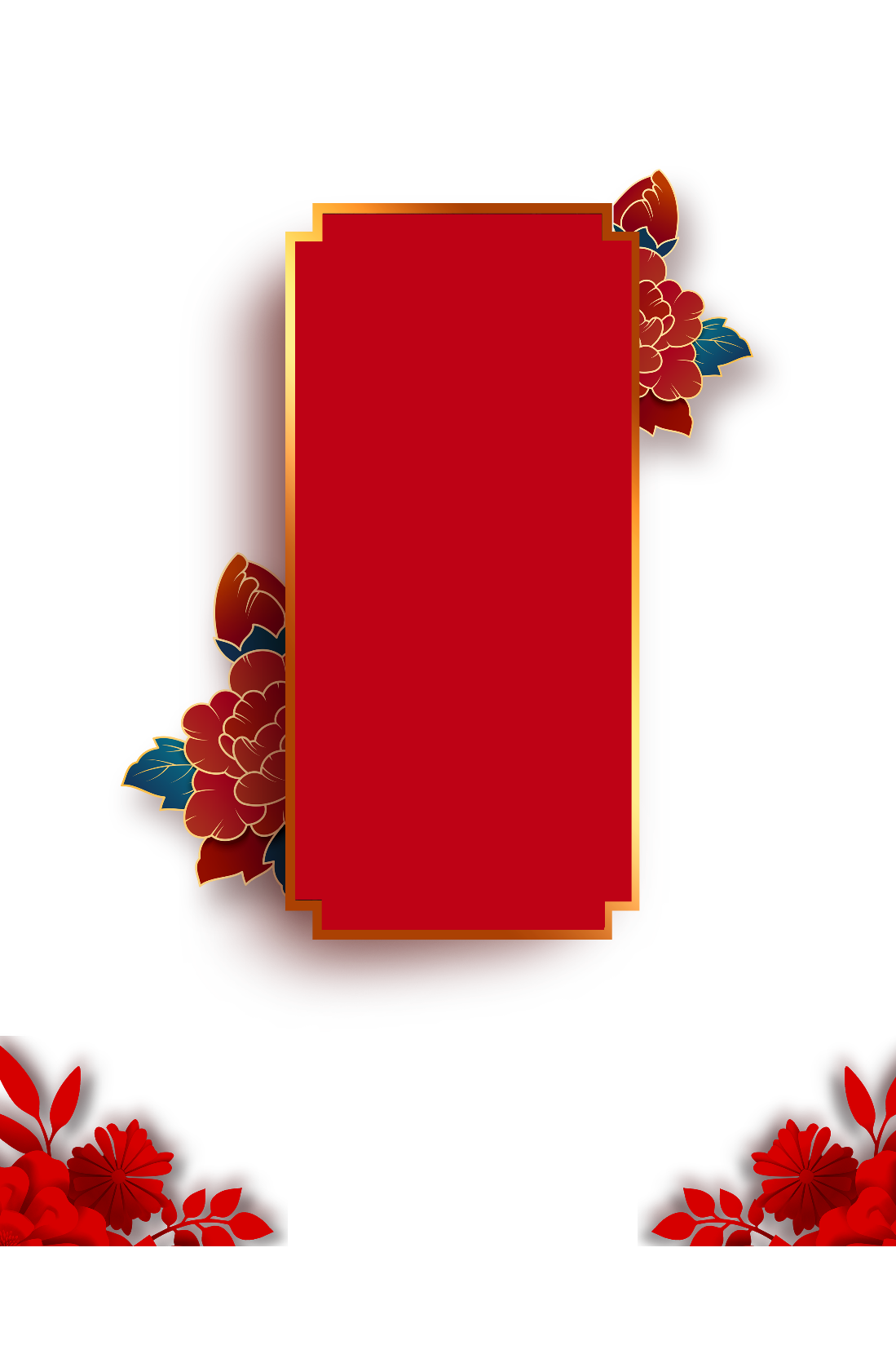 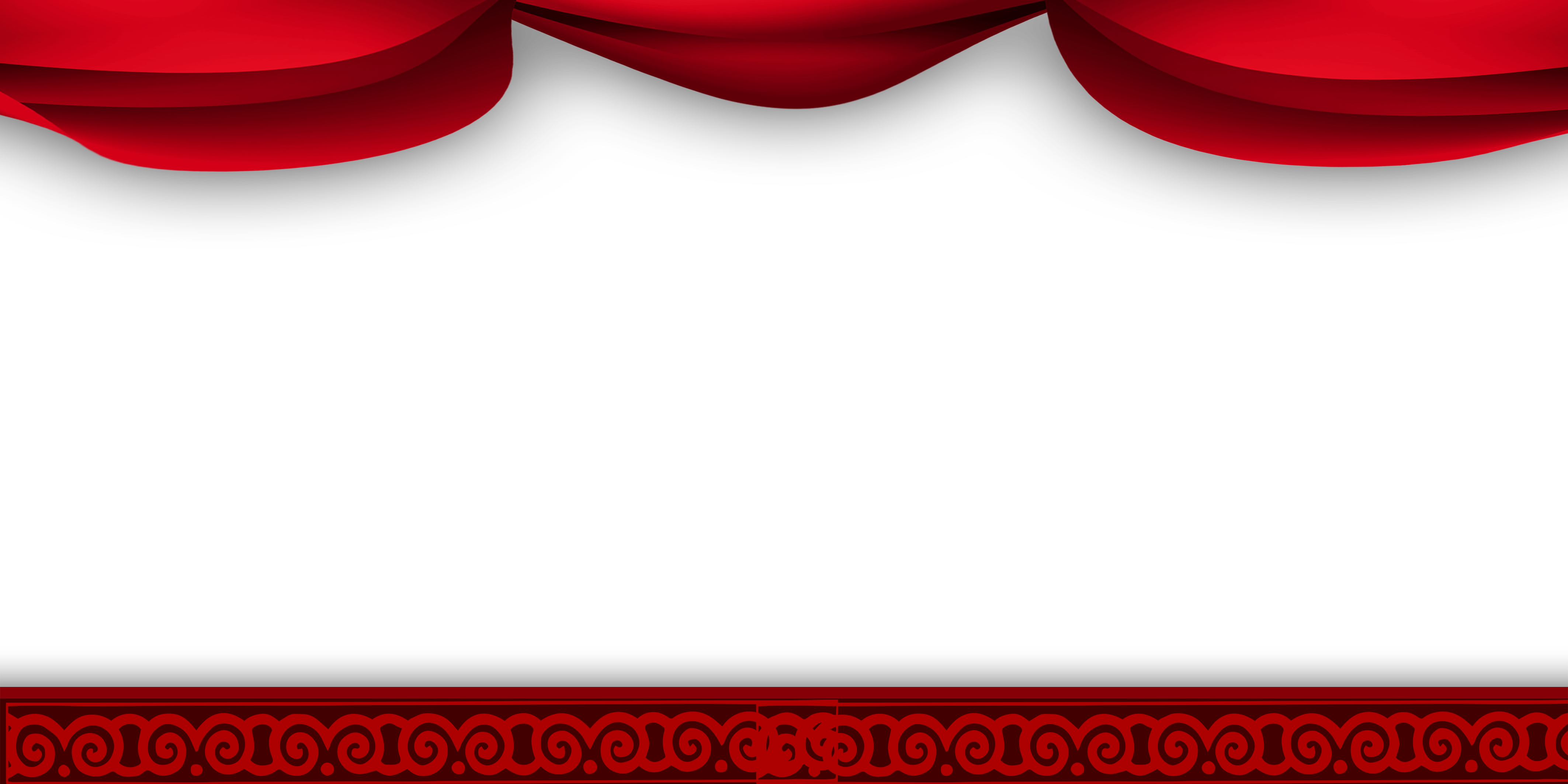 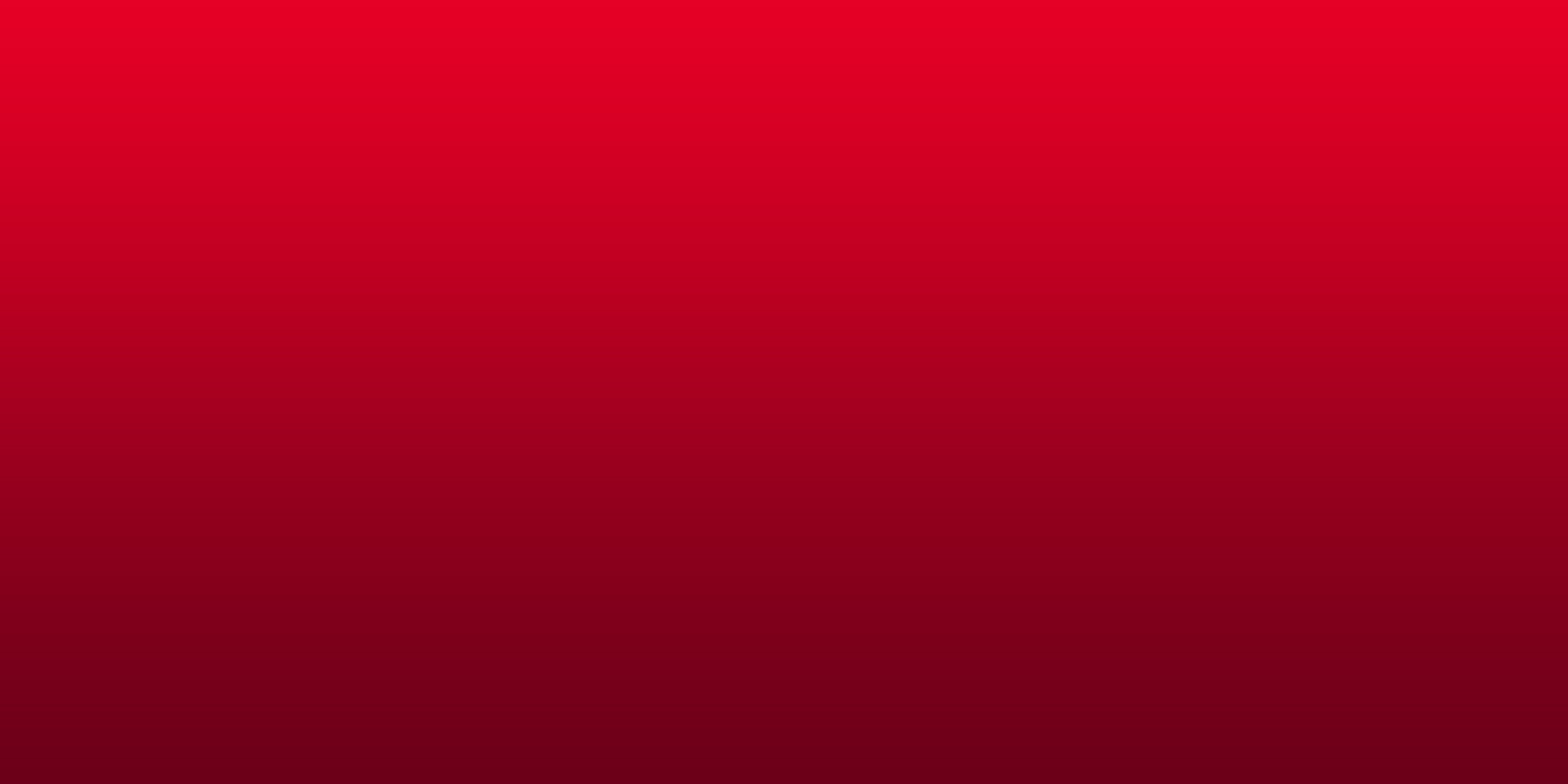 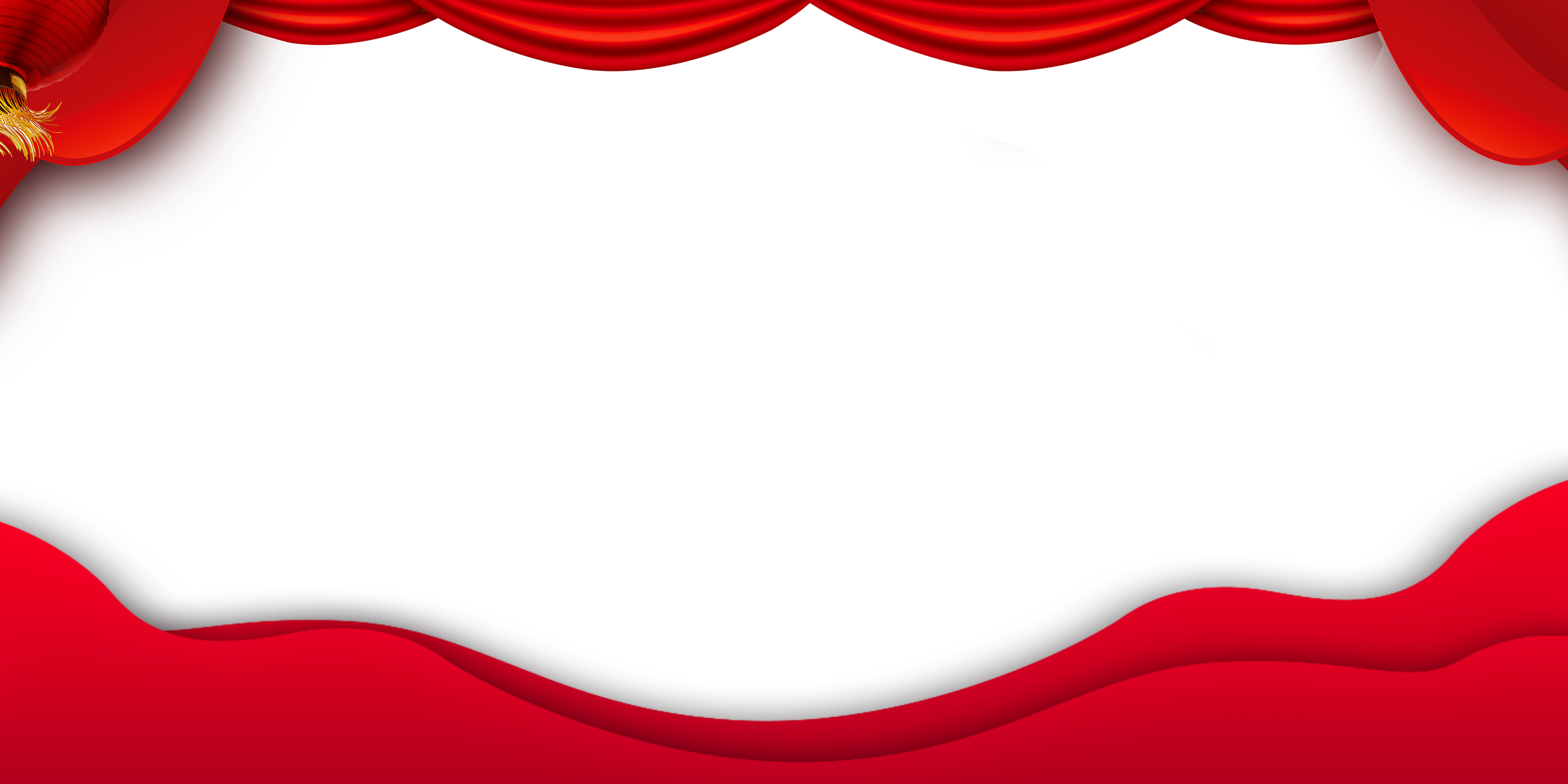 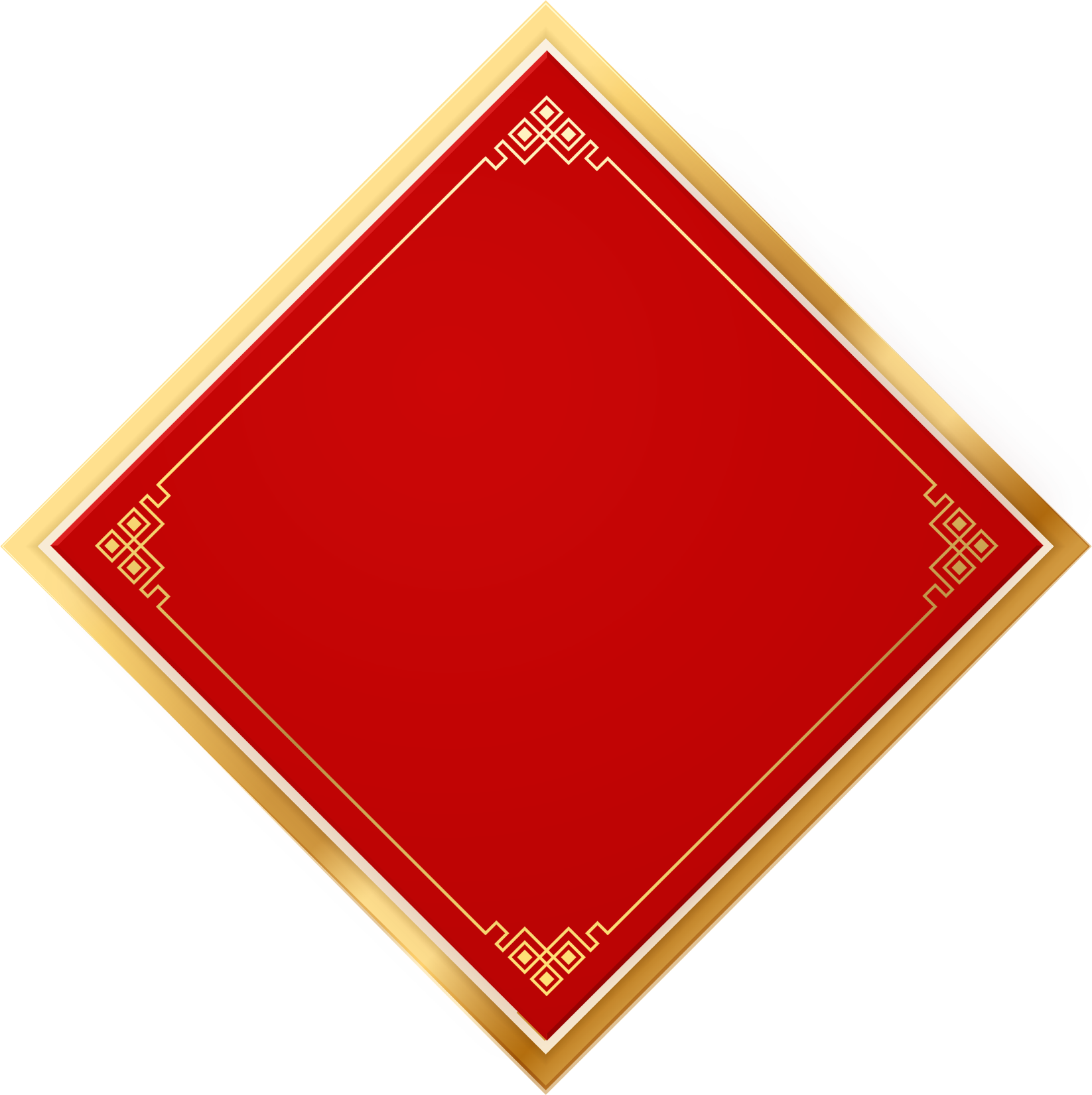 添加
标题
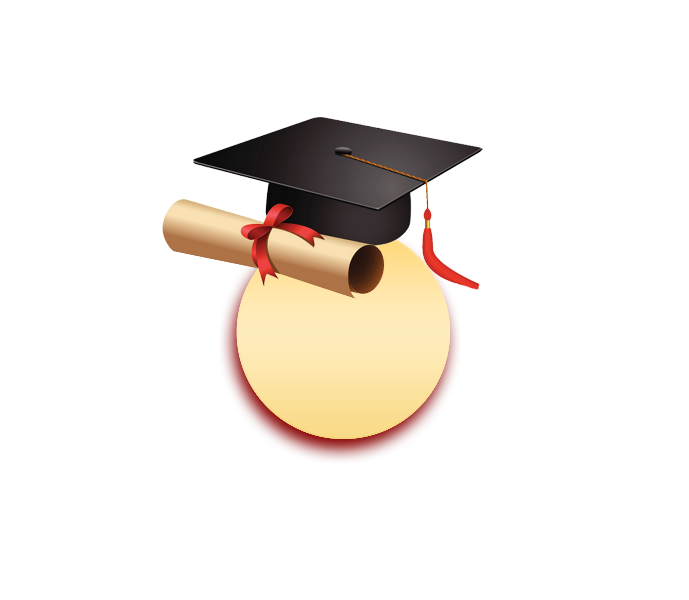 01
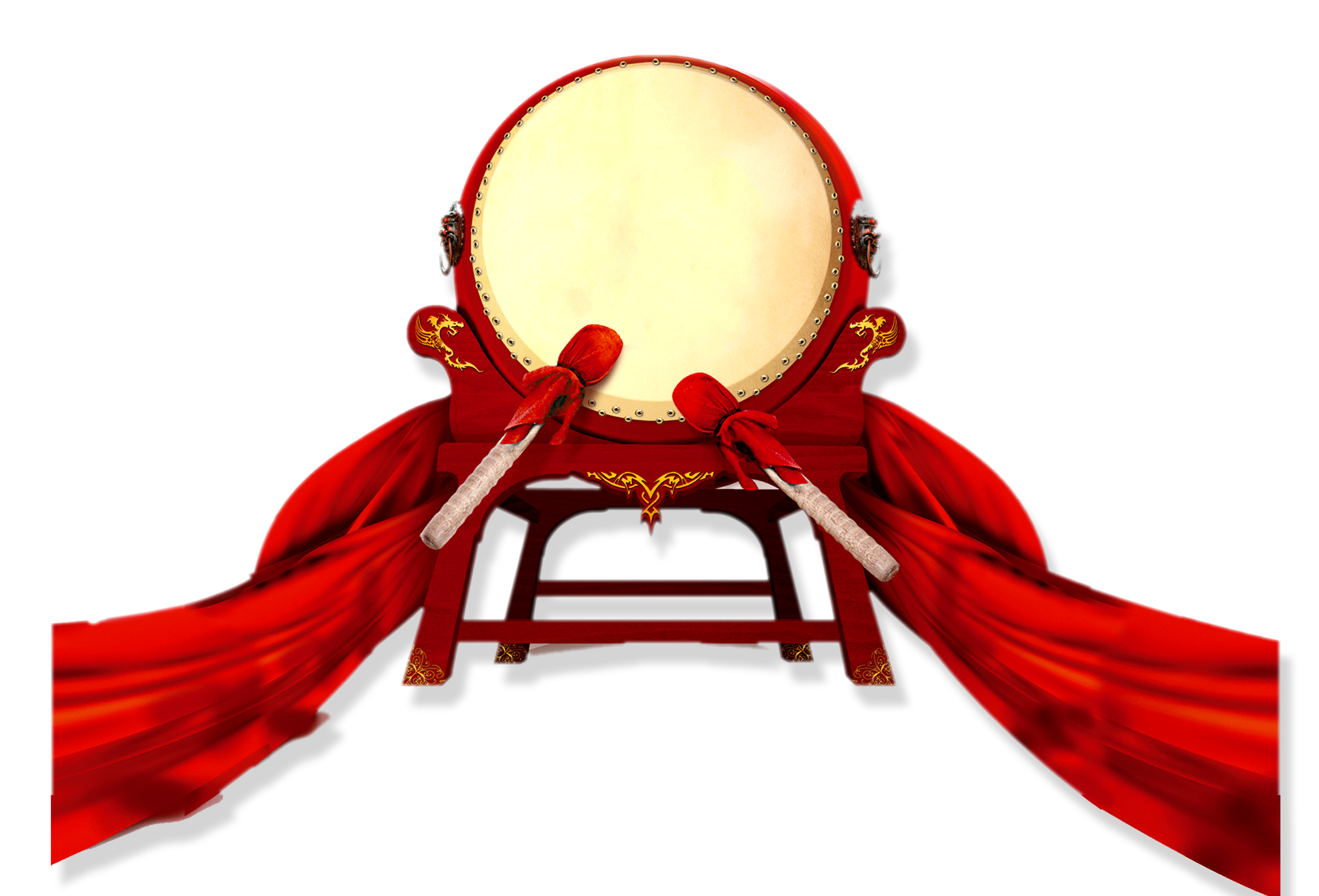 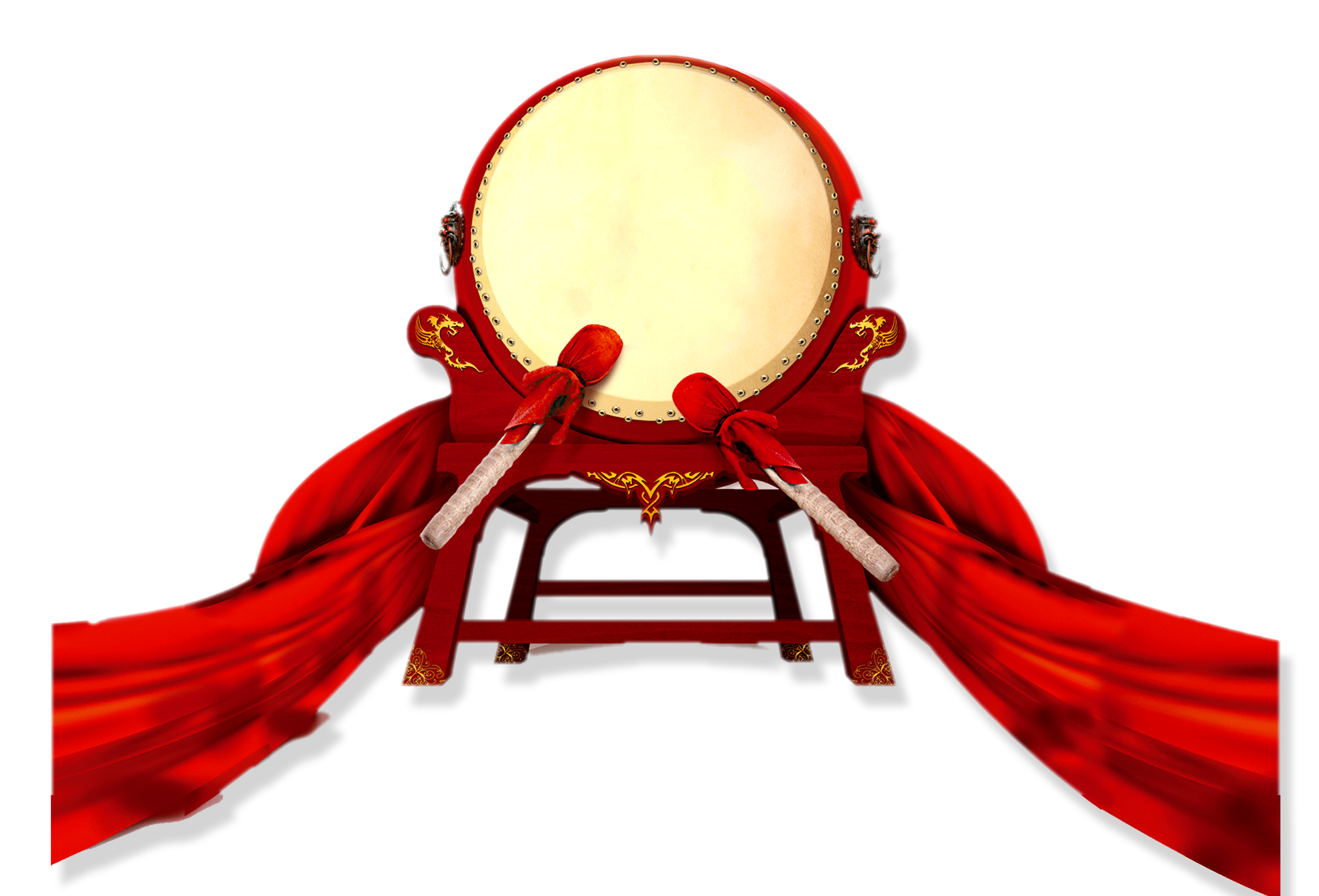 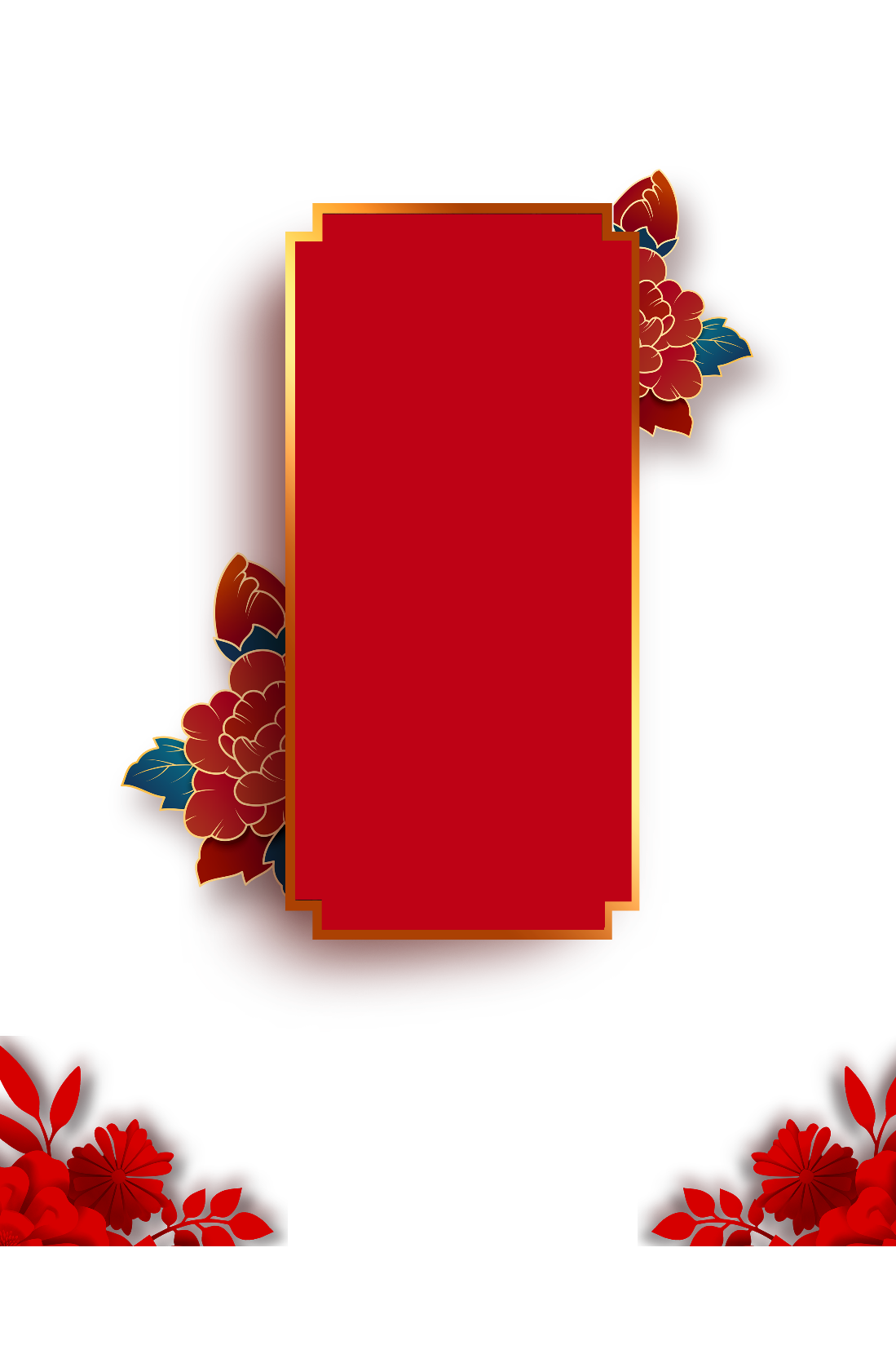 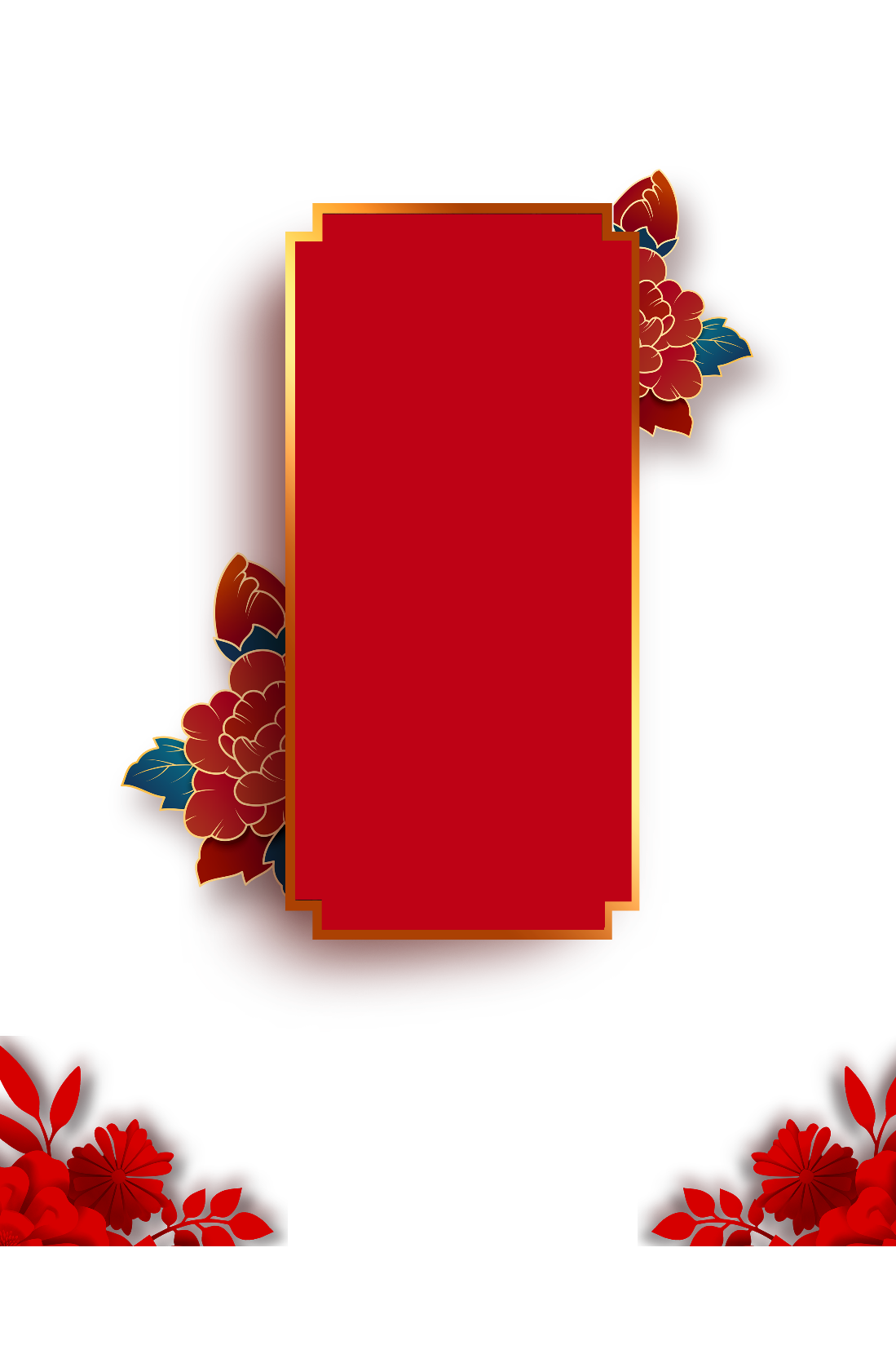 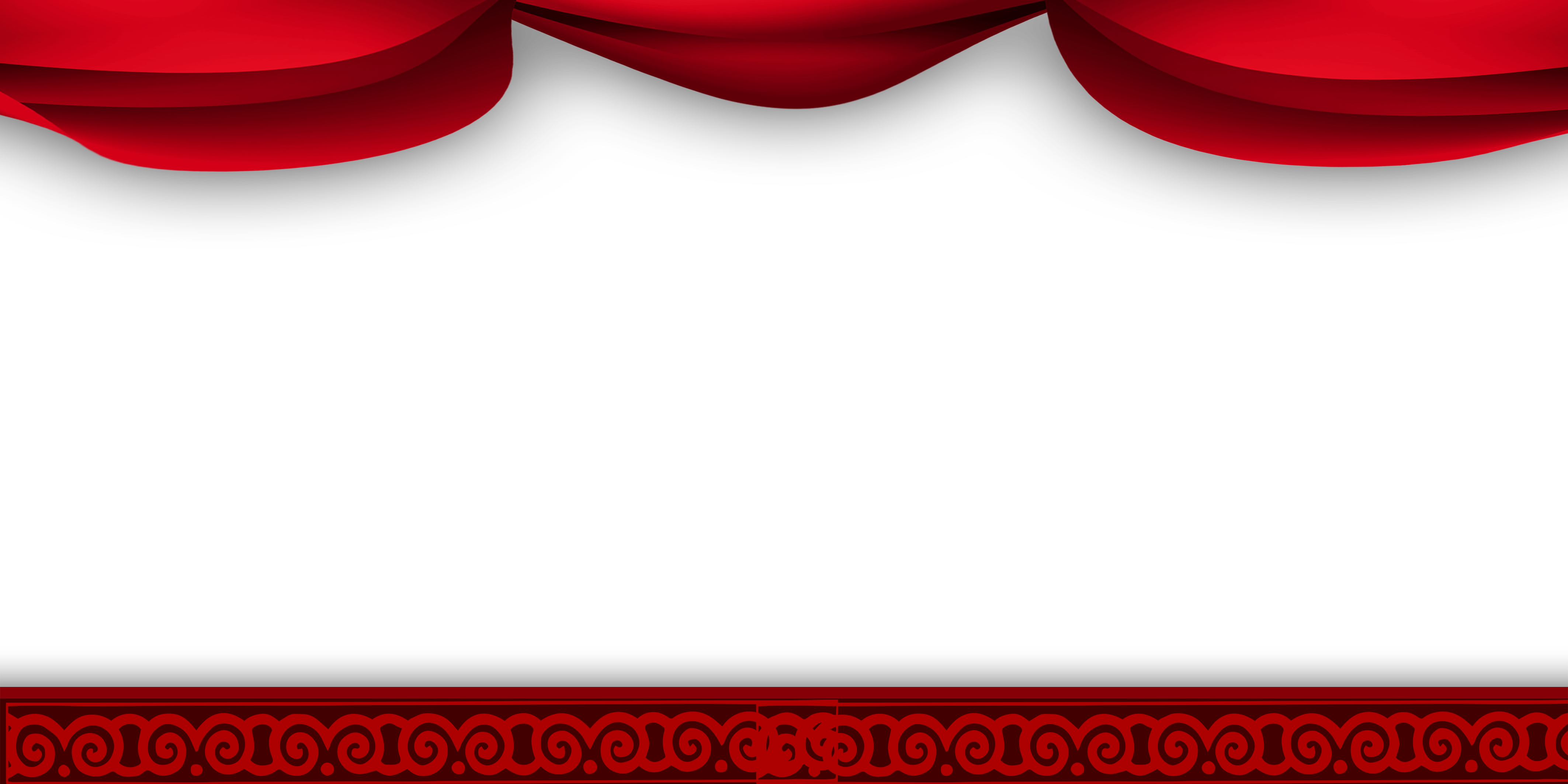 标题文字添加
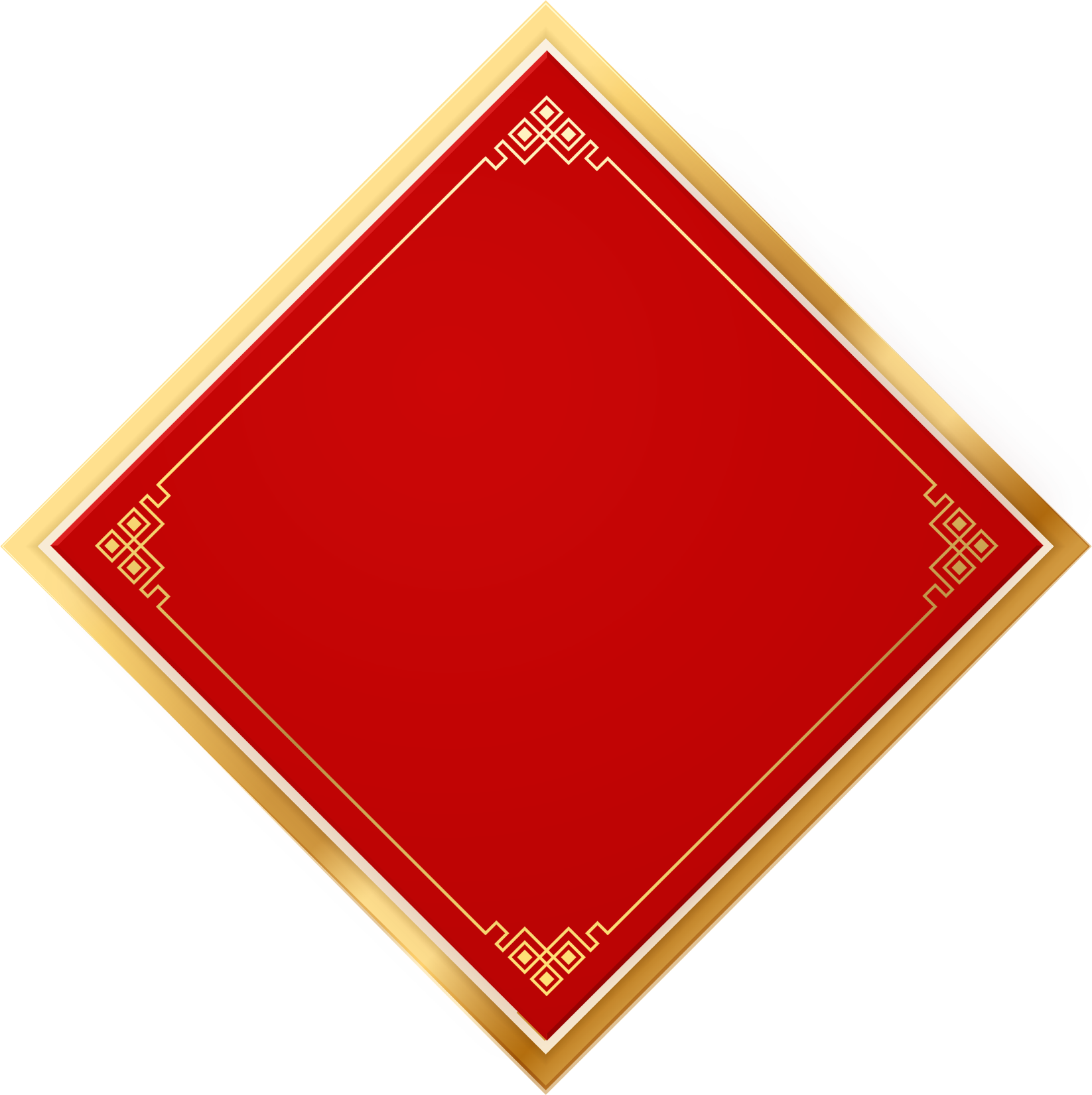 01
添加标题
添加标题
单击添加内容单击添加内容单击添加内容单击添加内容单击添加内容单击添加内容单击添加内容单击添加内容单击添加内容
单击添加内容单击添加内容单击添加内容单击添加内容单击添加内容单击添加内容单击添加内容单击添加内容单击添加内容
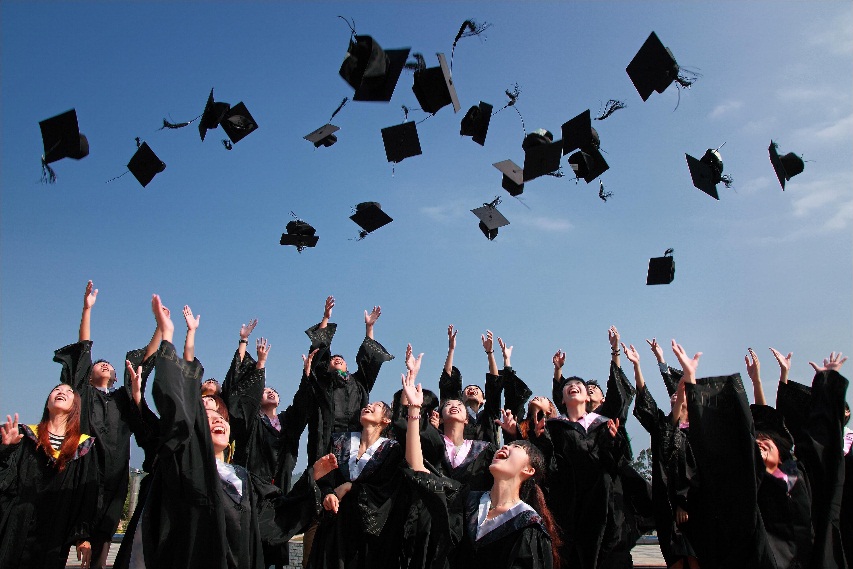 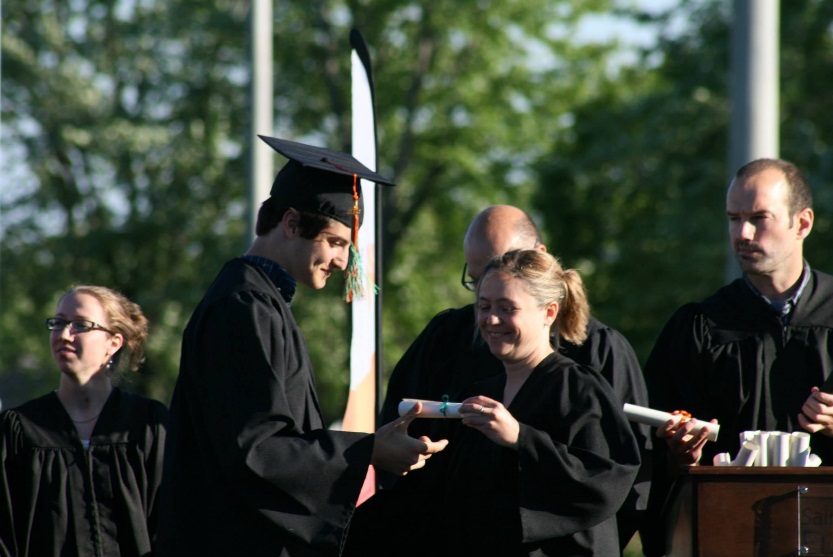 标题文字添加
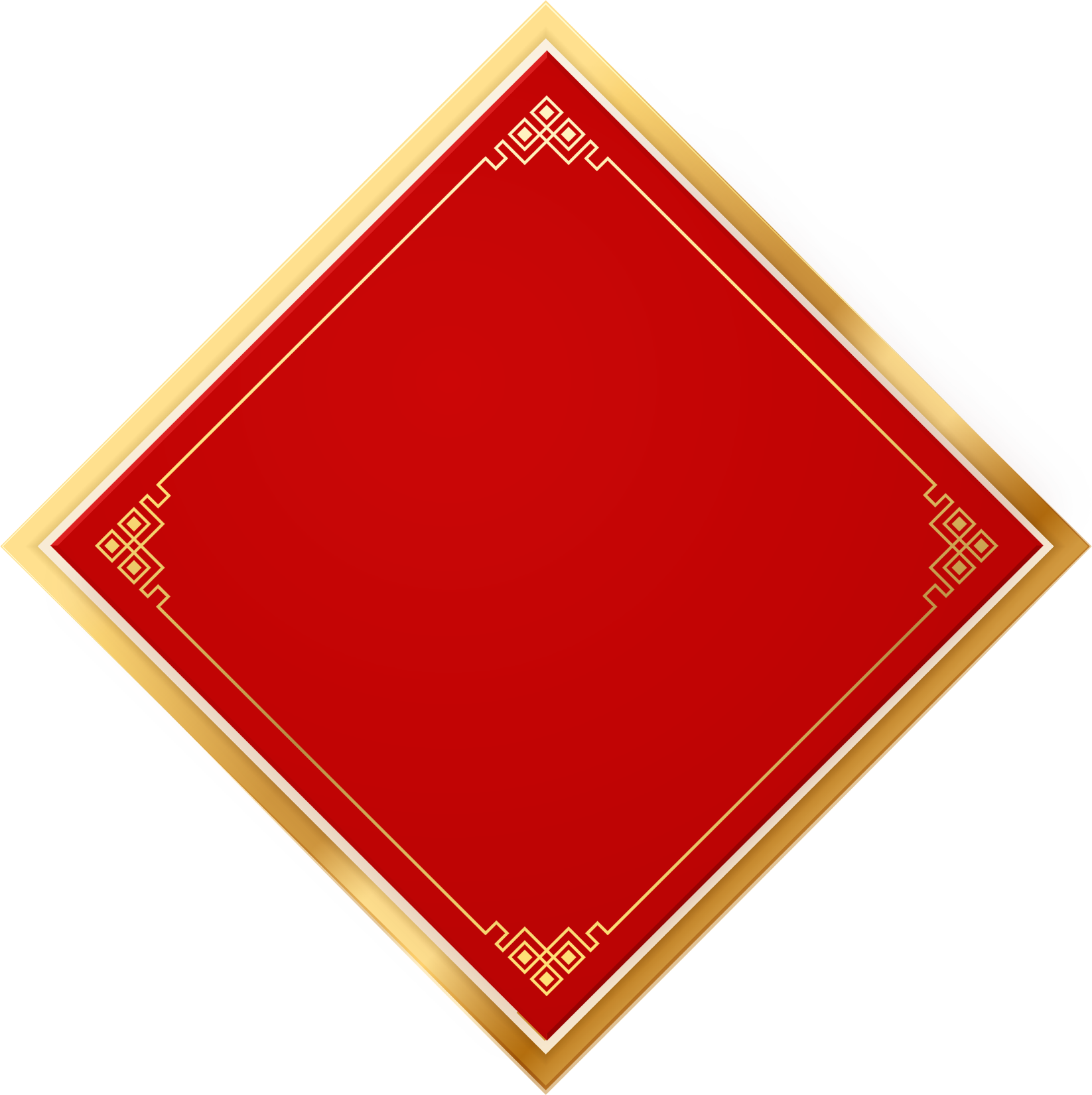 01
添加标题
添加标题
添加标题
单击添加内容单击添加内容单击添加内容单击添加内容单击添加内容单击添加内容单击添加内容单击添加内容单击添加内容
单击添加内容单击添加内容单击添加内容单击添加内容单击添加内容单击添加内容单击添加内容单击添加内容单击添加内容
单击添加内容单击添加内容单击添加内容单击添加内容单击添加内容单击添加内容单击添加内容单击添加内容单击添加内容
01
02
03
标题文字添加
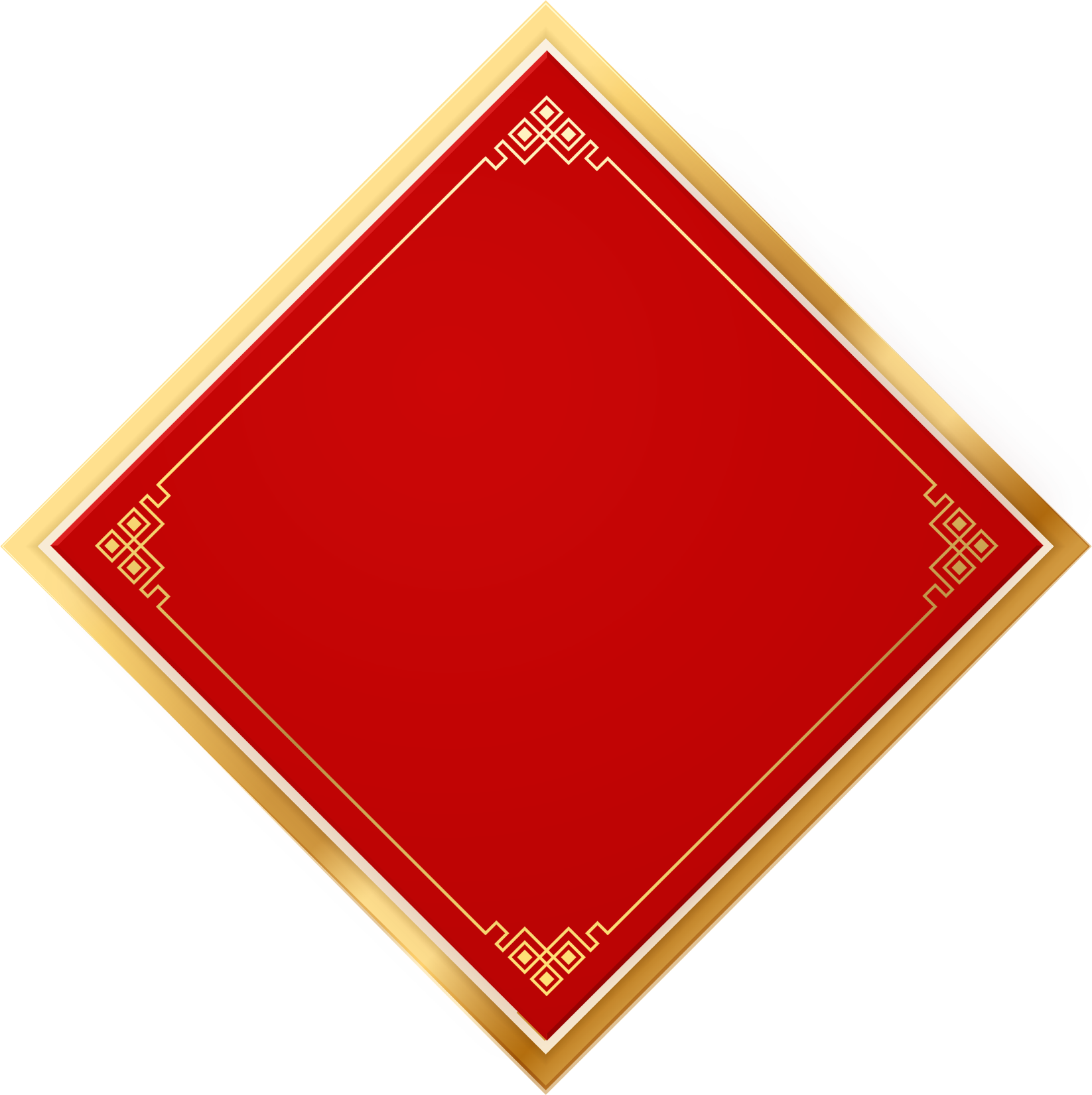 01
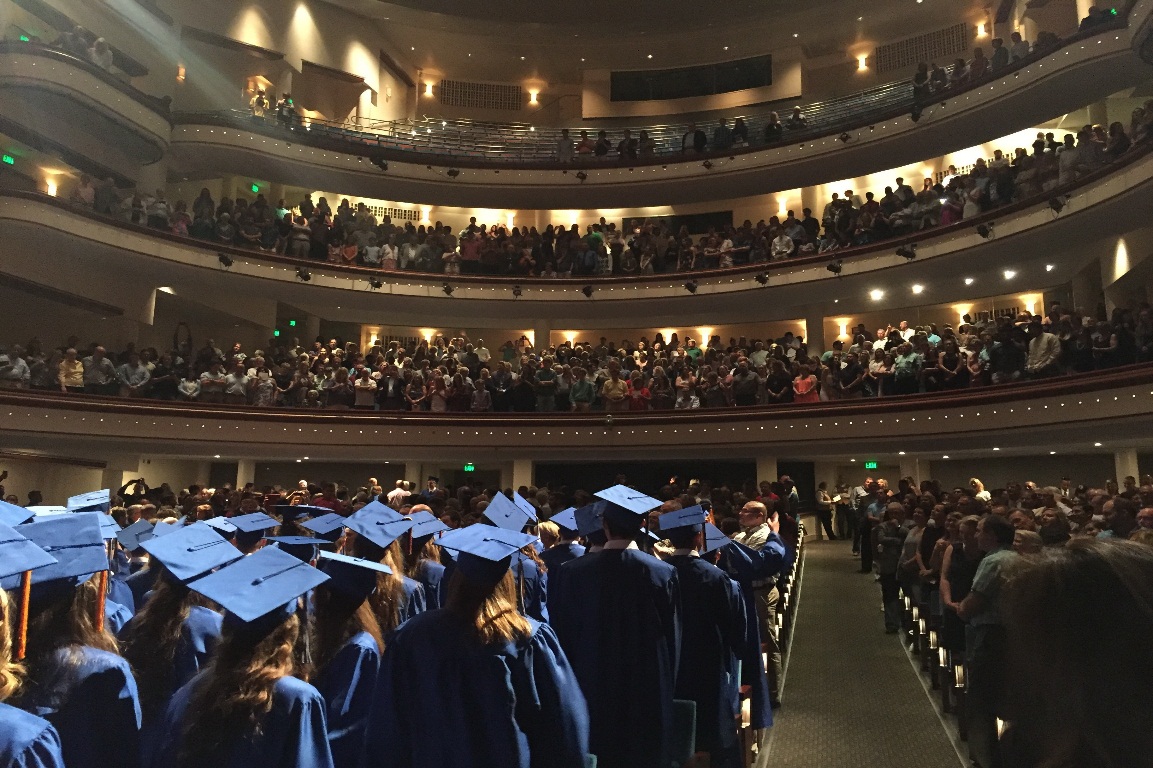 单击添加内容单击添加内容单击添加内容单击添加内容单击添加内容单击添加内容单击添加内容单击添加内容单击添加内容
添加标题
1
单击添加内容单击添加内容单击添加内容单击添加内容单击添加内容
添加标题
2
单击添加内容单击添加内容单击添加内容单击添加内容单击添加内容
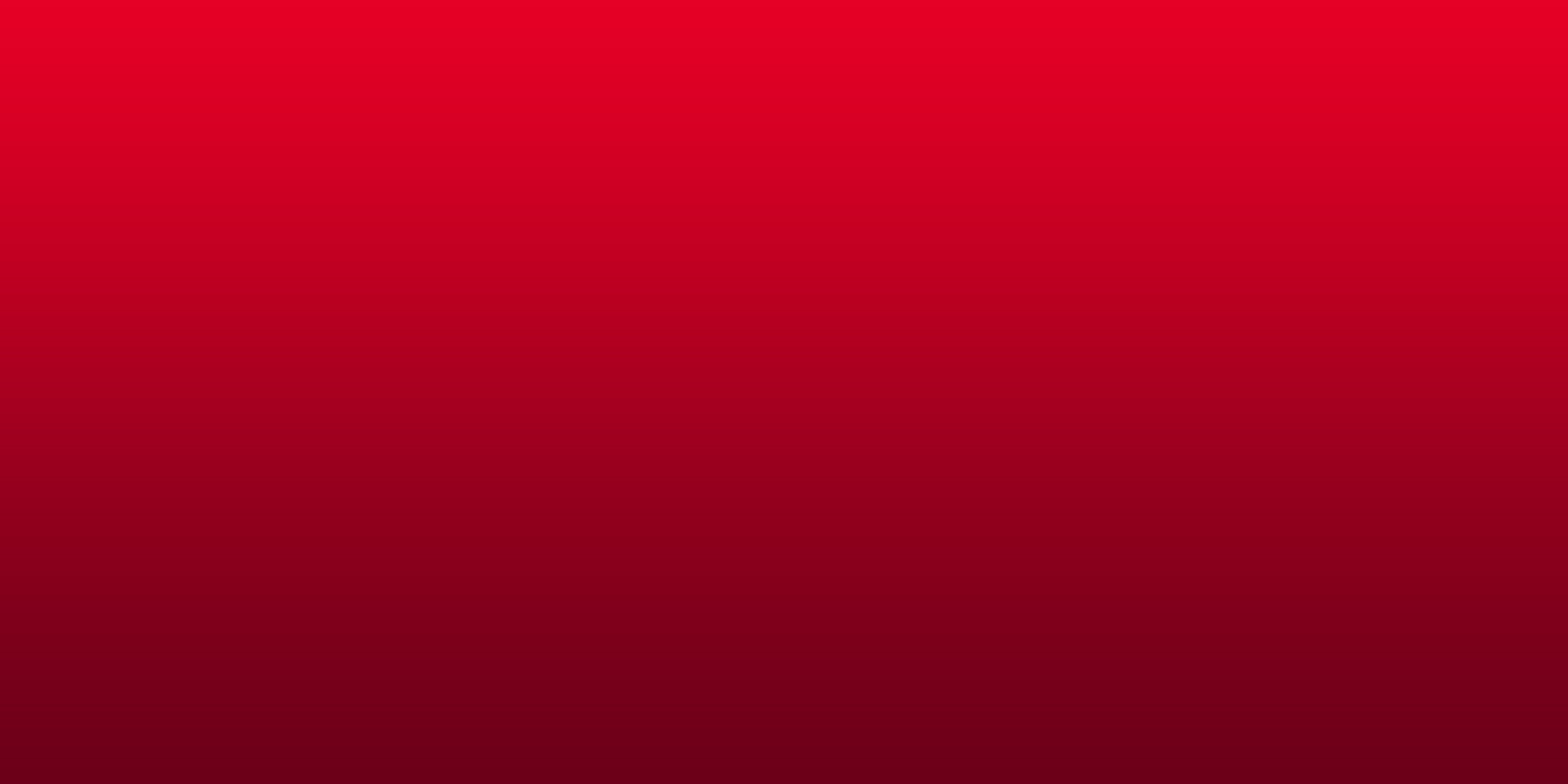 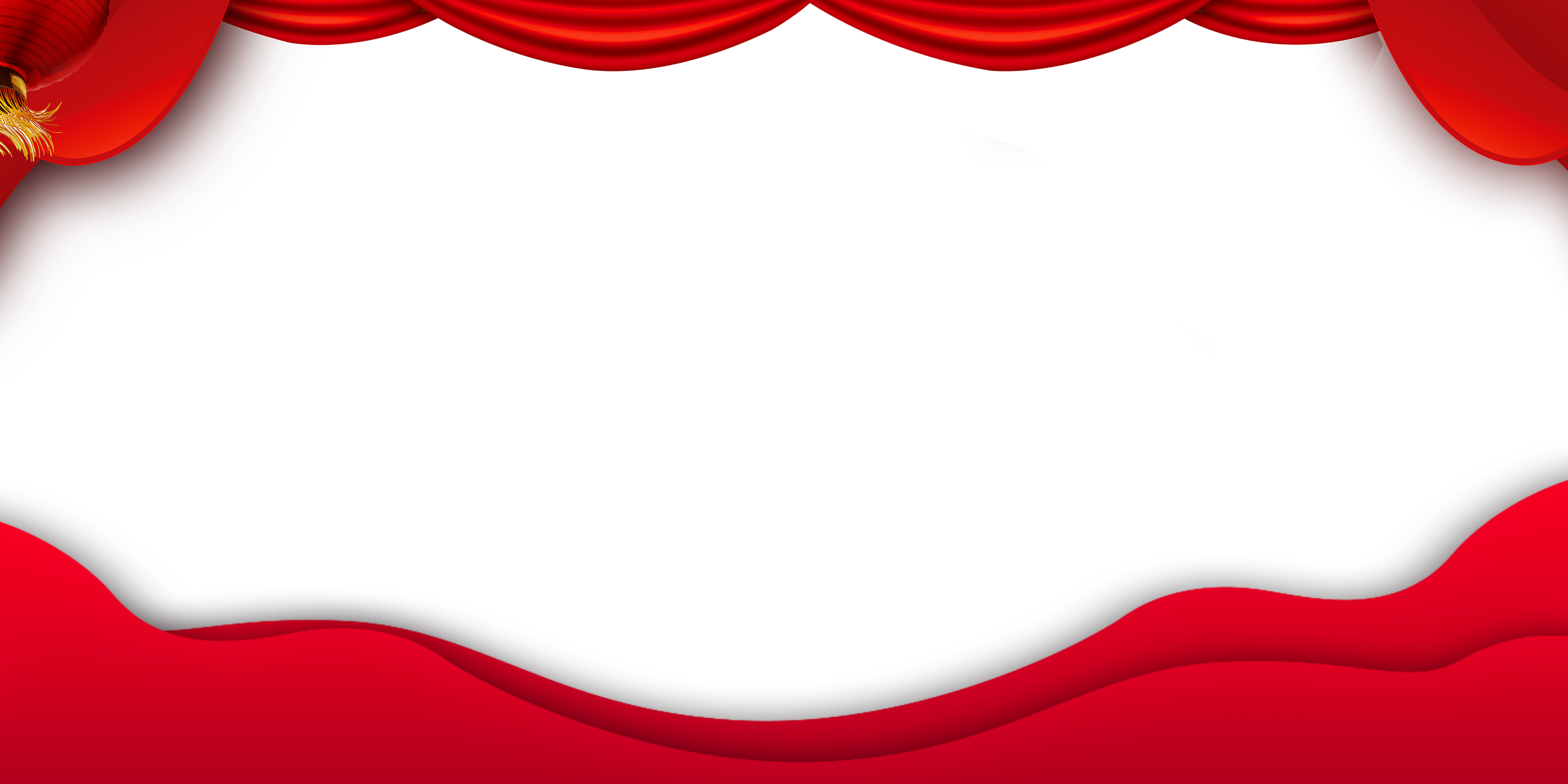 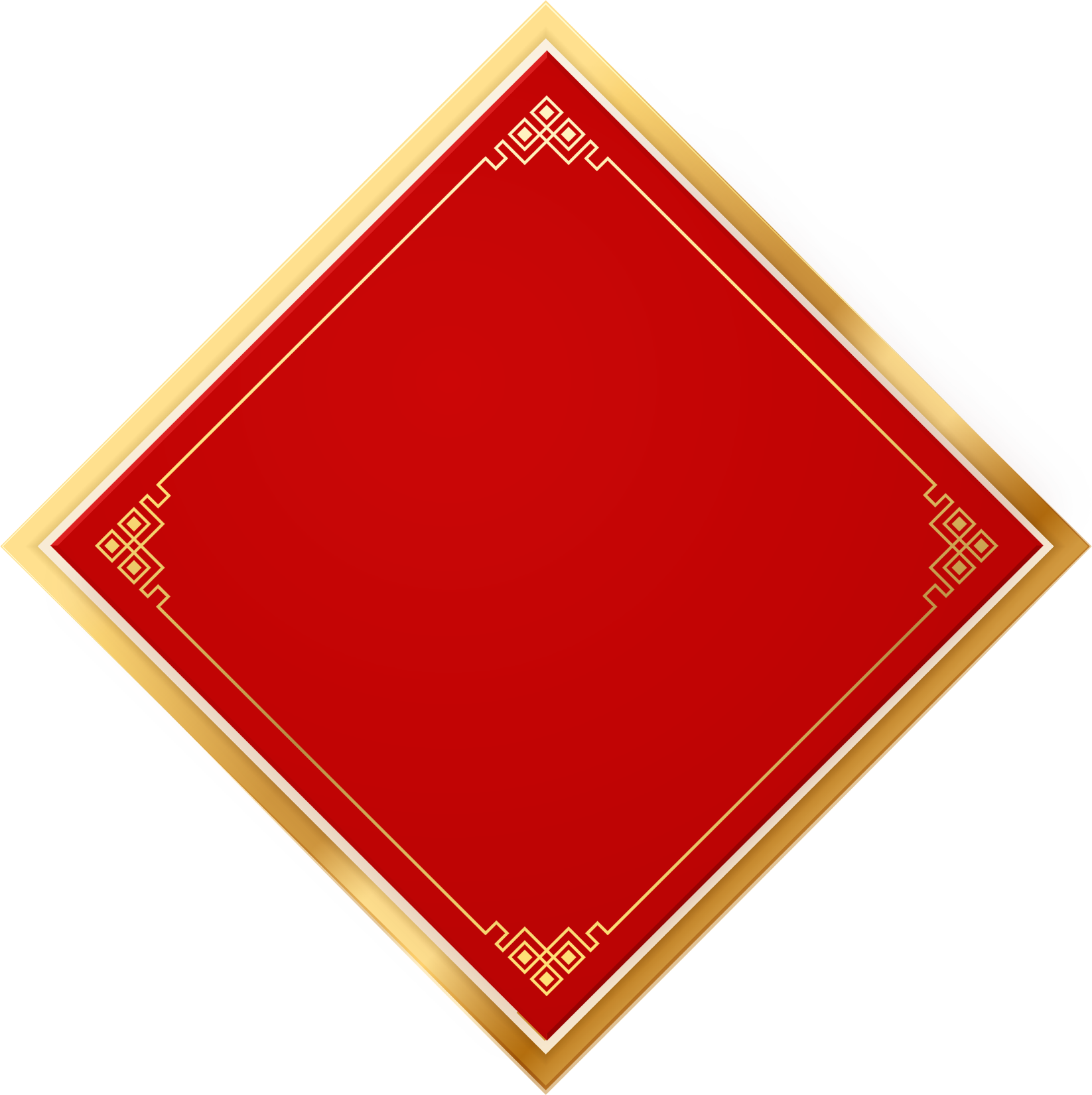 添加
标题
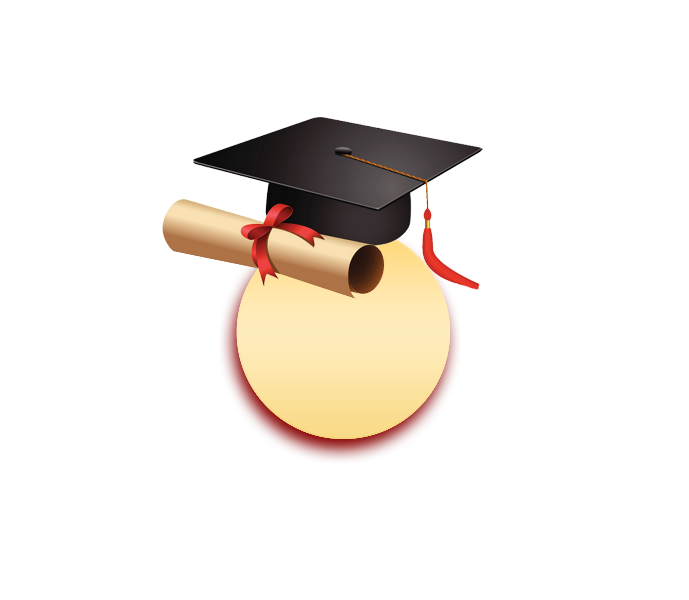 02
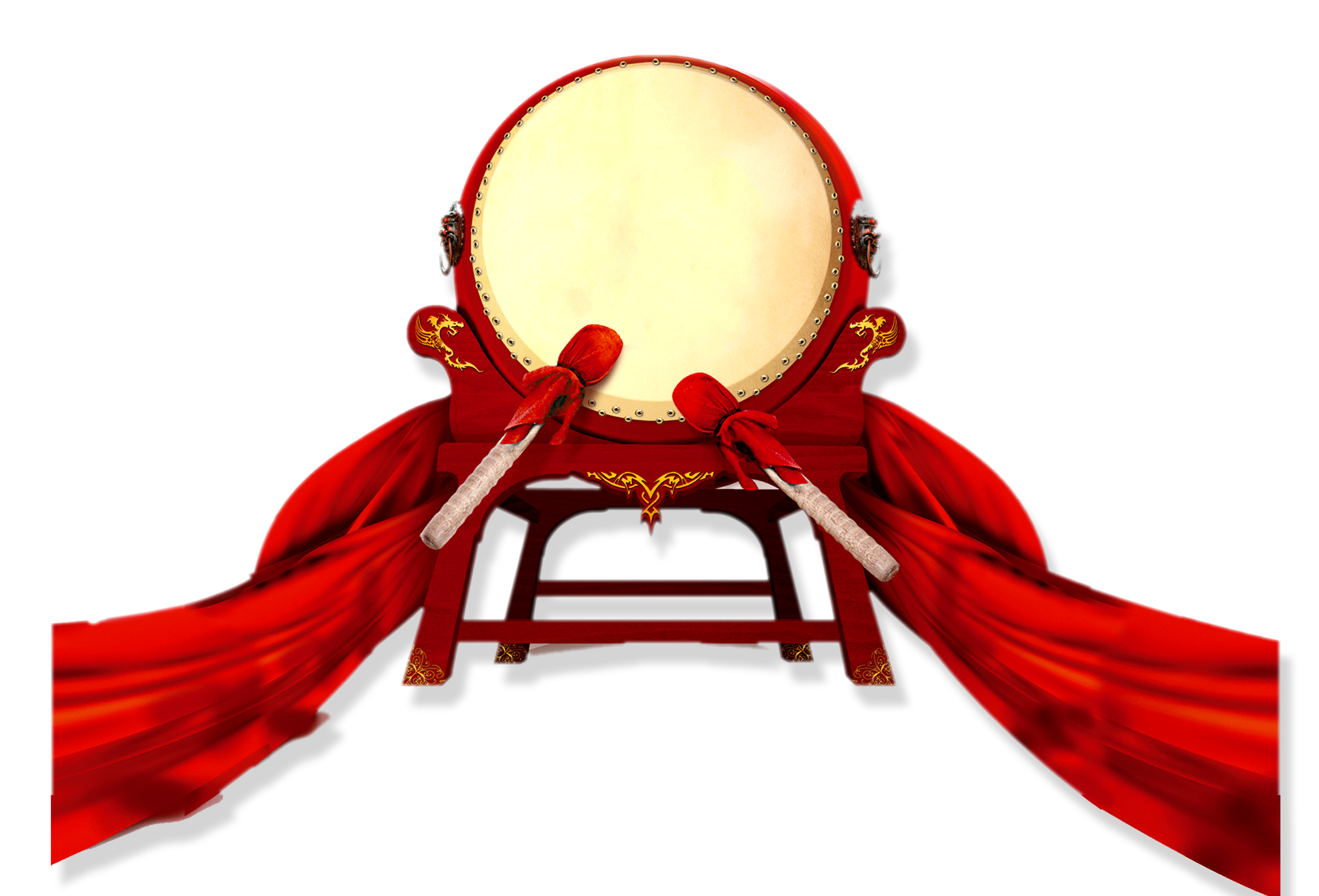 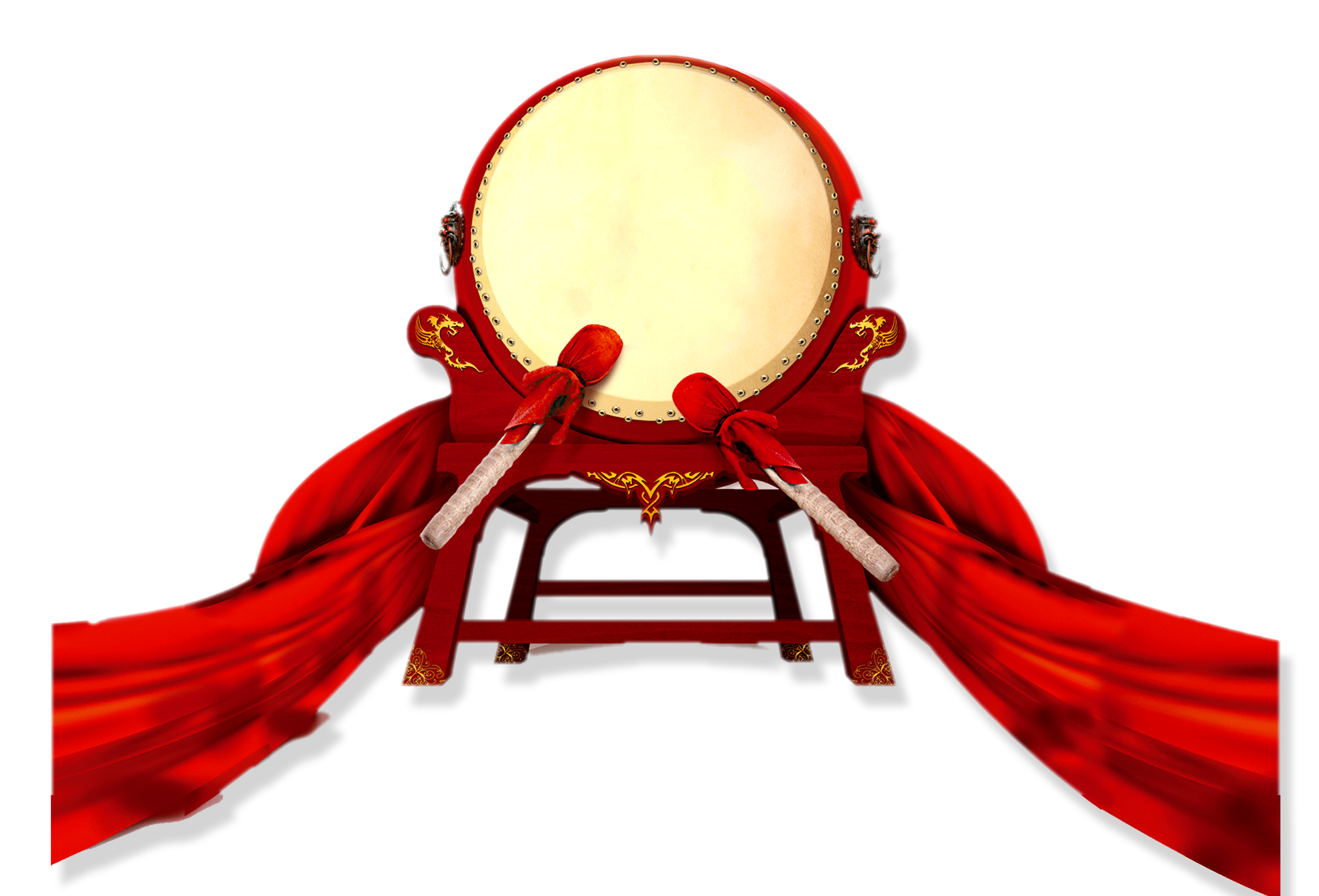 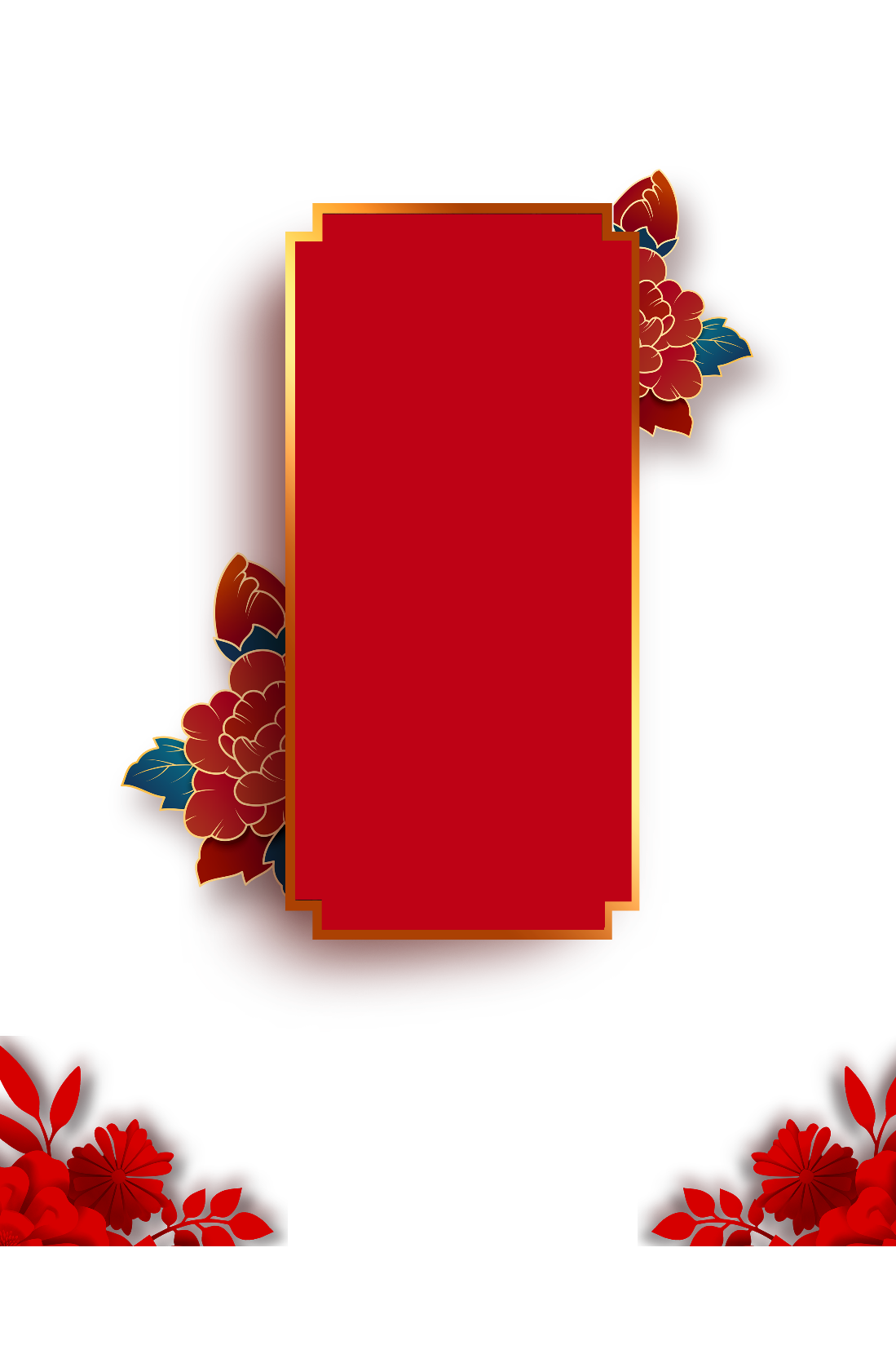 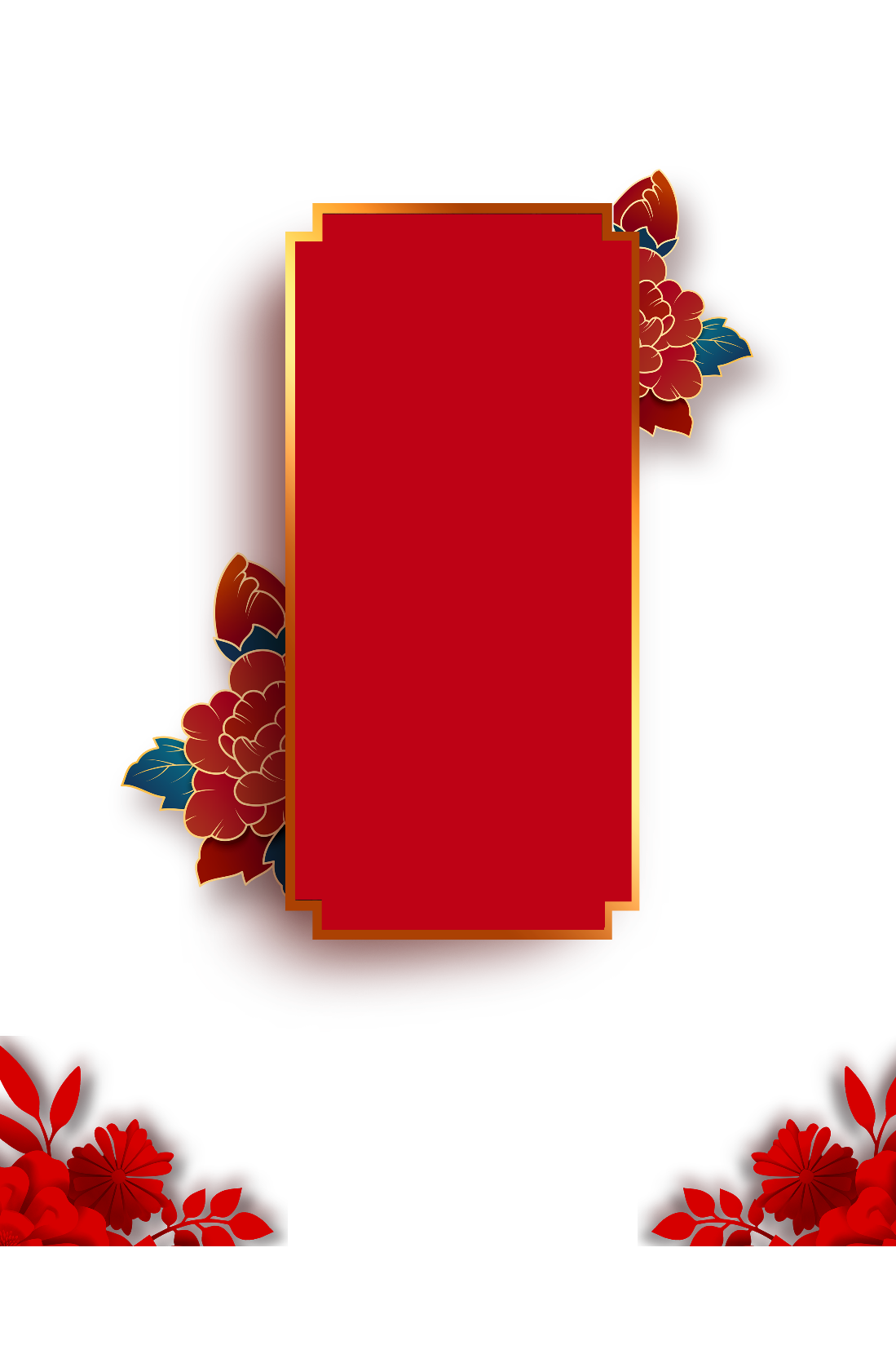 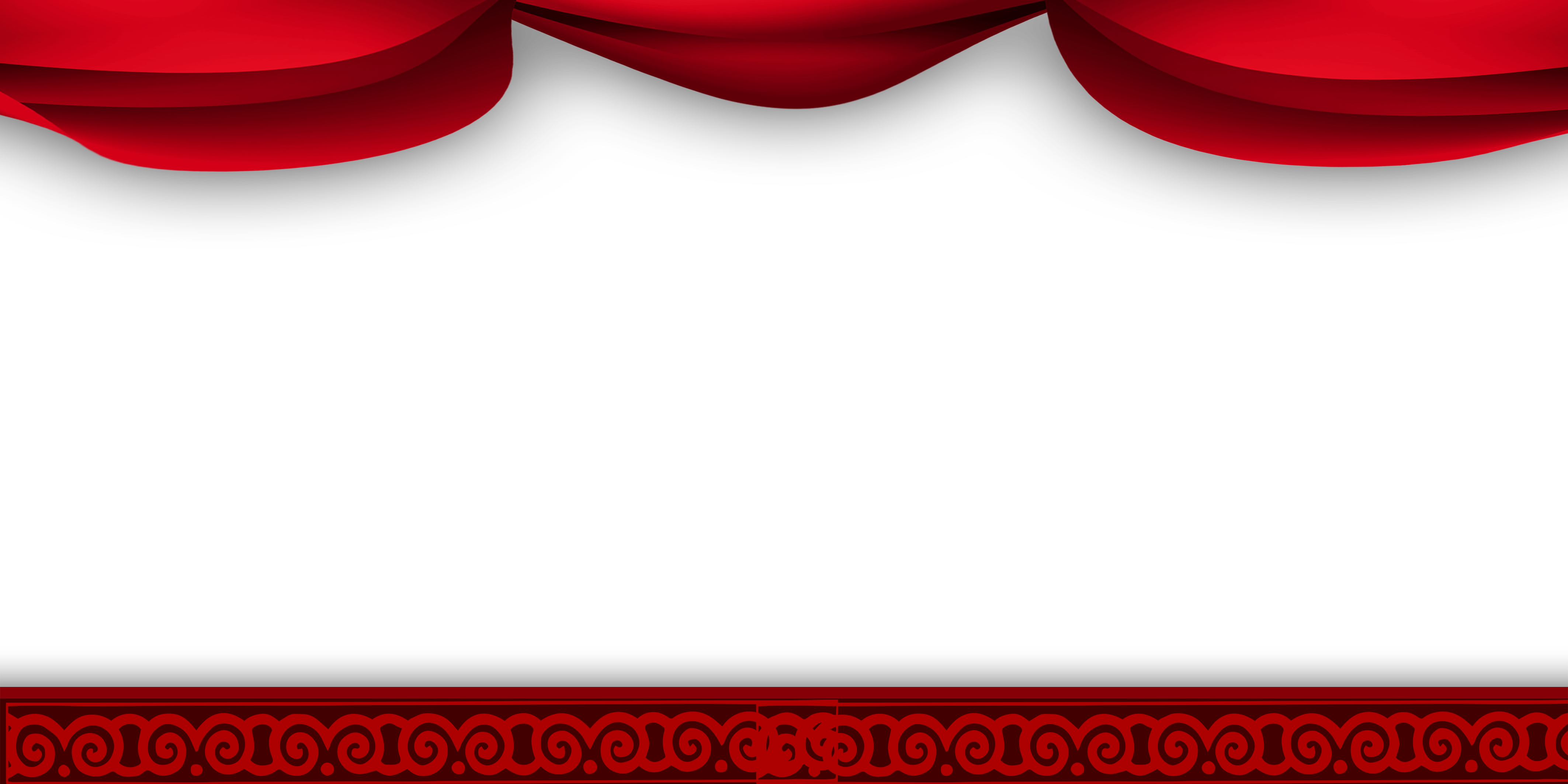 标题文字添加
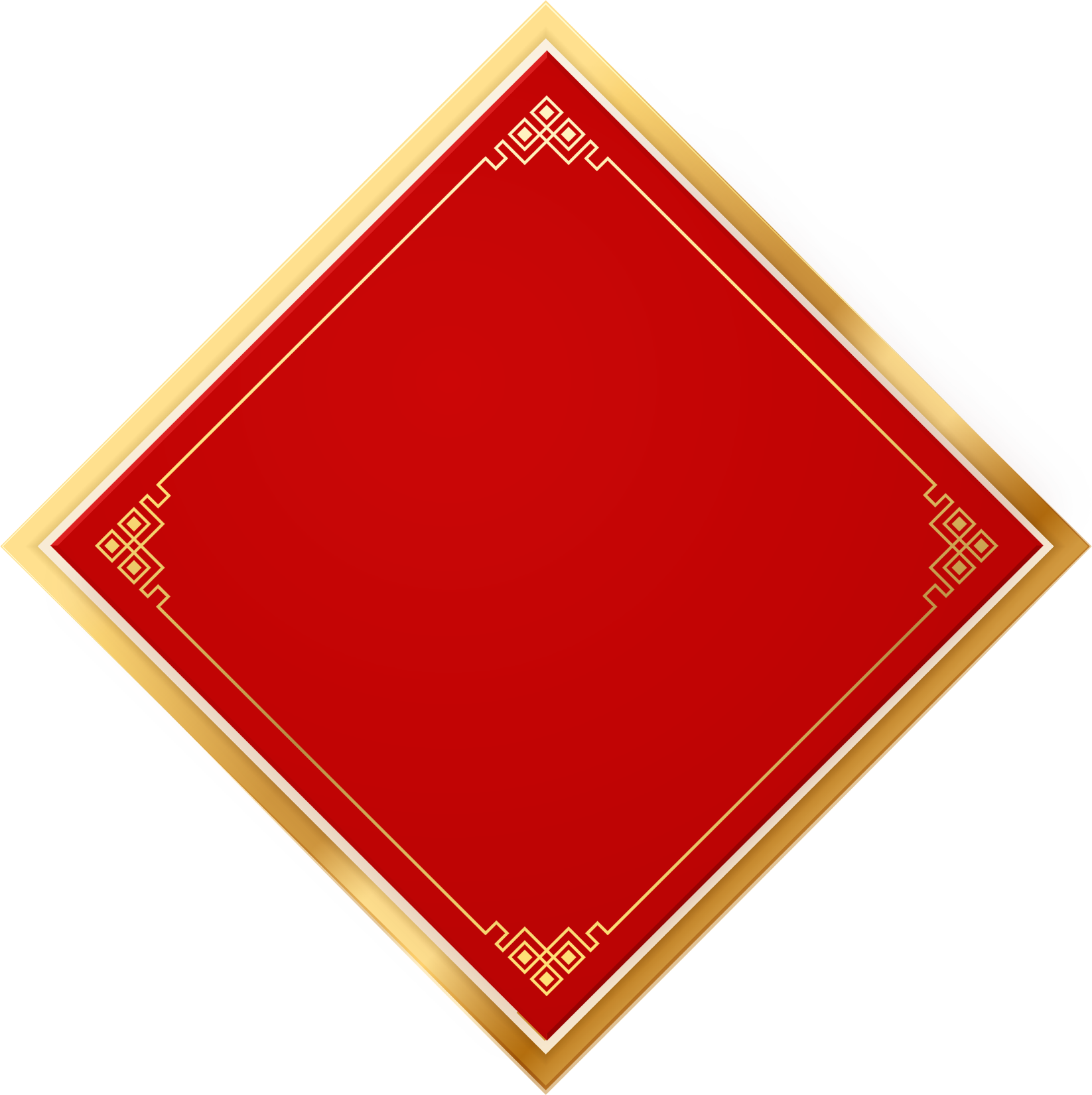 02
添加标题
添加标题
单击添加内容单击添加内容单击添加内容单击添加内容单击添加内容单击添加内容单击添加内容单击添加内容单击添加内容
单击添加内容单击添加内容单击添加内容单击添加内容单击添加内容单击添加内容单击添加内容单击添加内容单击添加内容
添加标题
添加标题
单击添加内容单击添加内容单击添加内容单击添加内容单击添加内容单击添加内容单击添加内容单击添加内容单击添加内容
单击添加内容单击添加内容单击添加内容单击添加内容单击添加内容单击添加内容单击添加内容单击添加内容单击添加内容
标题文字添加
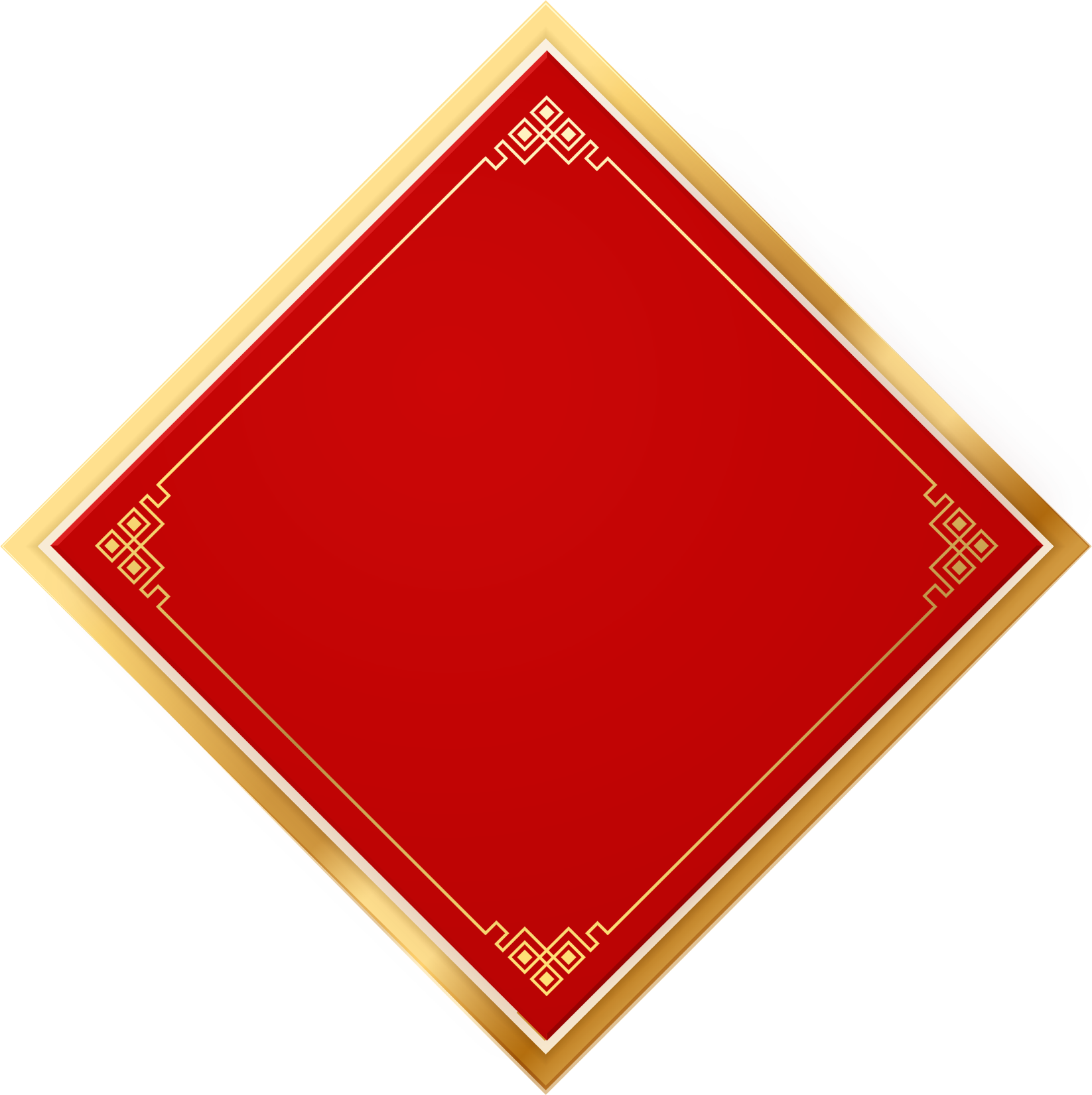 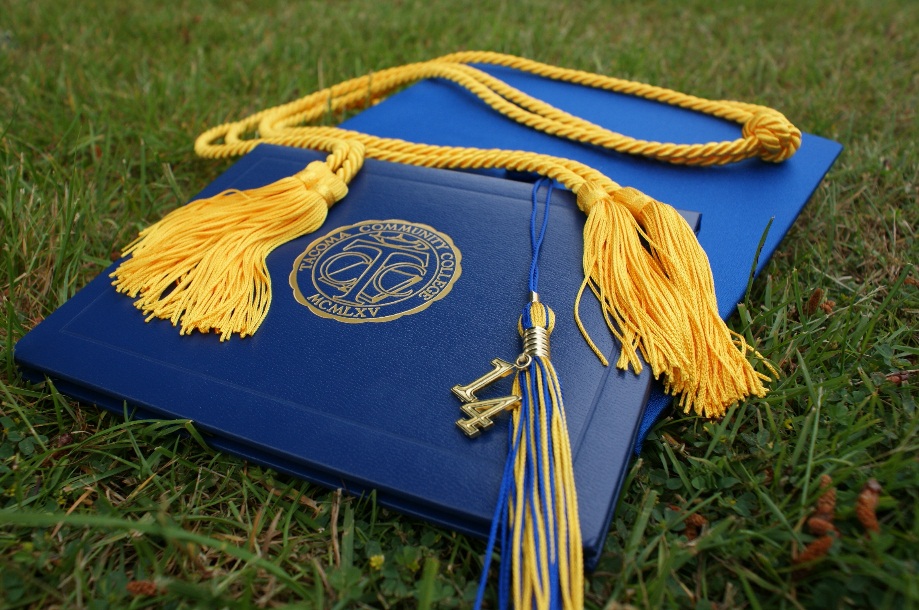 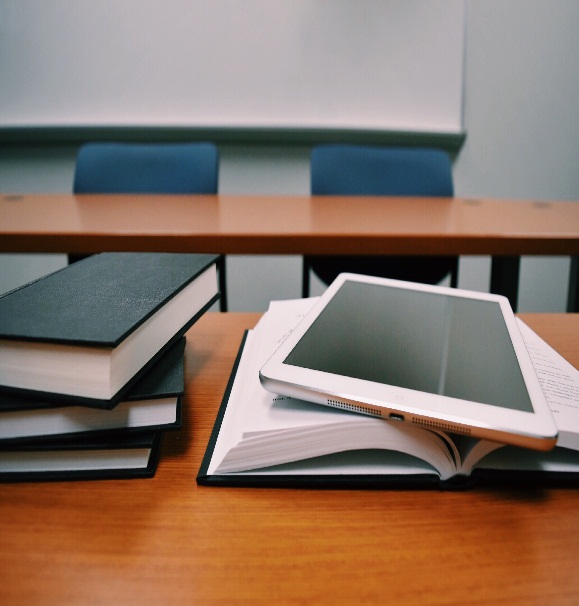 02
单击添加内容单击添加内容单击添加内容单击添加内容单击添加内容单击添加内容单击添加内容单击添加内容单击添加内容
添加标题
单击添加内容单击添加内容单击添加内容单击添加内容单击添加内容单击添加内容单击添加内容单击添加内容单击添加内容单击添加内容单击添加内容单击添加内容单击添加内容单击添加内容单击添加内容单击添加内容单击添加内容单击添加内容单击添加内容单击添加内容单击添加内容单击添加内容单击添加内容单击添加内容单击添加内容单击添加内容单击添加内容
标题文字添加
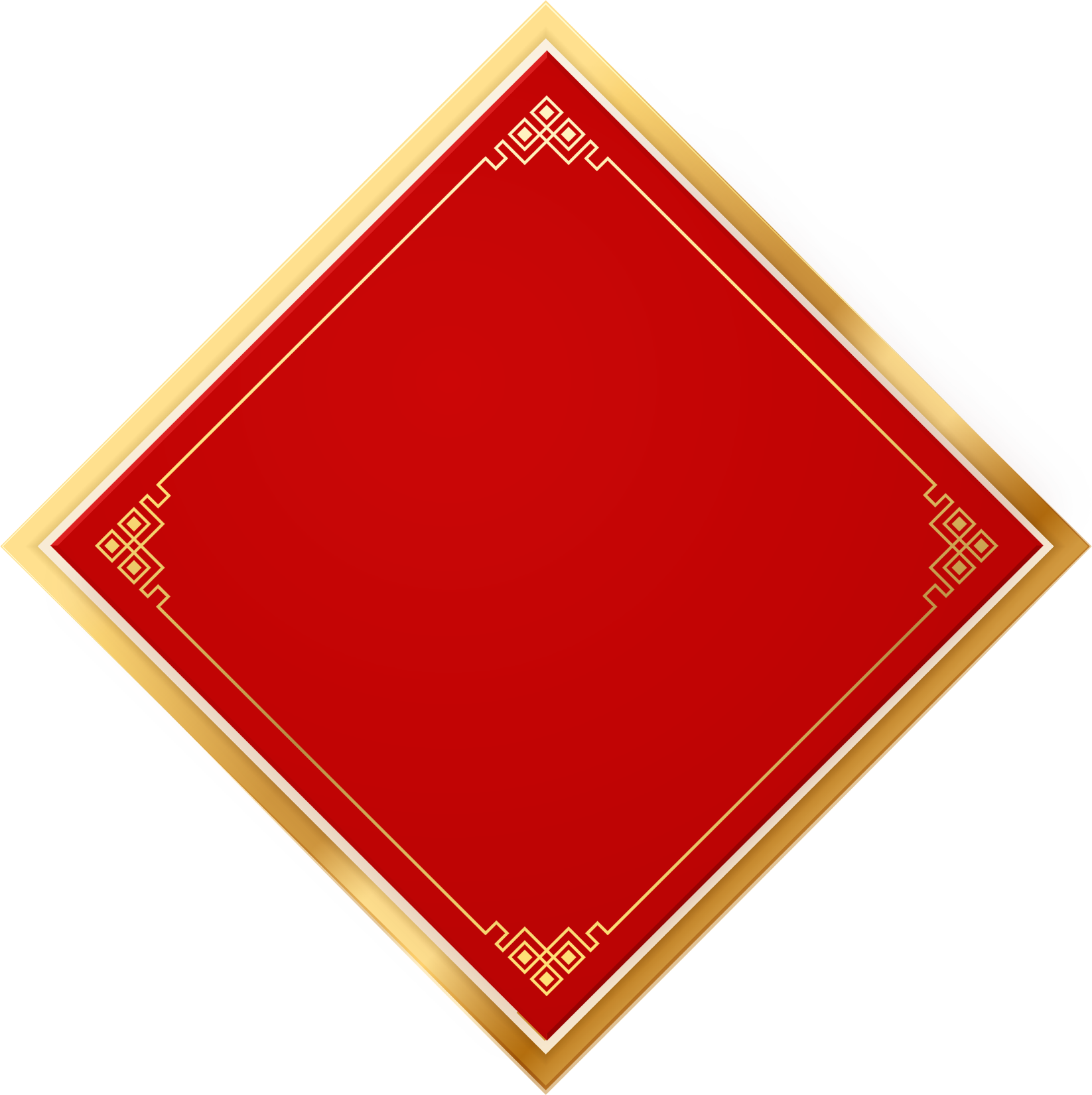 02
添加标题
添加标题
单击添加内容单击添加内容单击添加内容单击添加内容单击添加内容单击添加内容单击添加内容单击添加内容单击添加内容
单击添加内容单击添加内容单击添加内容单击添加内容单击添加内容单击添加内容单击添加内容单击添加内容单击添加内容
添加标题
添加标题
单击添加内容单击添加内容单击添加内容单击添加内容单击添加内容单击添加内容单击添加内容单击添加内容单击添加内容
单击添加内容单击添加内容单击添加内容单击添加内容单击添加内容单击添加内容单击添加内容单击添加内容单击添加内容
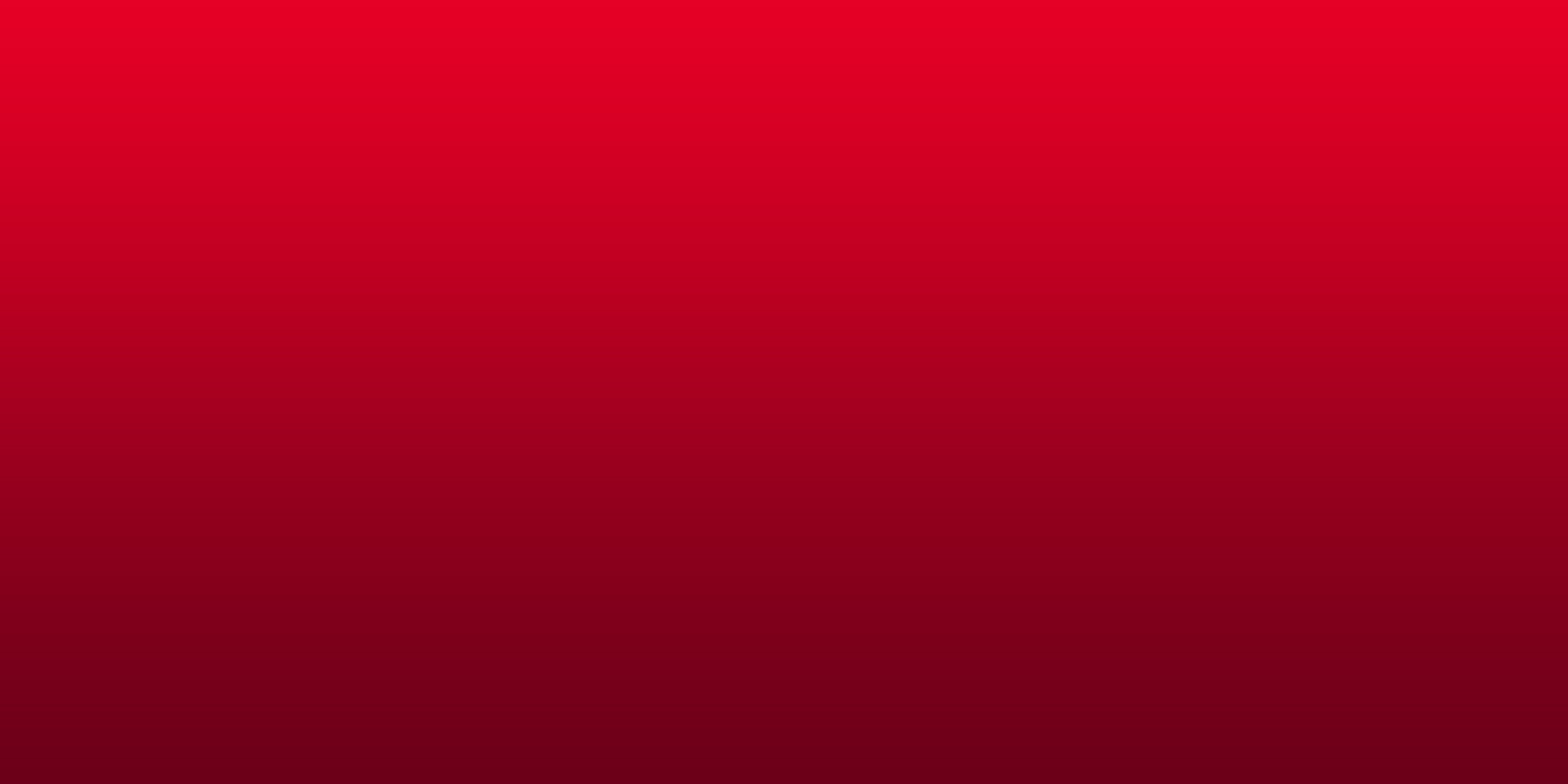 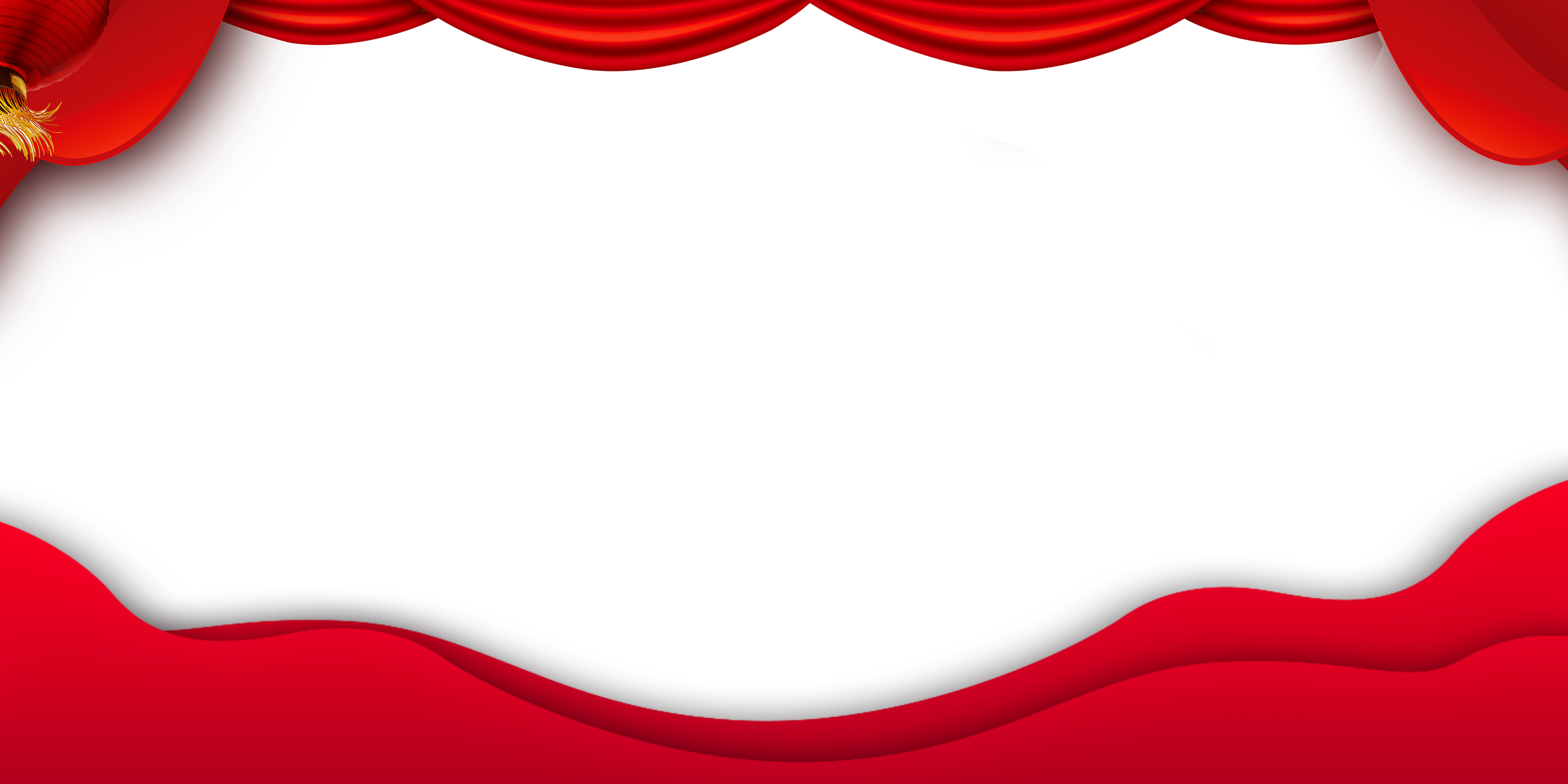 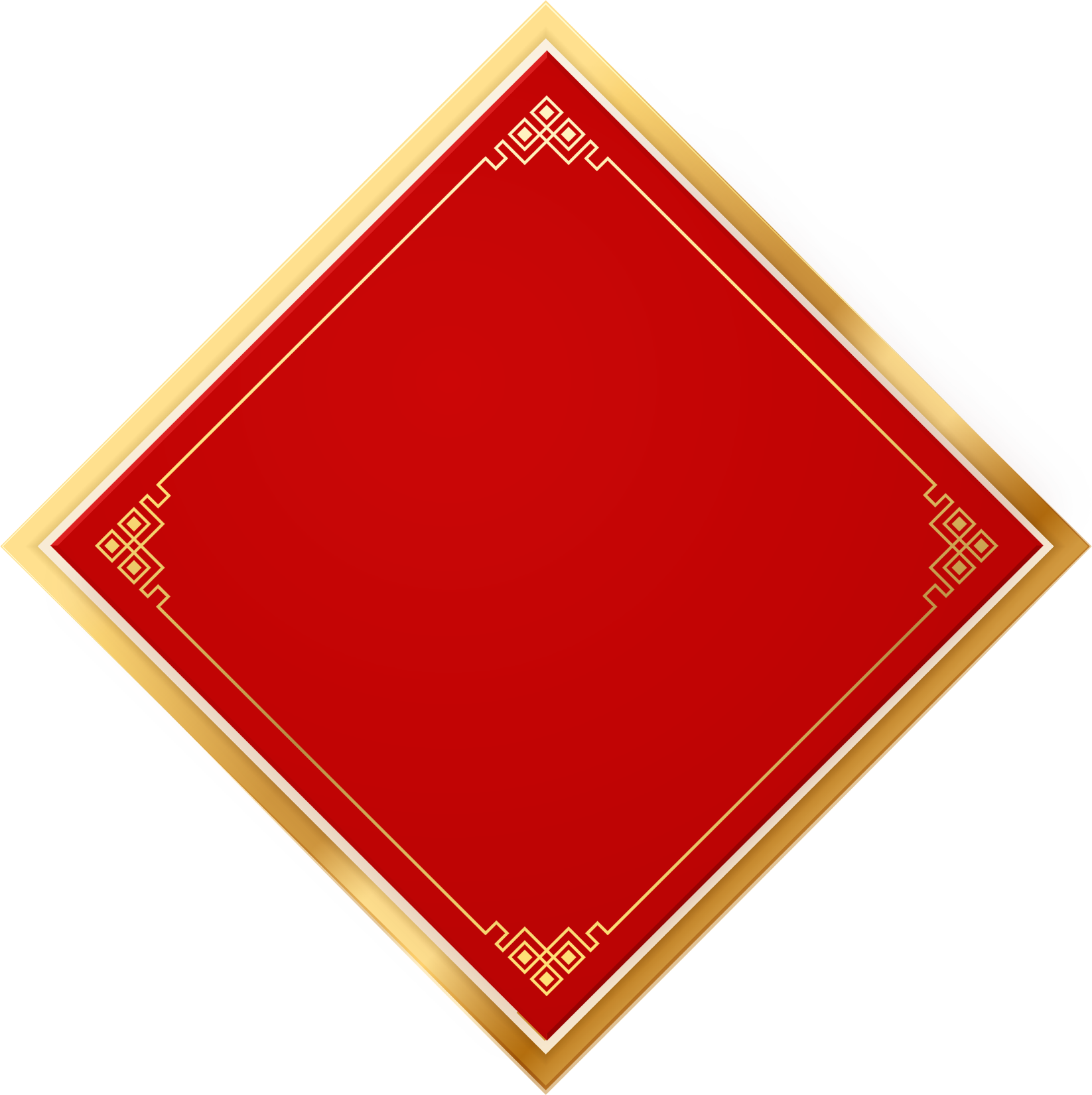 添加
标题
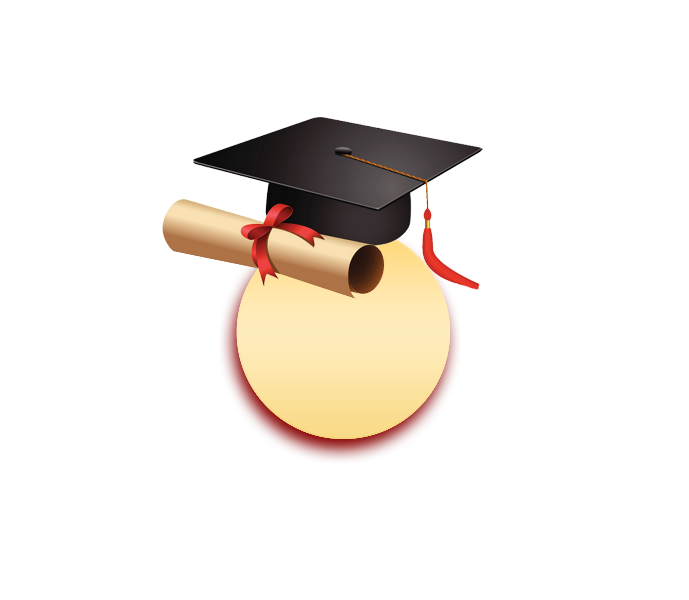 03
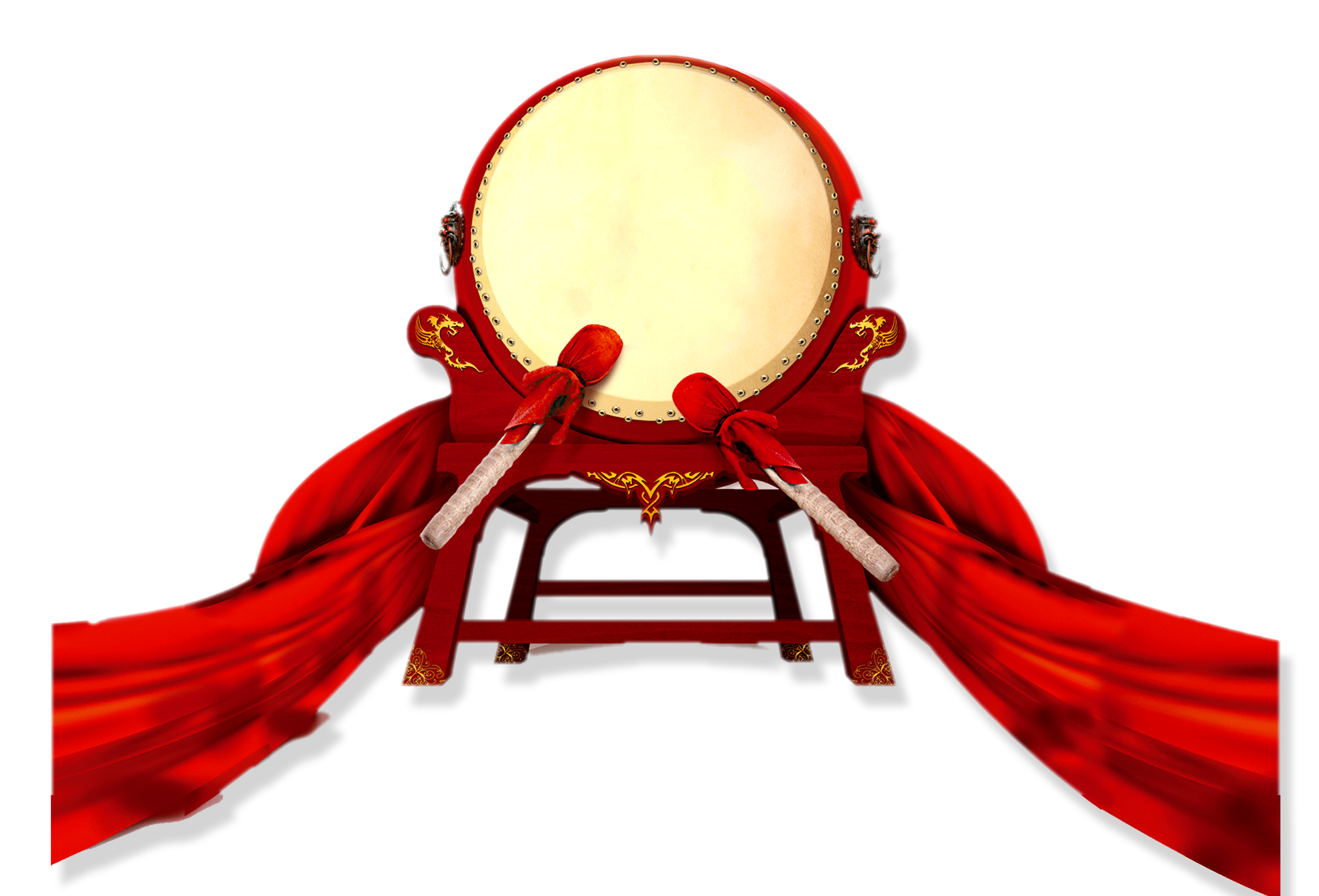 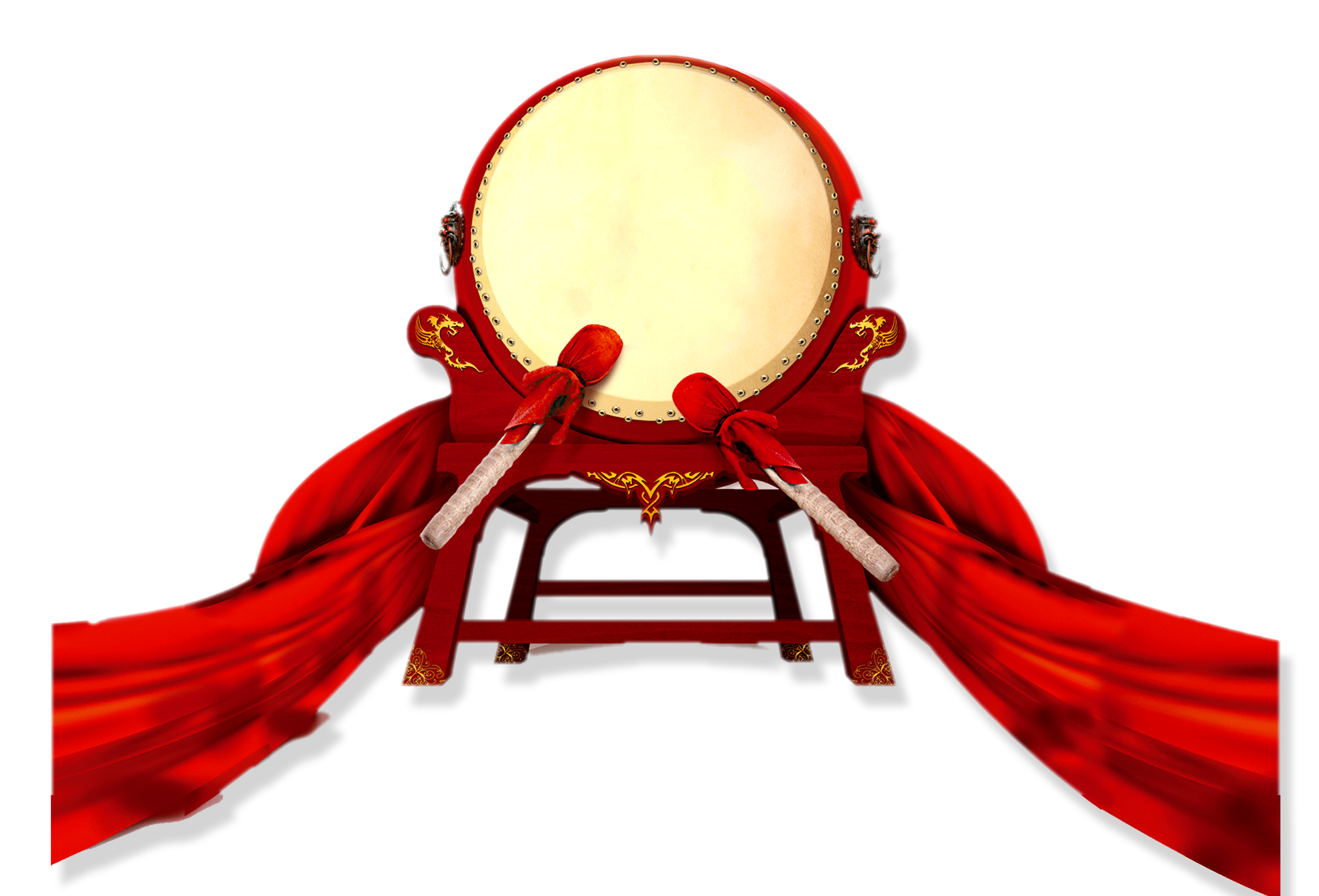 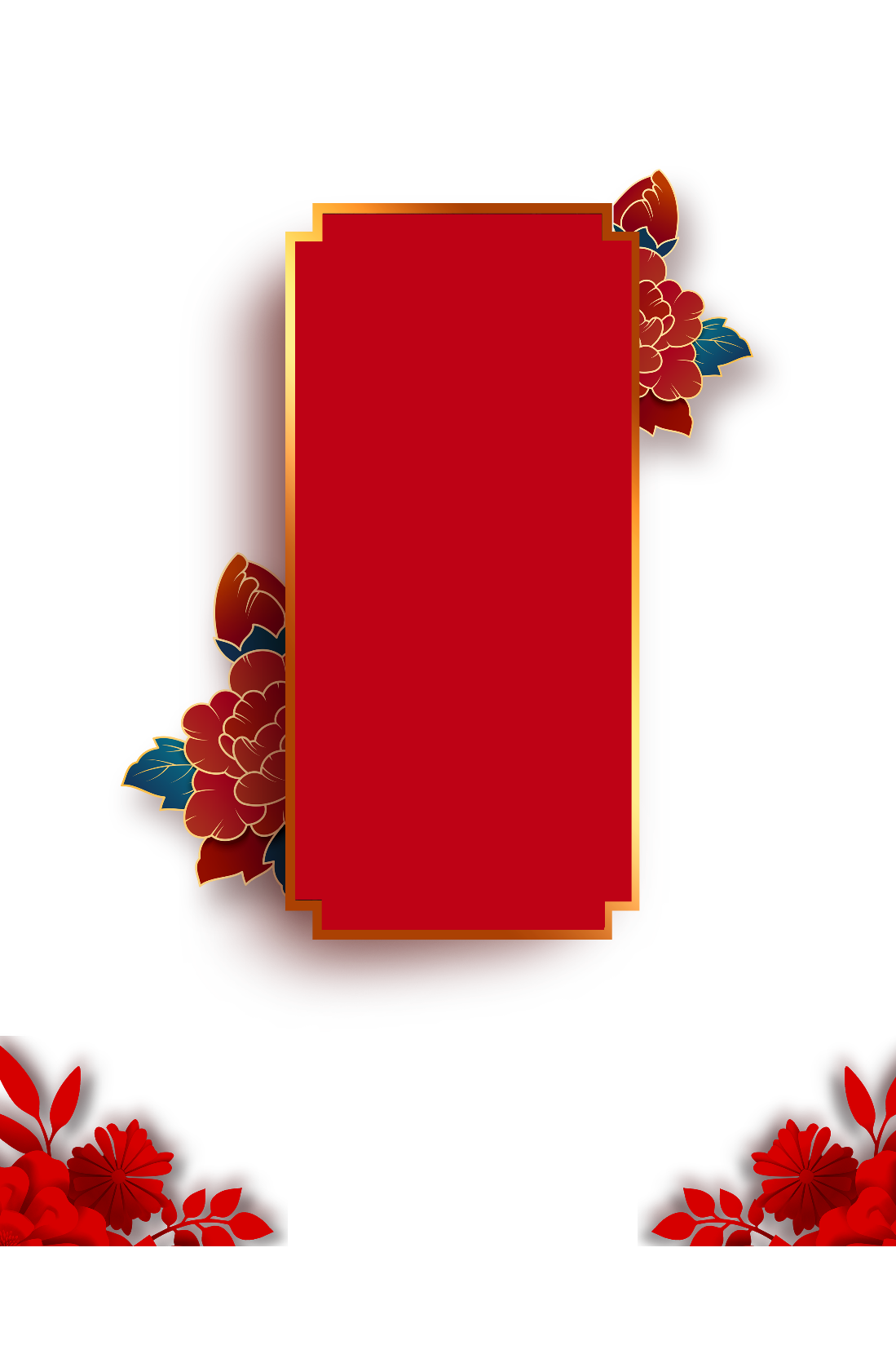 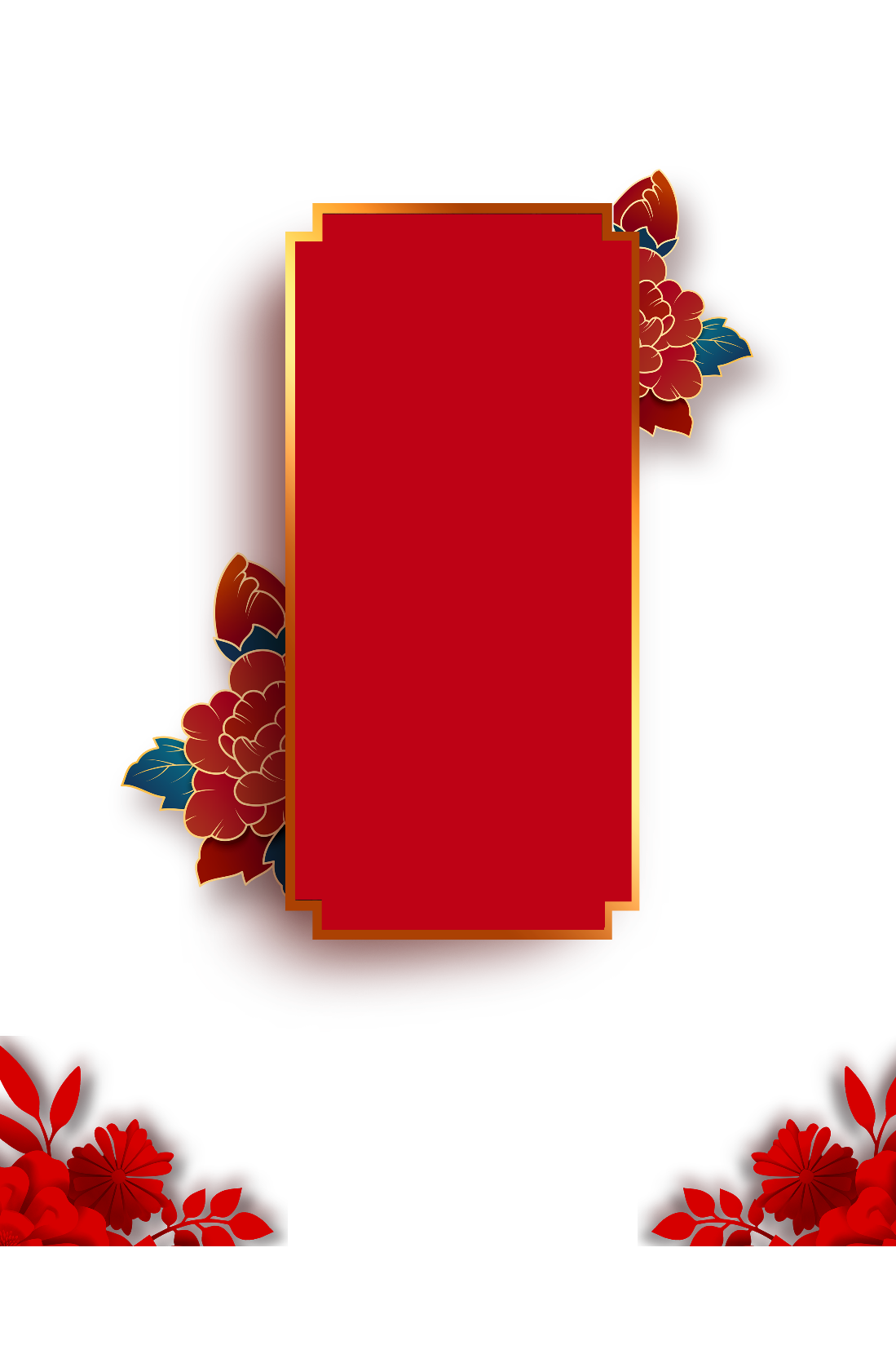 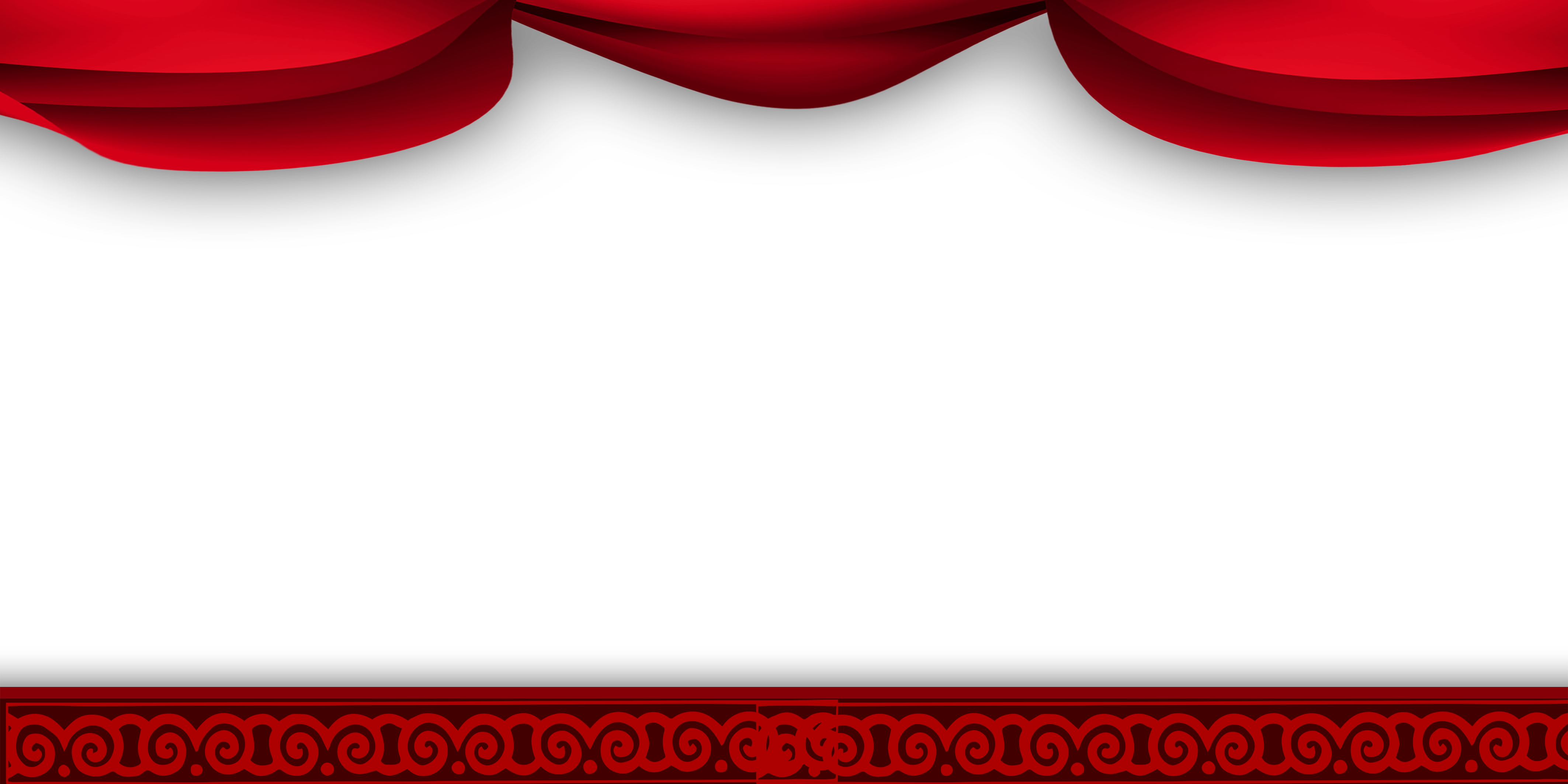 标题文字添加
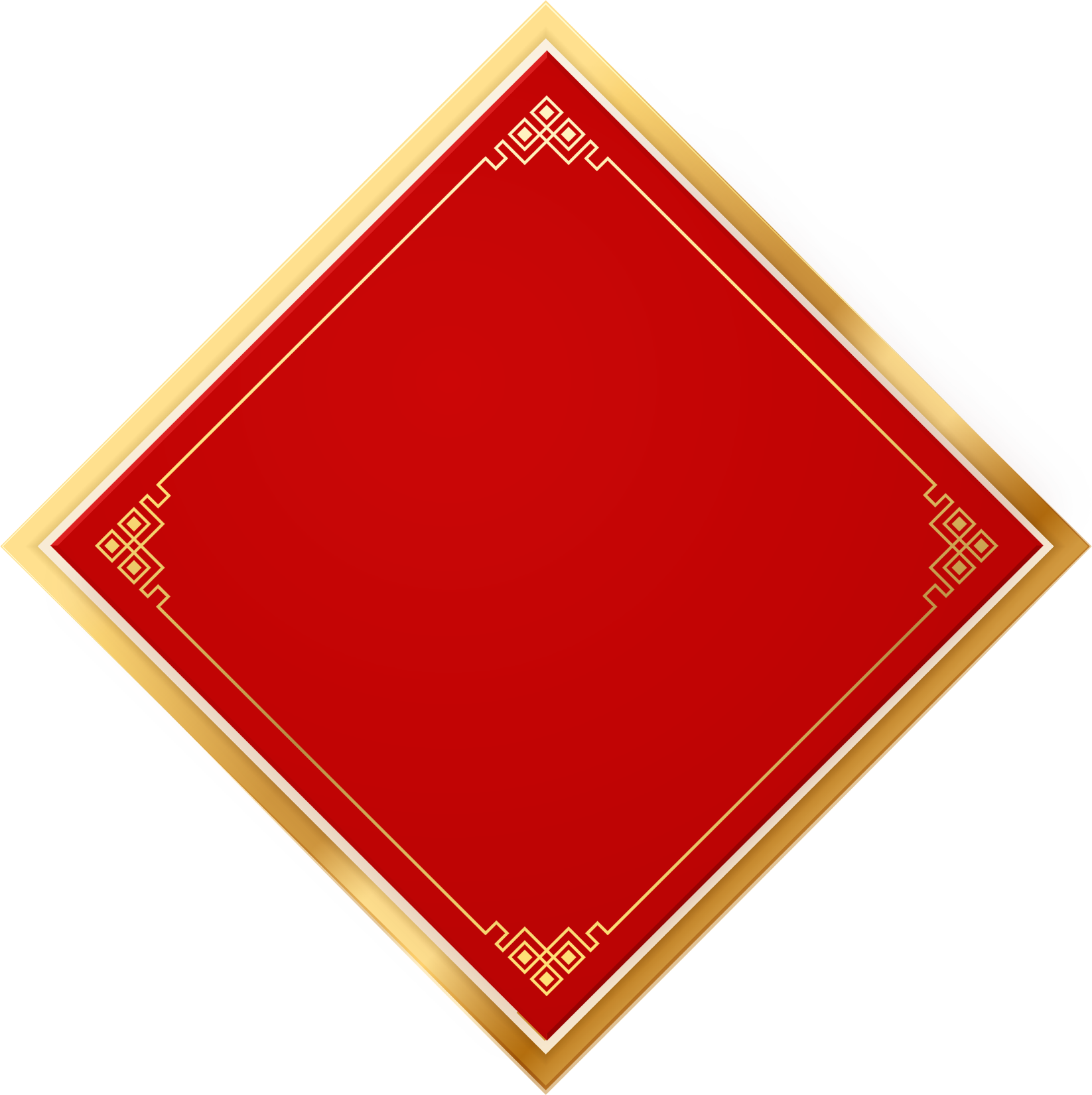 03
添加标题
添加标题
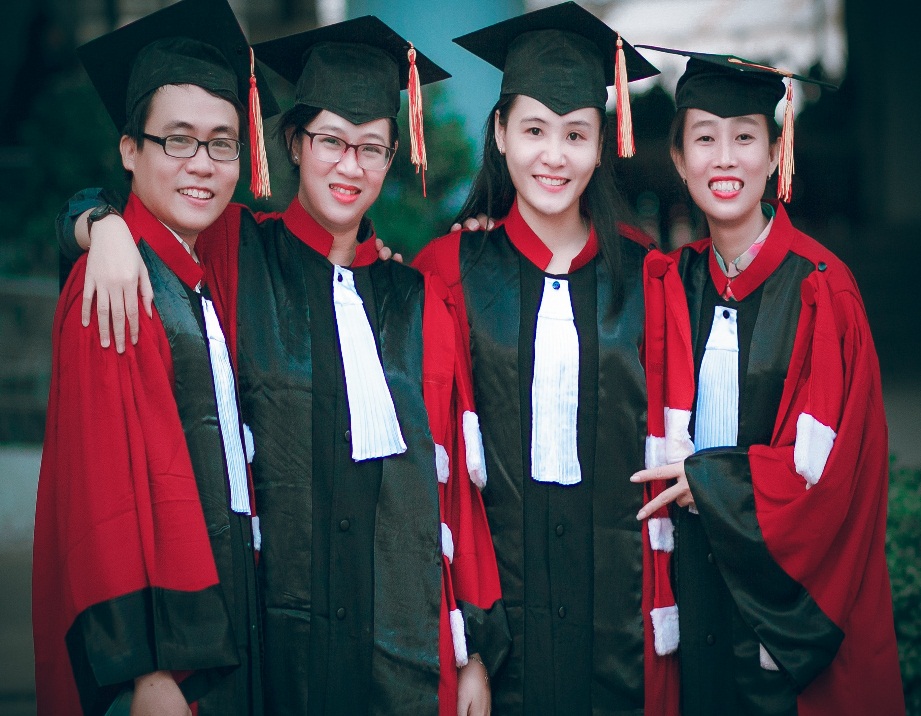 单击添加内容单击添加内容单击添加内容单击添加内容单击添加内容单击添加内容单击添加内容单击添加内容单击添加内容
单击添加内容单击添加内容单击添加内容单击添加内容单击添加内容单击添加内容单击添加内容单击添加内容单击添加内容
添加标题
添加标题
单击添加内容单击添加内容单击添加内容单击添加内容单击添加内容单击添加内容单击添加内容单击添加内容单击添加内容
单击添加内容单击添加内容单击添加内容单击添加内容单击添加内容单击添加内容单击添加内容单击添加内容单击添加内容
标题文字添加
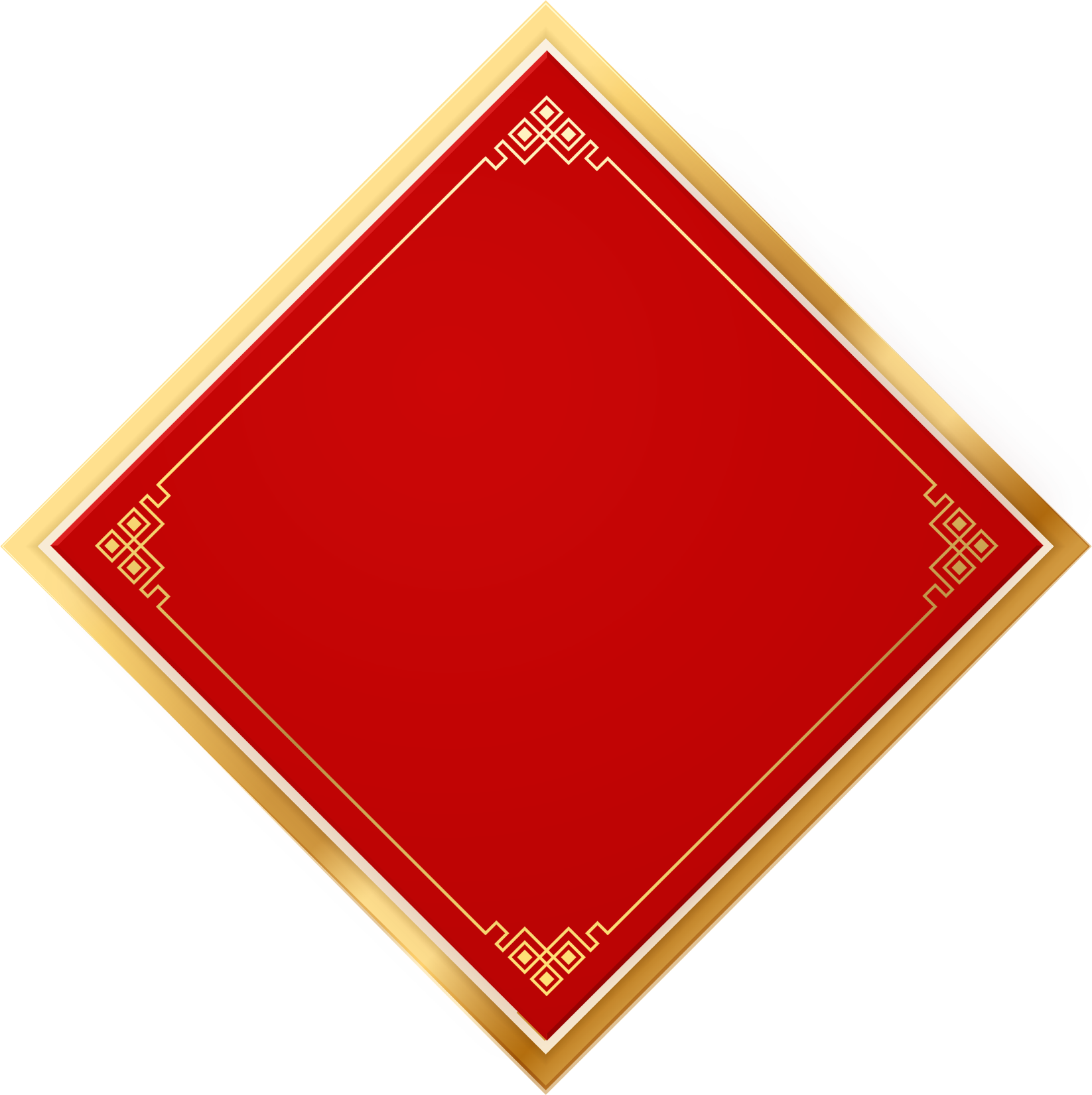 03
单击添加内容单击添加内容单击添加内容单击添加内容单击添加内容单击添加内容单击添加内容单击添加内容单击添加内容
A
单击添加内容单击添加内容单击添加内容单击添加内容单击添加内容单击添加内容单击添加内容单击添加内容单击添加内容
B
C
单击添加内容单击添加内容单击添加内容单击添加内容单击添加内容单击添加内容单击添加内容单击添加内容单击添加内容
添加标题
标题文字添加
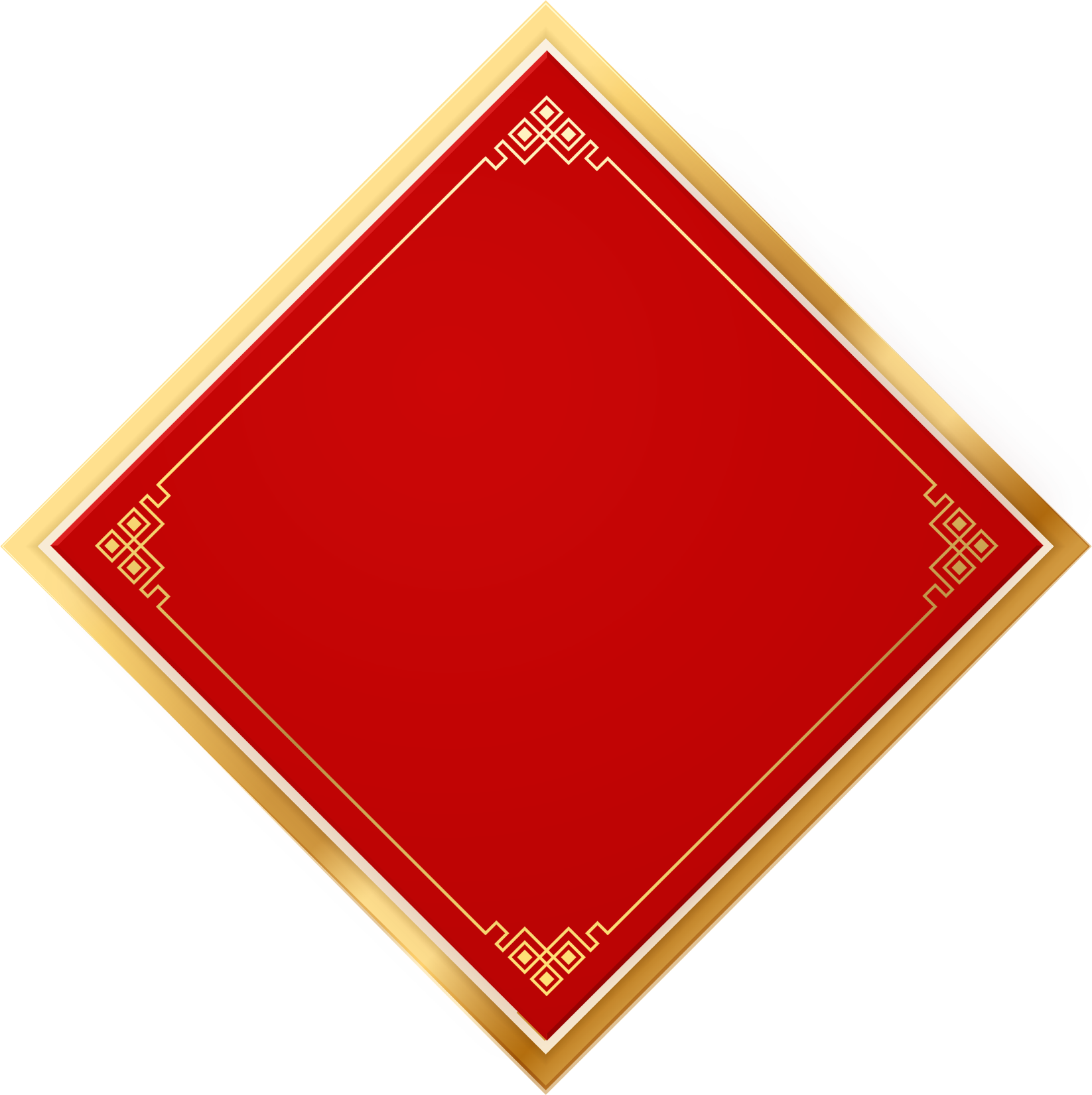 03
添加标题
添加标题
单击添加内容单击添加内容单击添加内容单击添加内容单击添加内容单击添加内容单击添加内容单击添加内容单击添加内容
单击添加内容单击添加内容单击添加内容单击添加内容单击添加内容单击添加内容单击添加内容单击添加内容单击添加内容
添加标题
添加标题
单击添加内容单击添加内容单击添加内容单击添加内容单击添加内容单击添加内容单击添加内容单击添加内容单击添加内容
单击添加内容单击添加内容单击添加内容单击添加内容单击添加内容单击添加内容单击添加内容单击添加内容单击添加内容
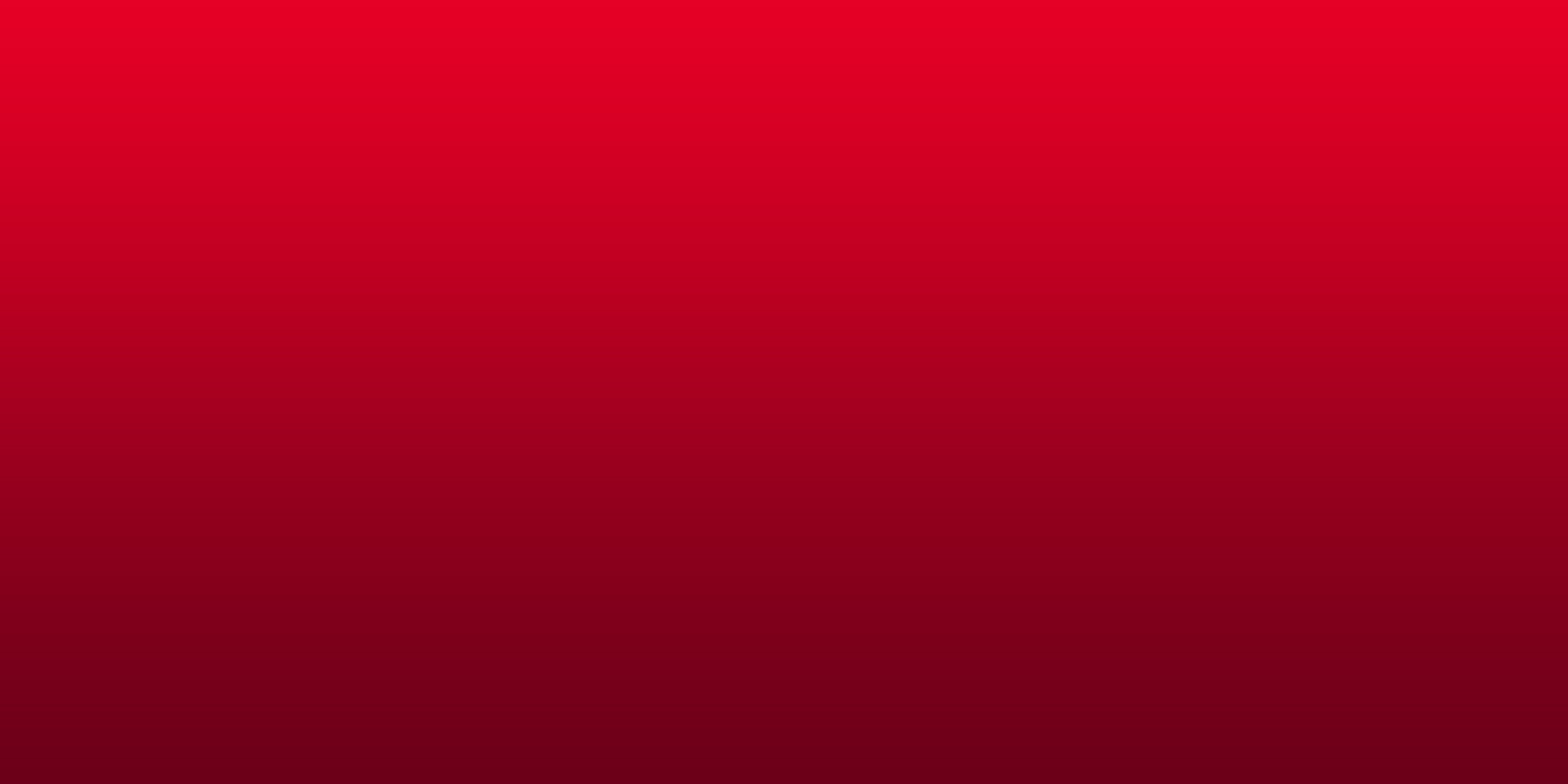 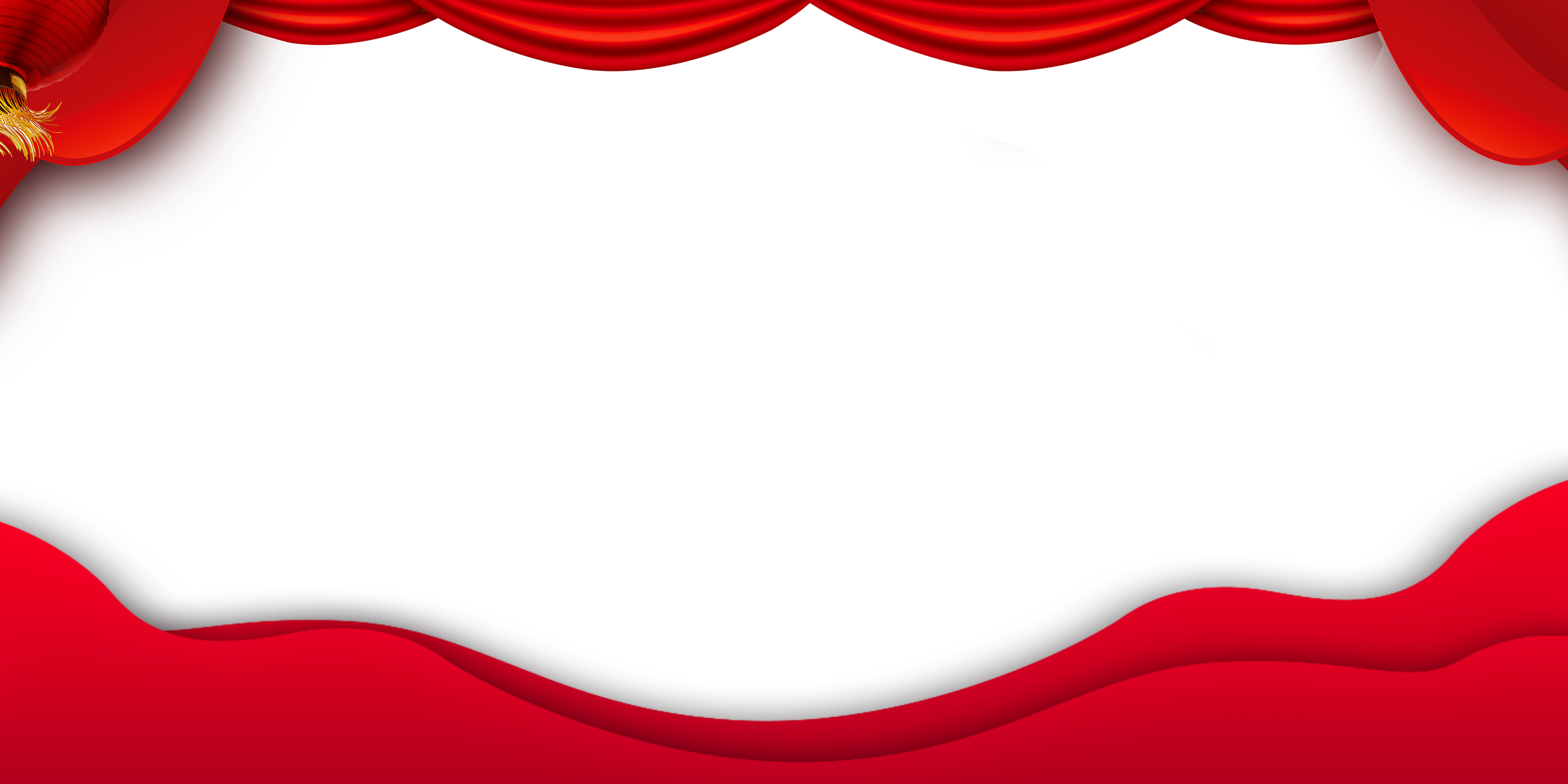 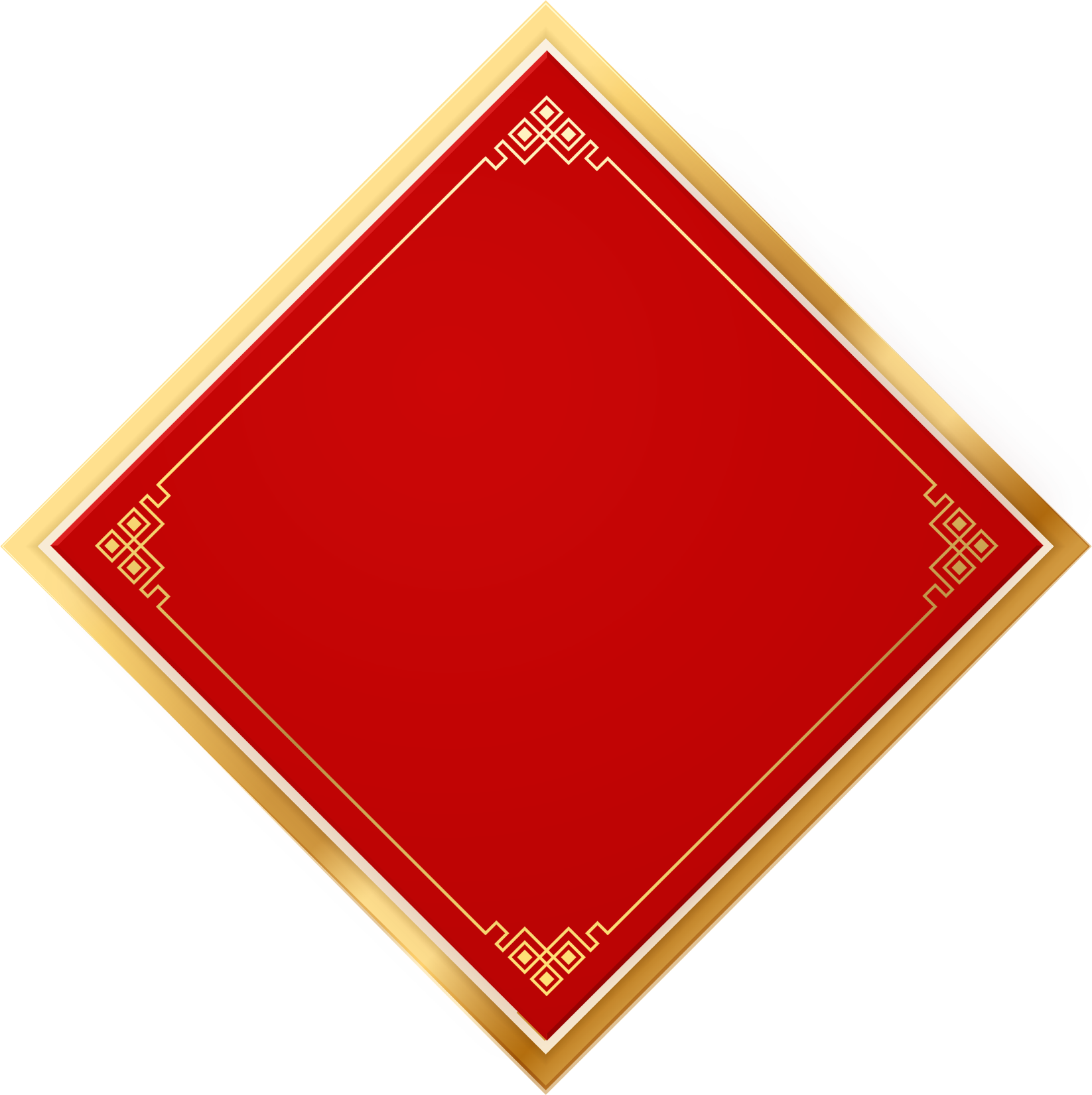 添加
标题
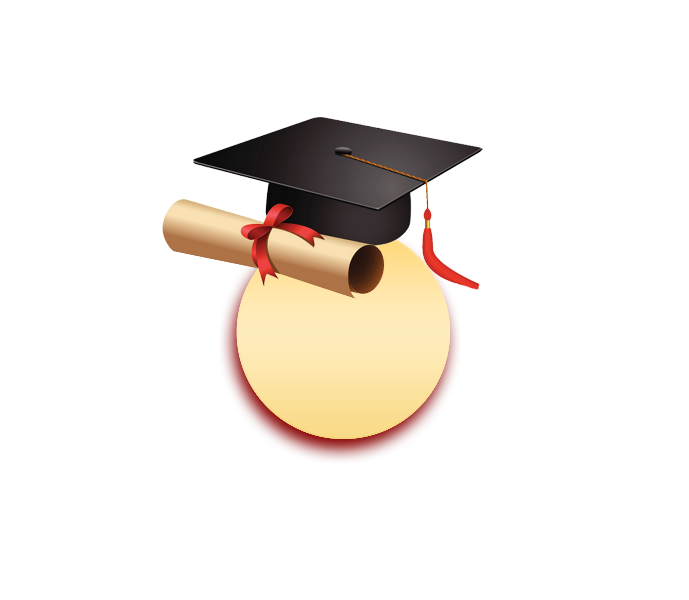 04
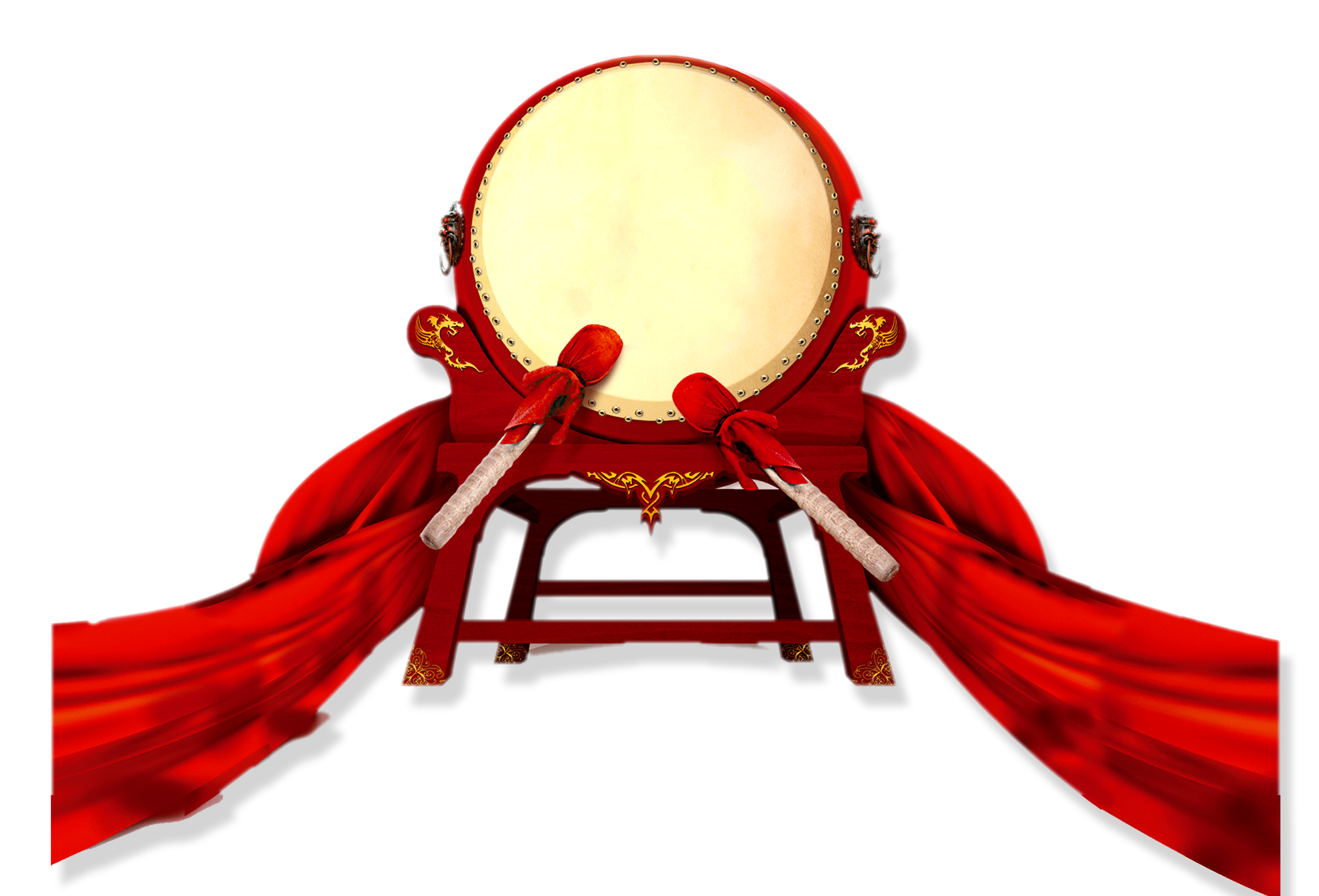 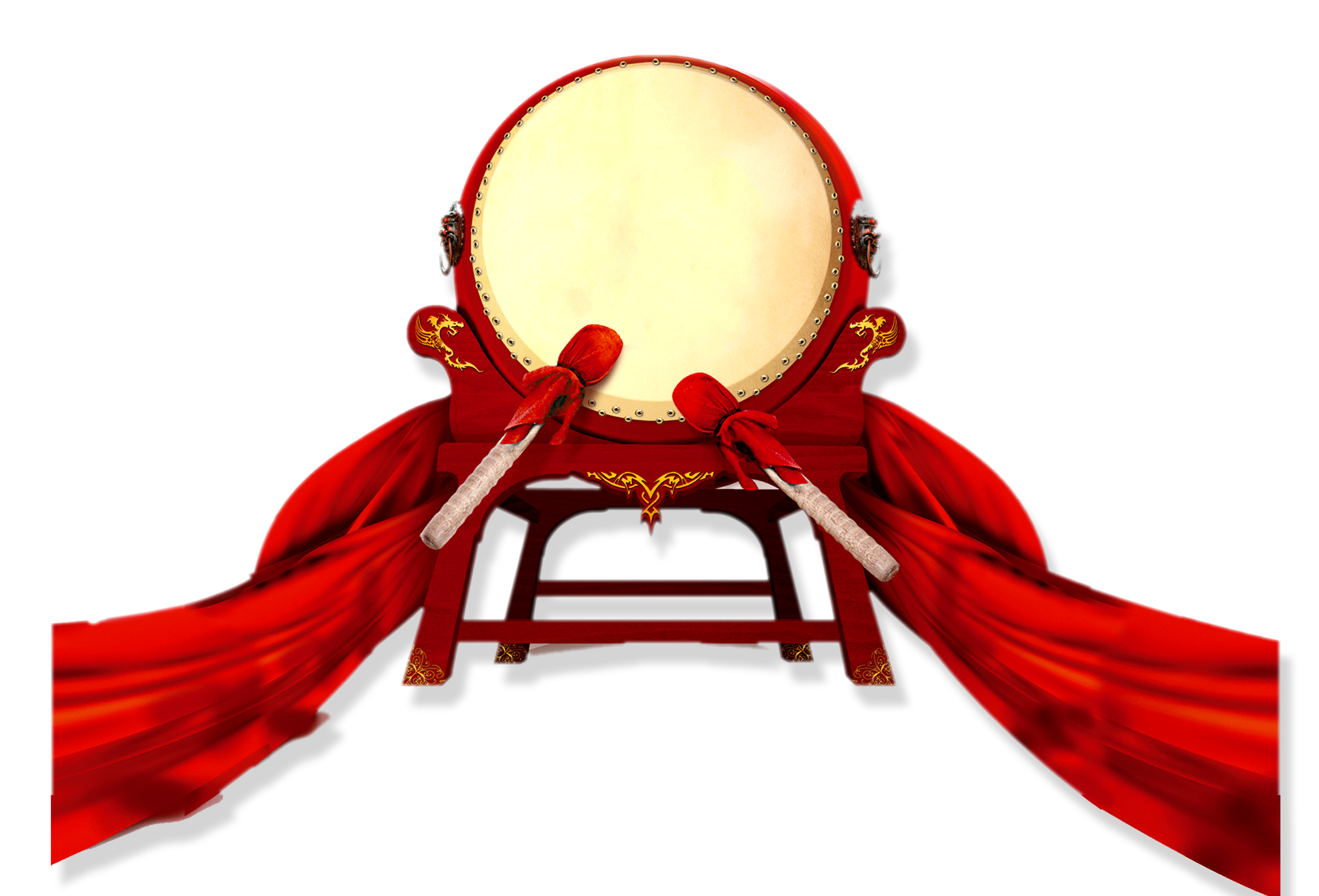 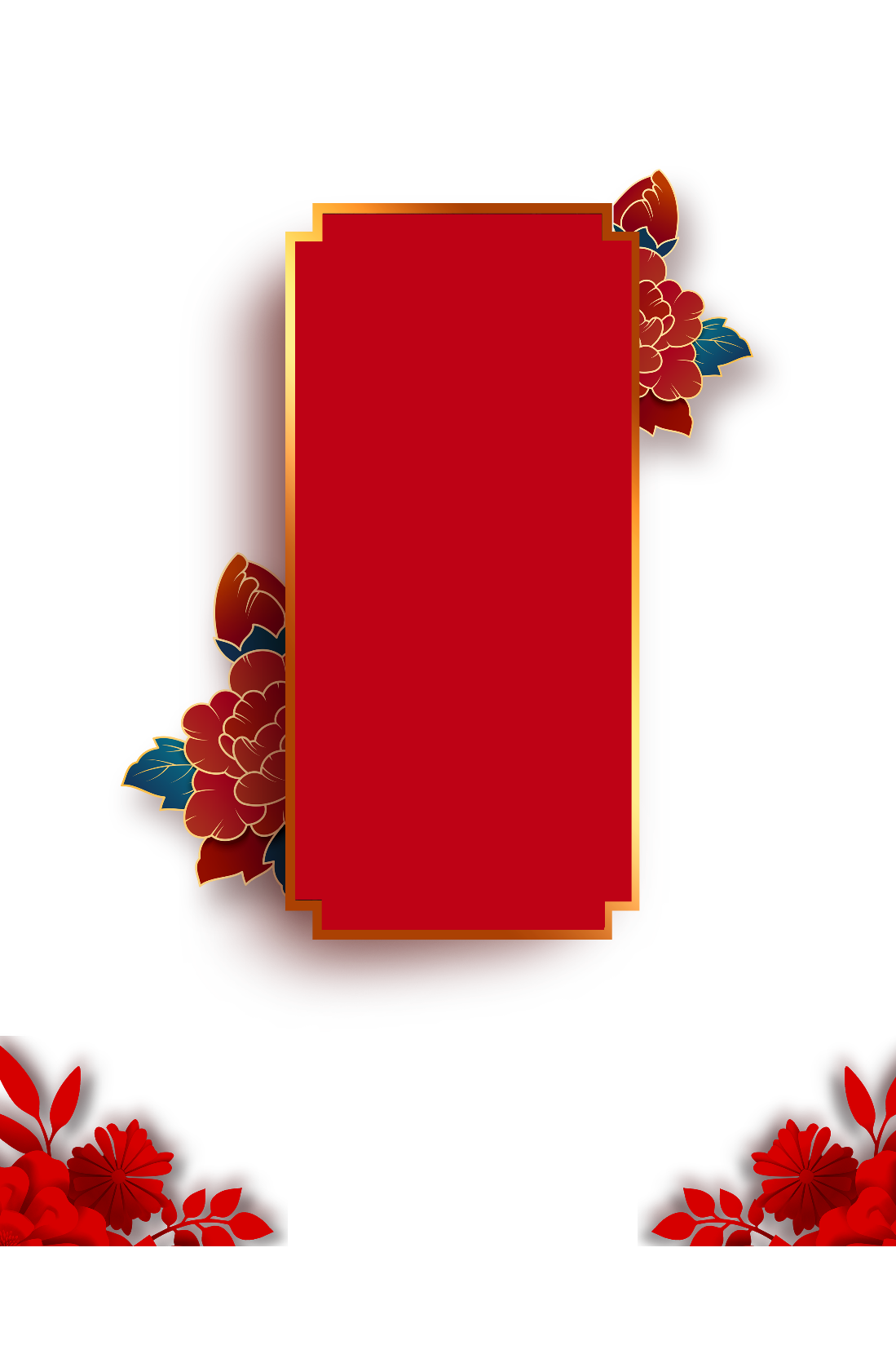 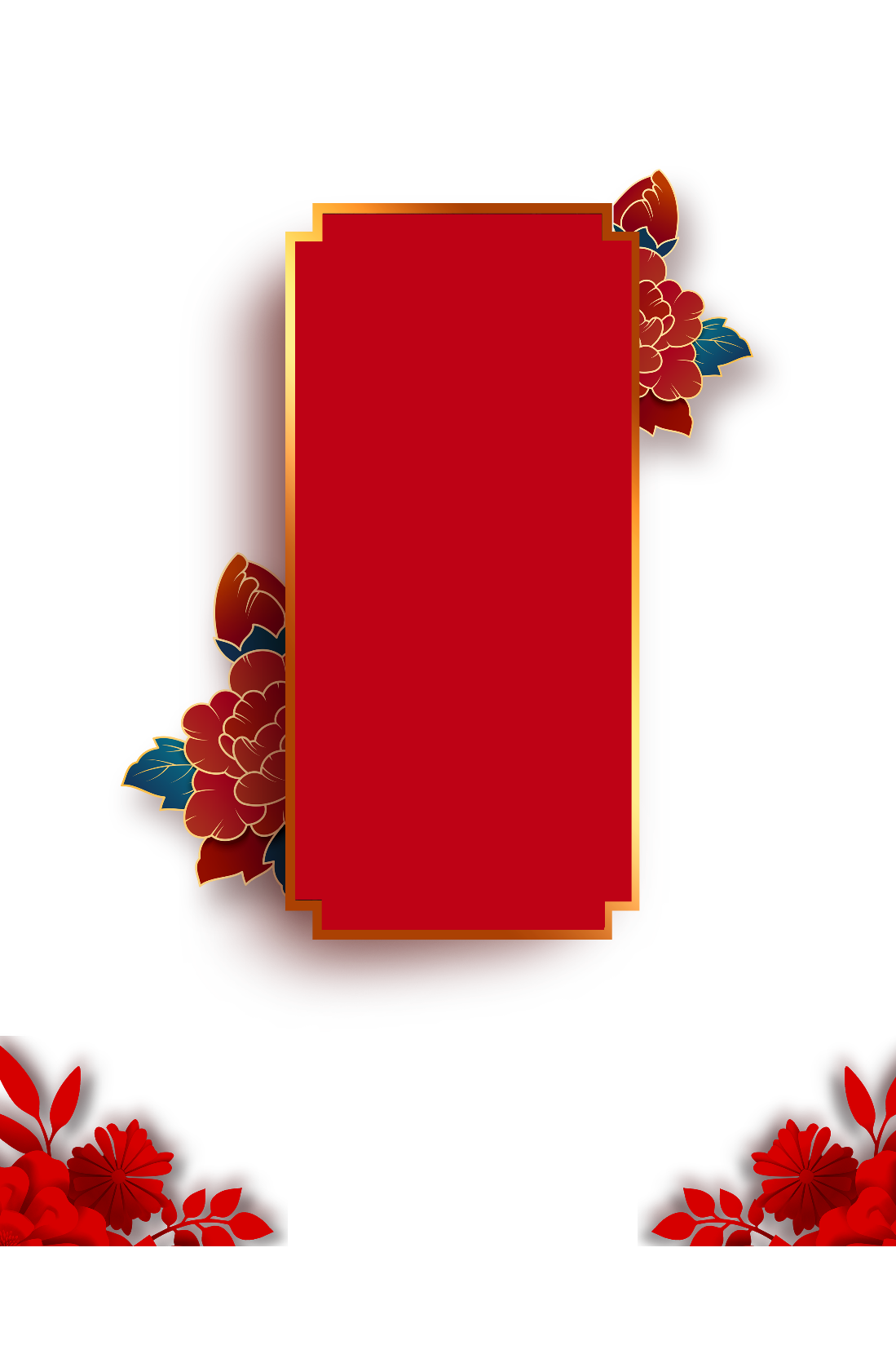 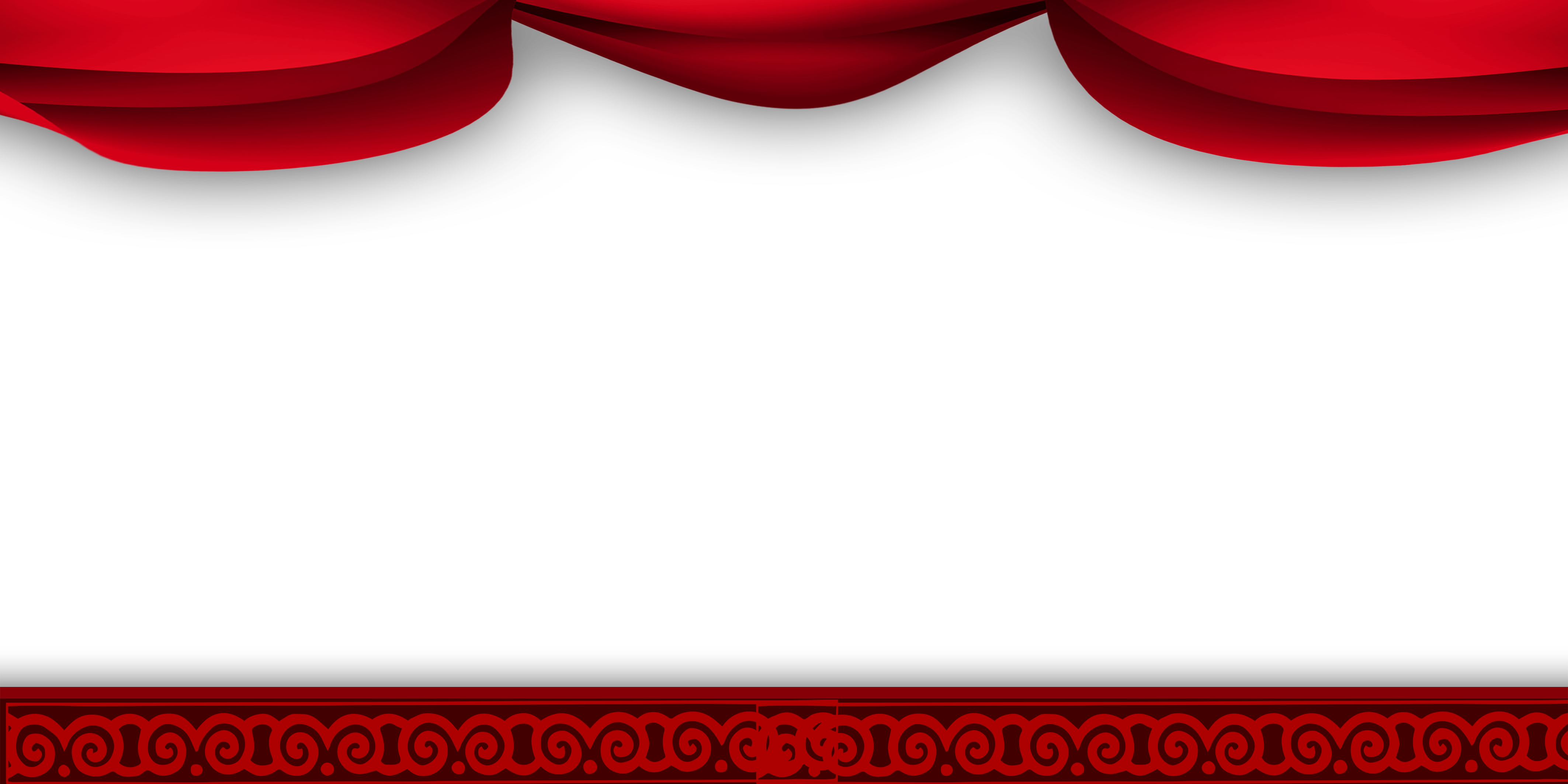 标题文字添加
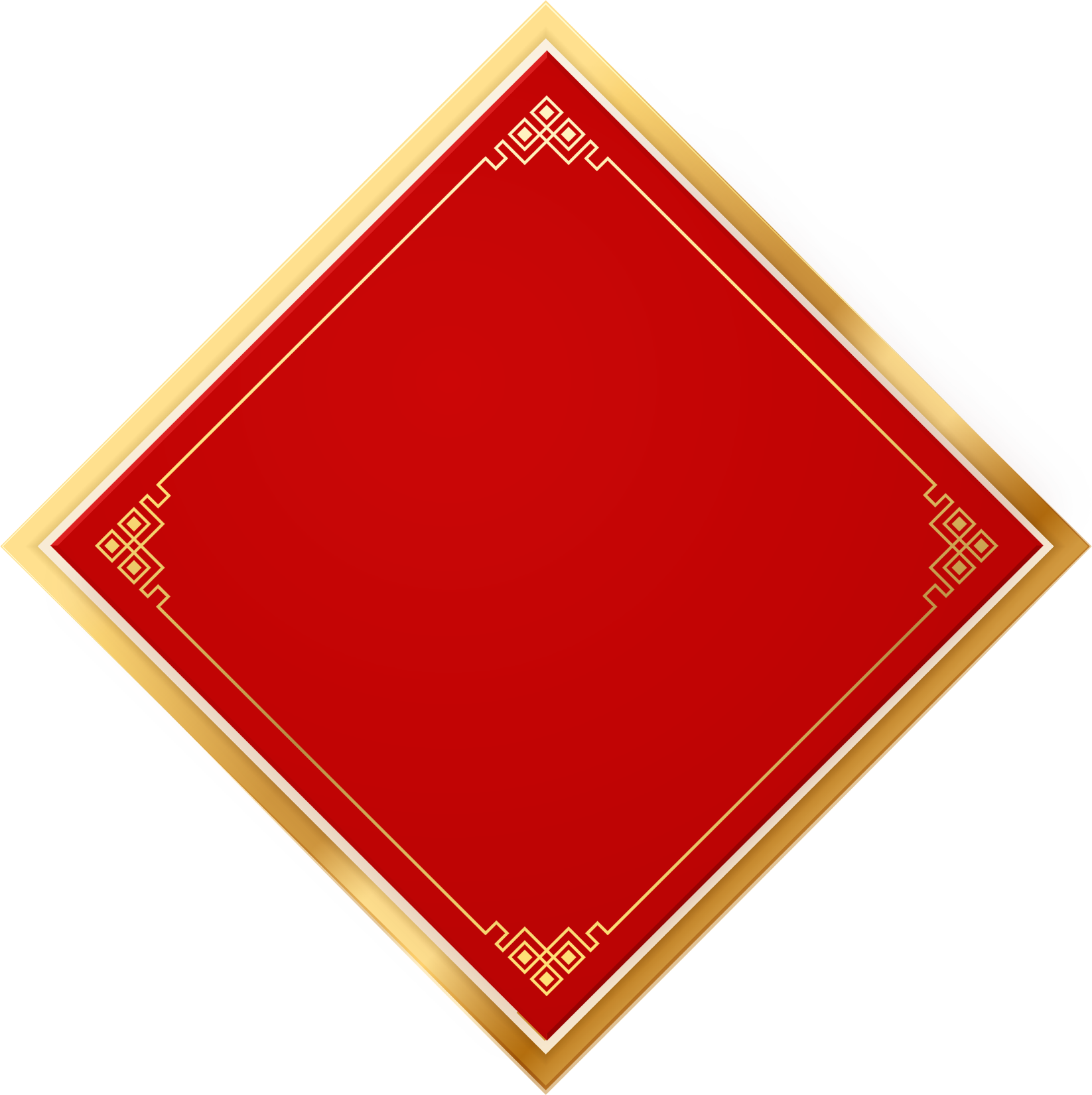 04
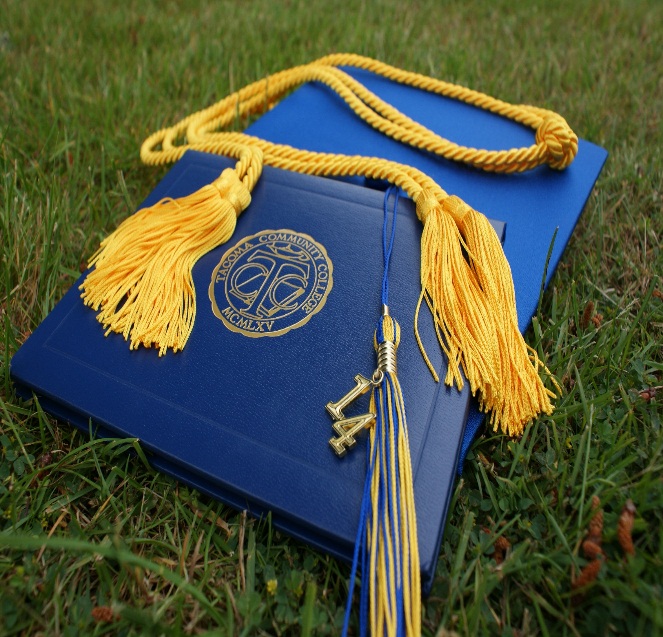 添加标题
添加标题
单击添加内容单击添加内容单击添加内容单击添加内容单击添加内容单击添加内容单击添加内容单击添加内容单击添加内容
单击添加内容单击添加内容单击添加内容单击添加内容单击添加内容单击添加内容单击添加内容单击添加内容单击添加内容
标题文字添加
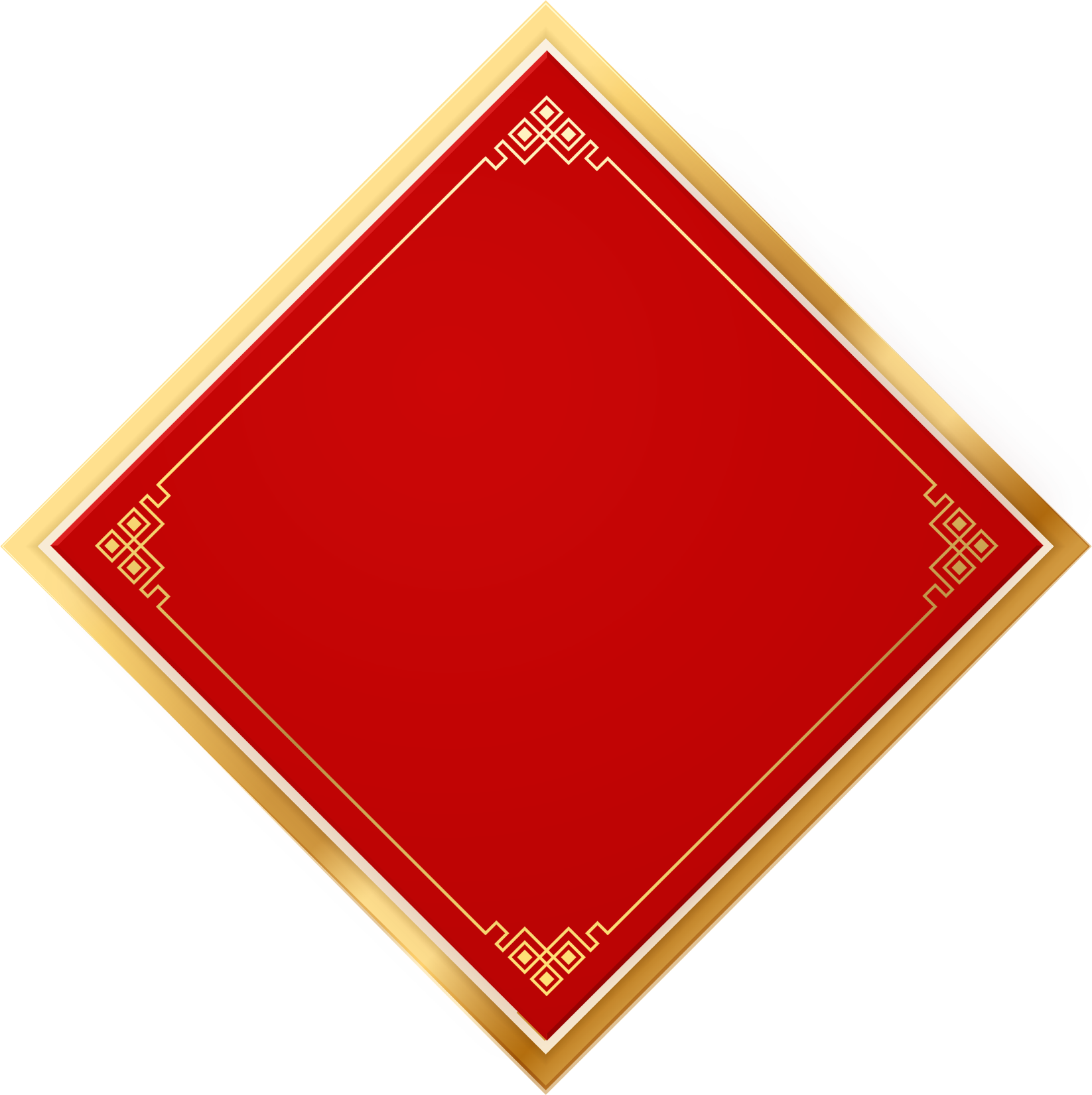 04
添加标题
单击添加内容单击添加内容单击添加内容单击添加内容单击添加内容单击添加内容单击添加内容单击添加内容单击添加内容
添加标题
50%
40%
30%
40%
单击添加内容单击添加内容单击添加内容单击添加内容单击添加内容单击添加内容单击添加内容单击添加内容单击添加内容
2018
2019
2020
2021
标题文字添加
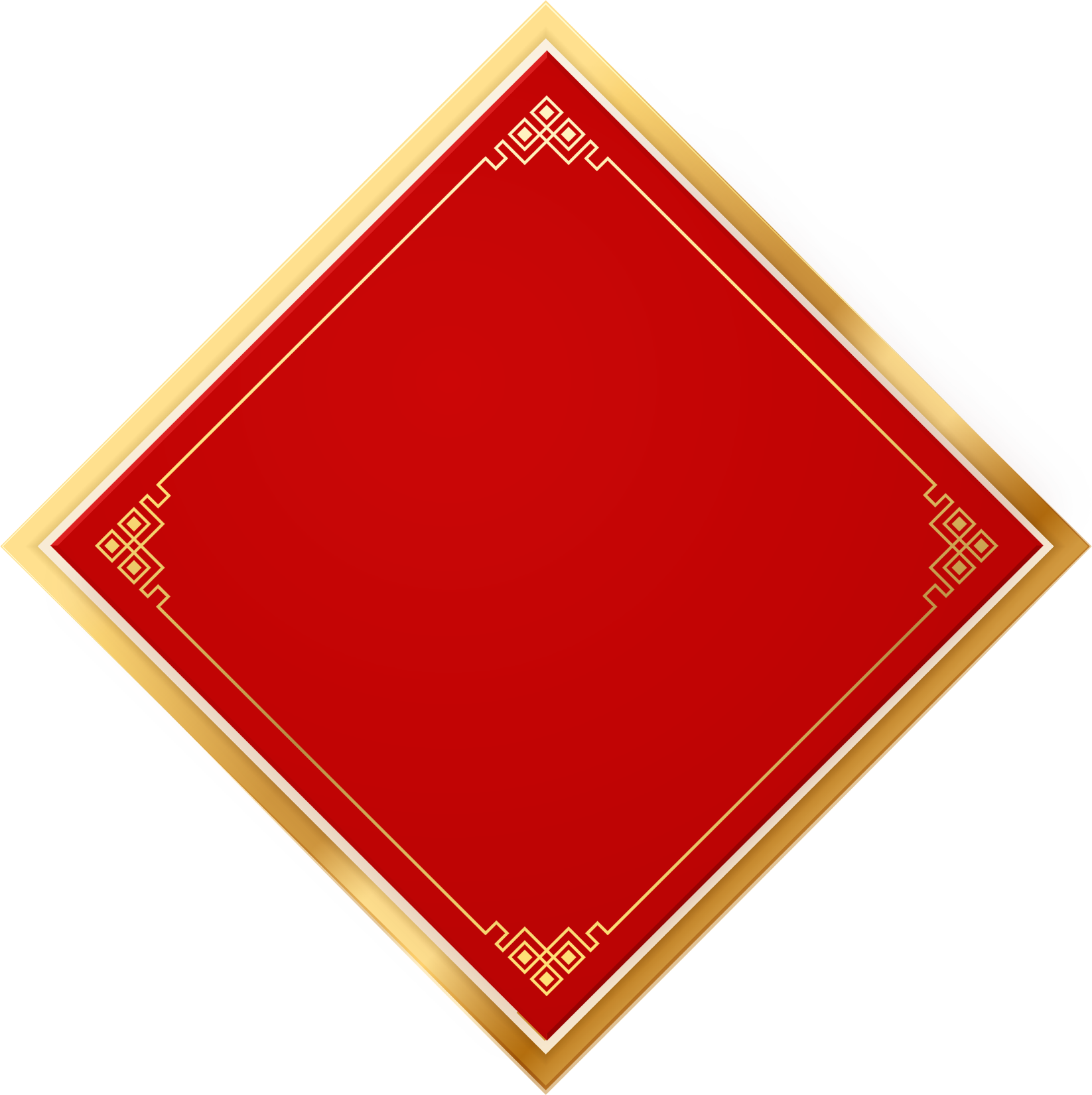 04
添加标题
添加标题
单击添加内容单击添加内容单击添加内容单击添加内容单击添加内容单击添加内容单击添加内容单击添加内容
单击添加内容单击添加内容单击添加内容单击添加内容单击添加内容单击添加内容单击添加内容单击添加内容
添加标题
添加标题
单击添加内容单击添加内容单击添加内容单击添加内容单击添加内容单击添加内容单击添加内容单击添加内容
单击添加内容单击添加内容单击添加内容单击添加内容单击添加内容单击添加内容单击添加内容单击添加内容
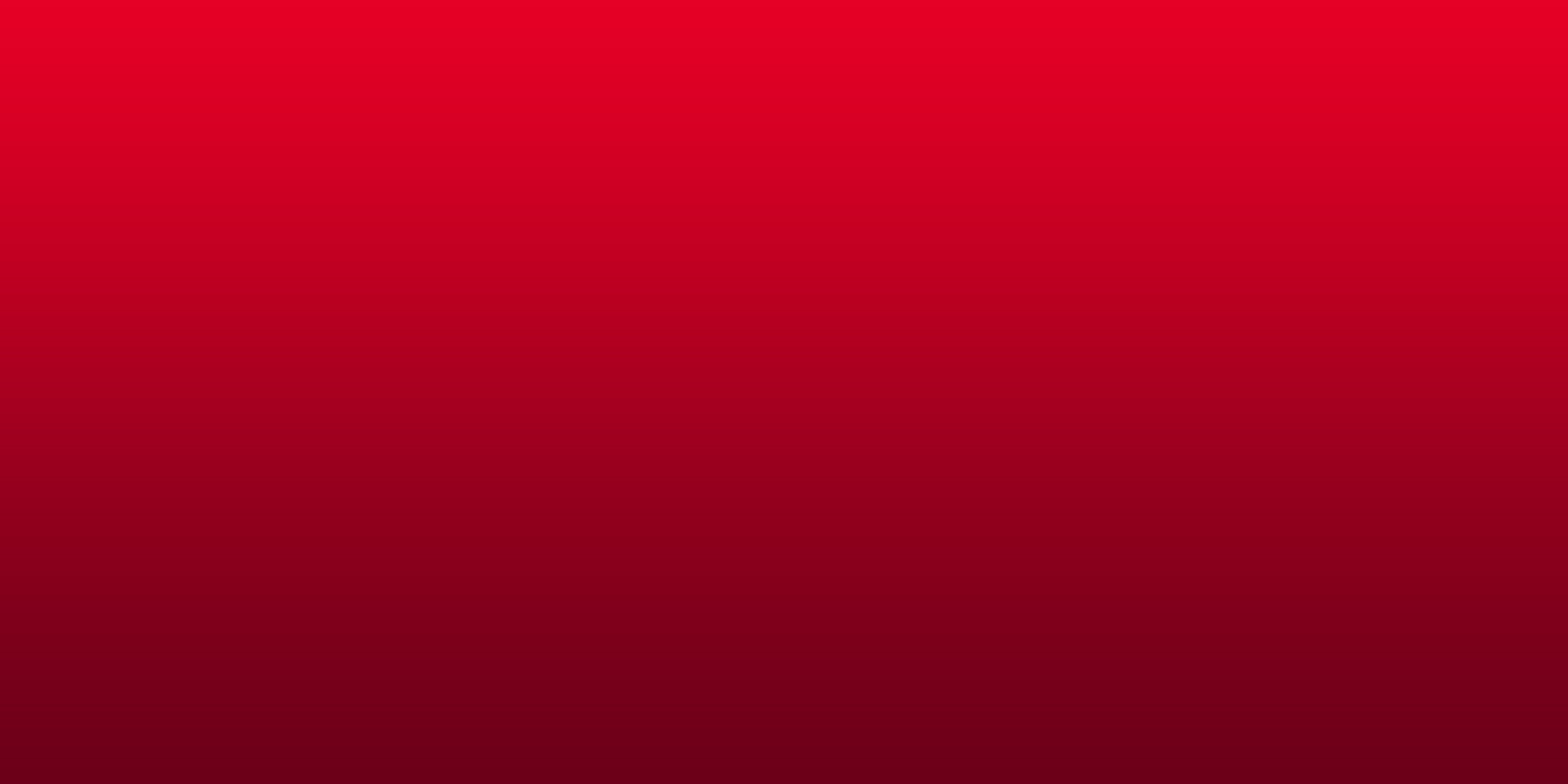 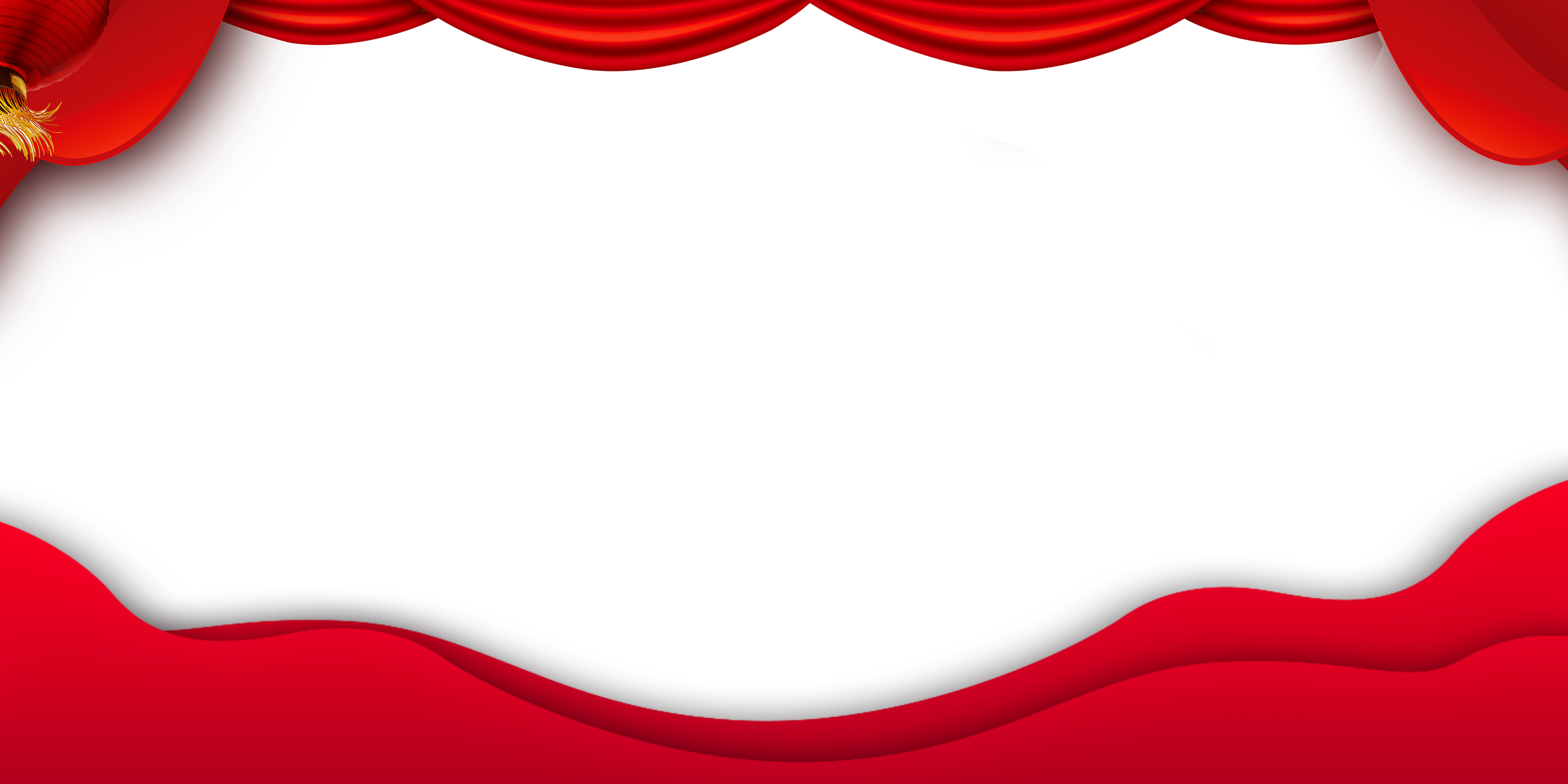 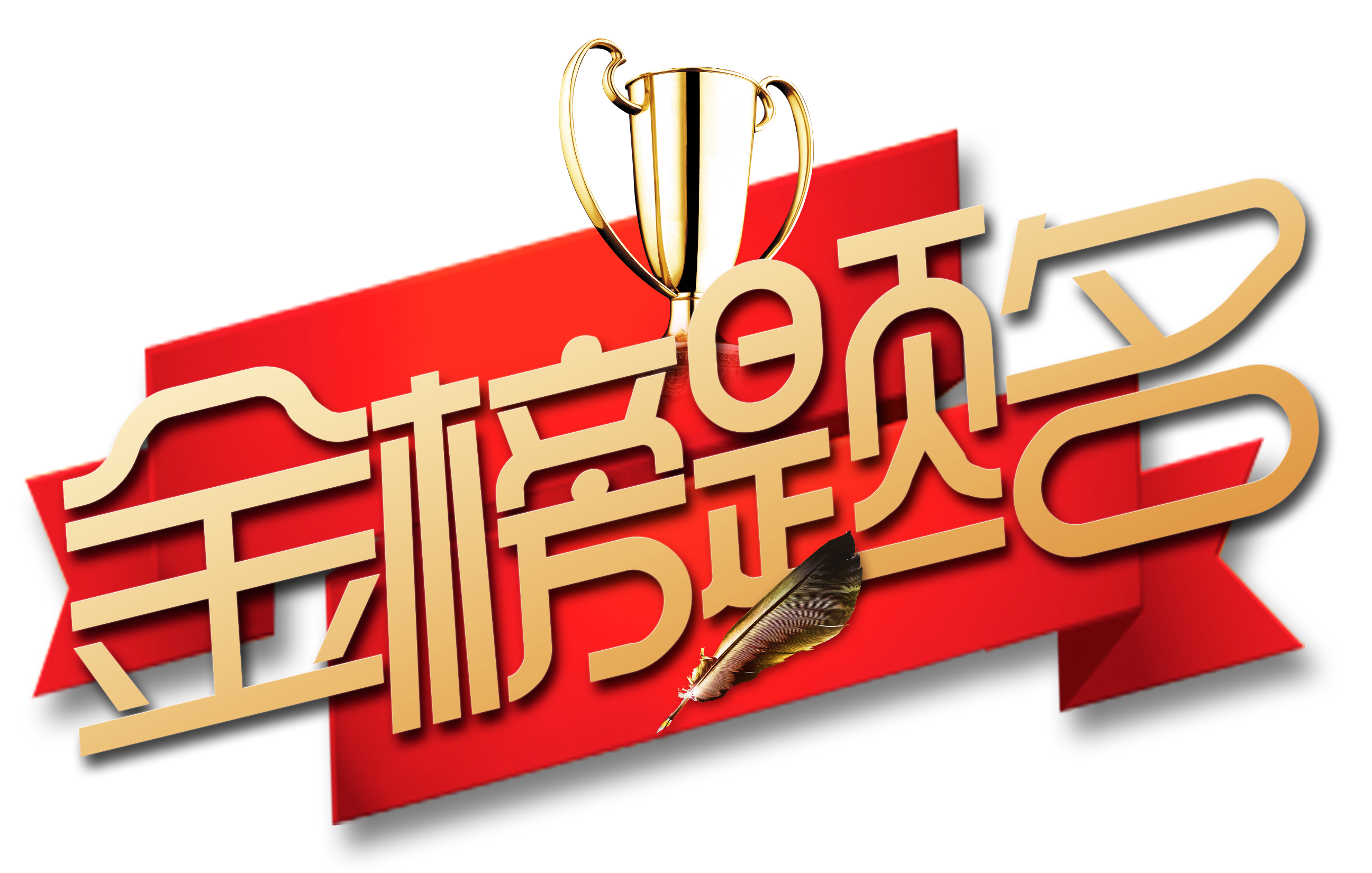 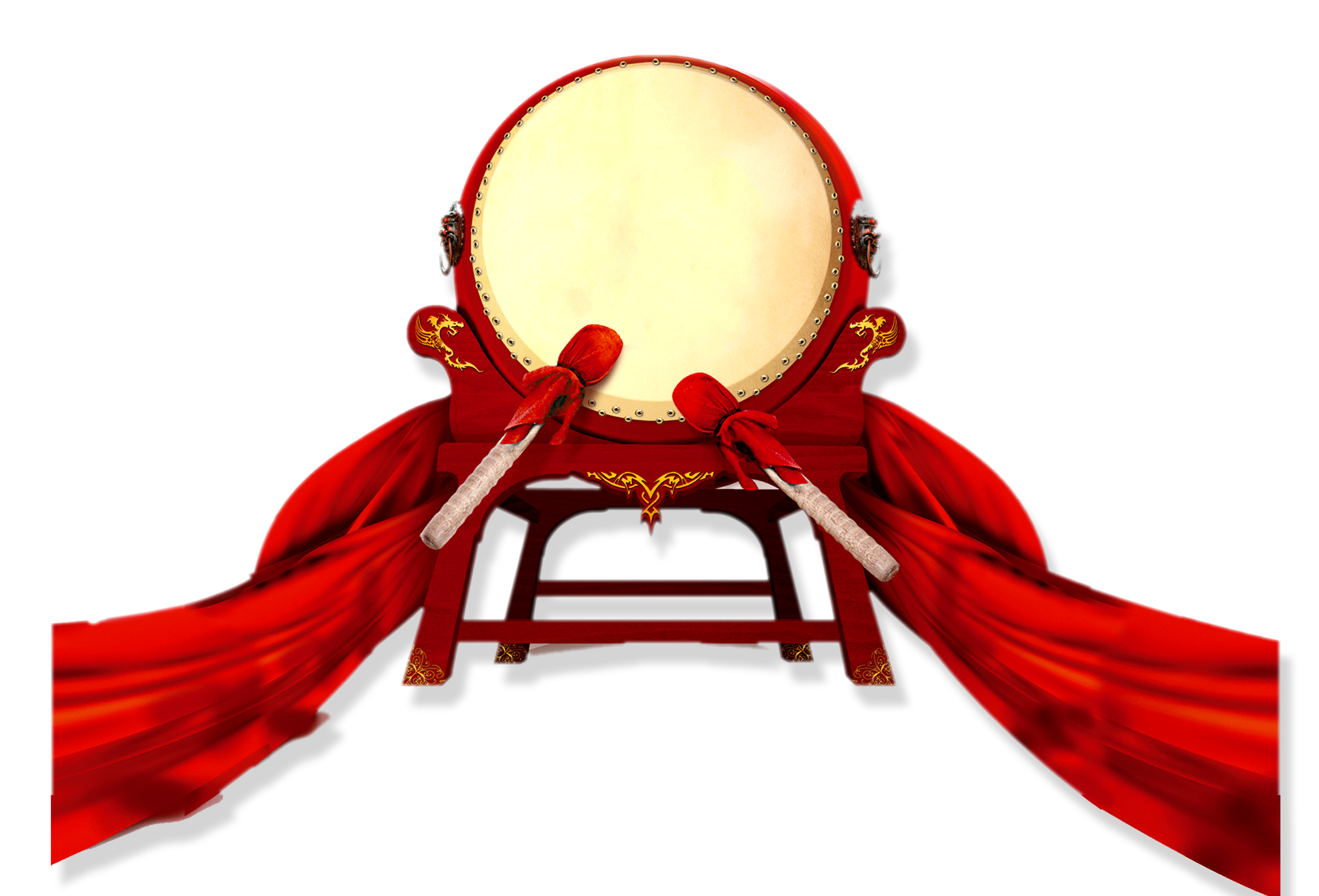 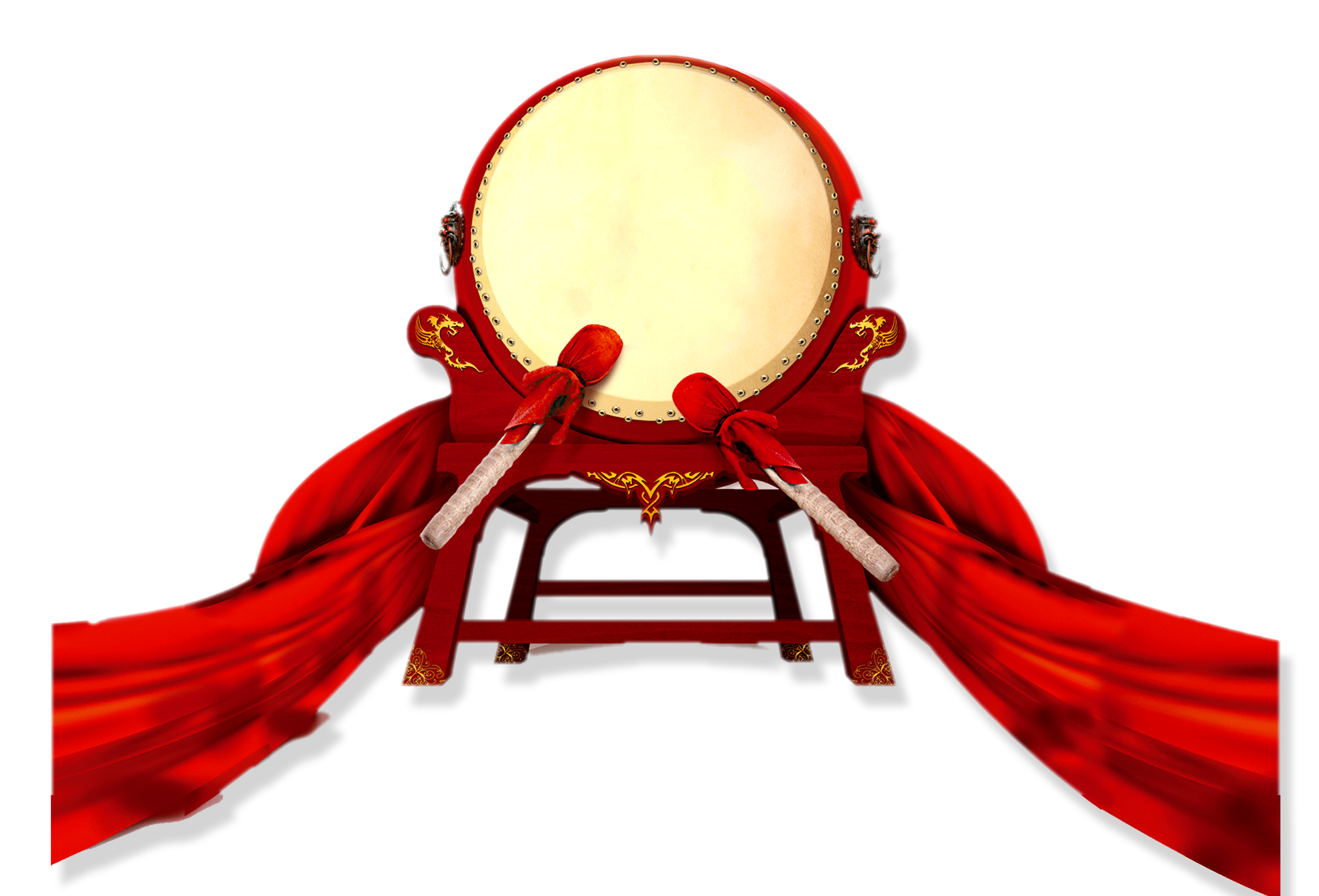 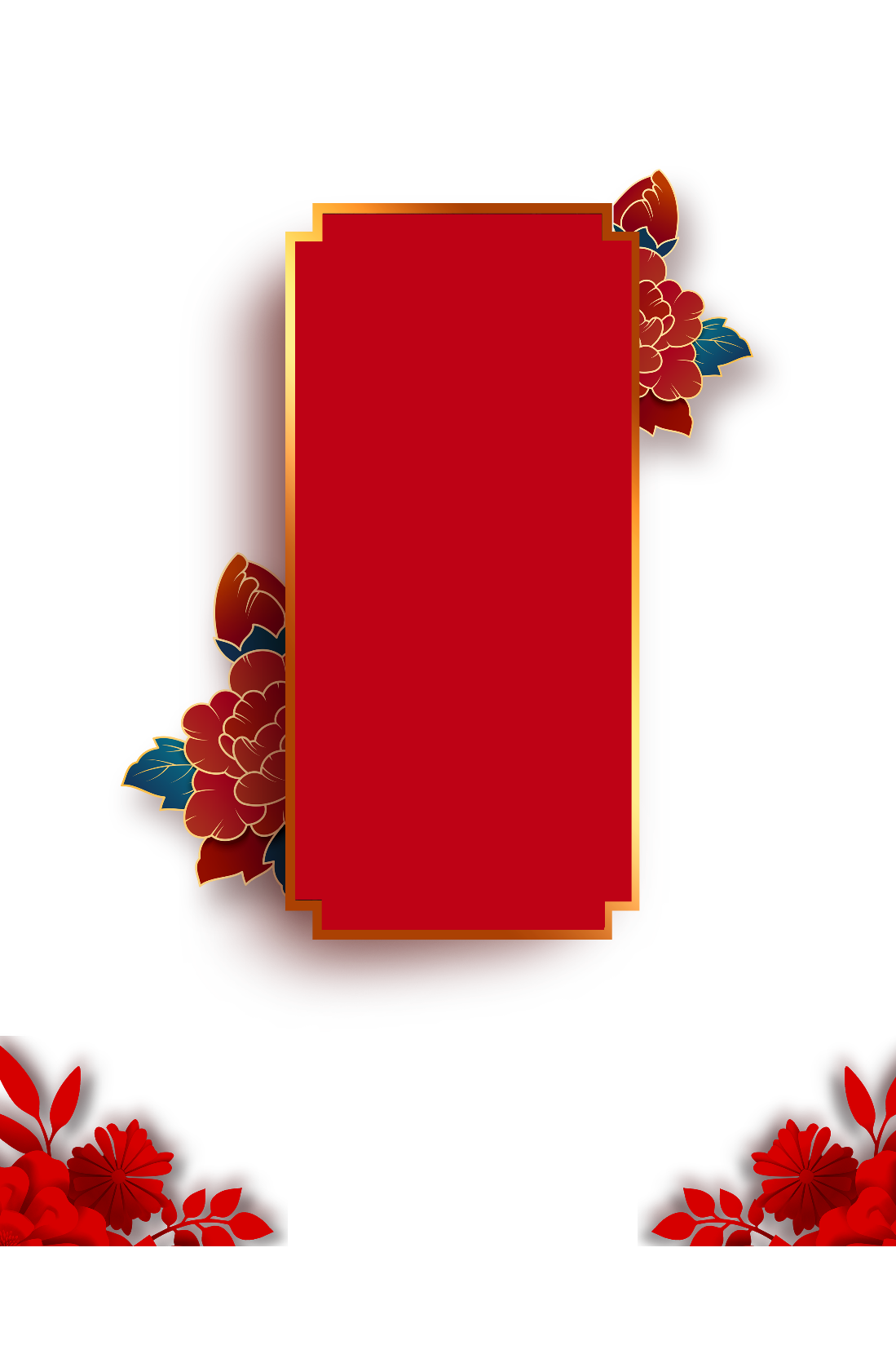 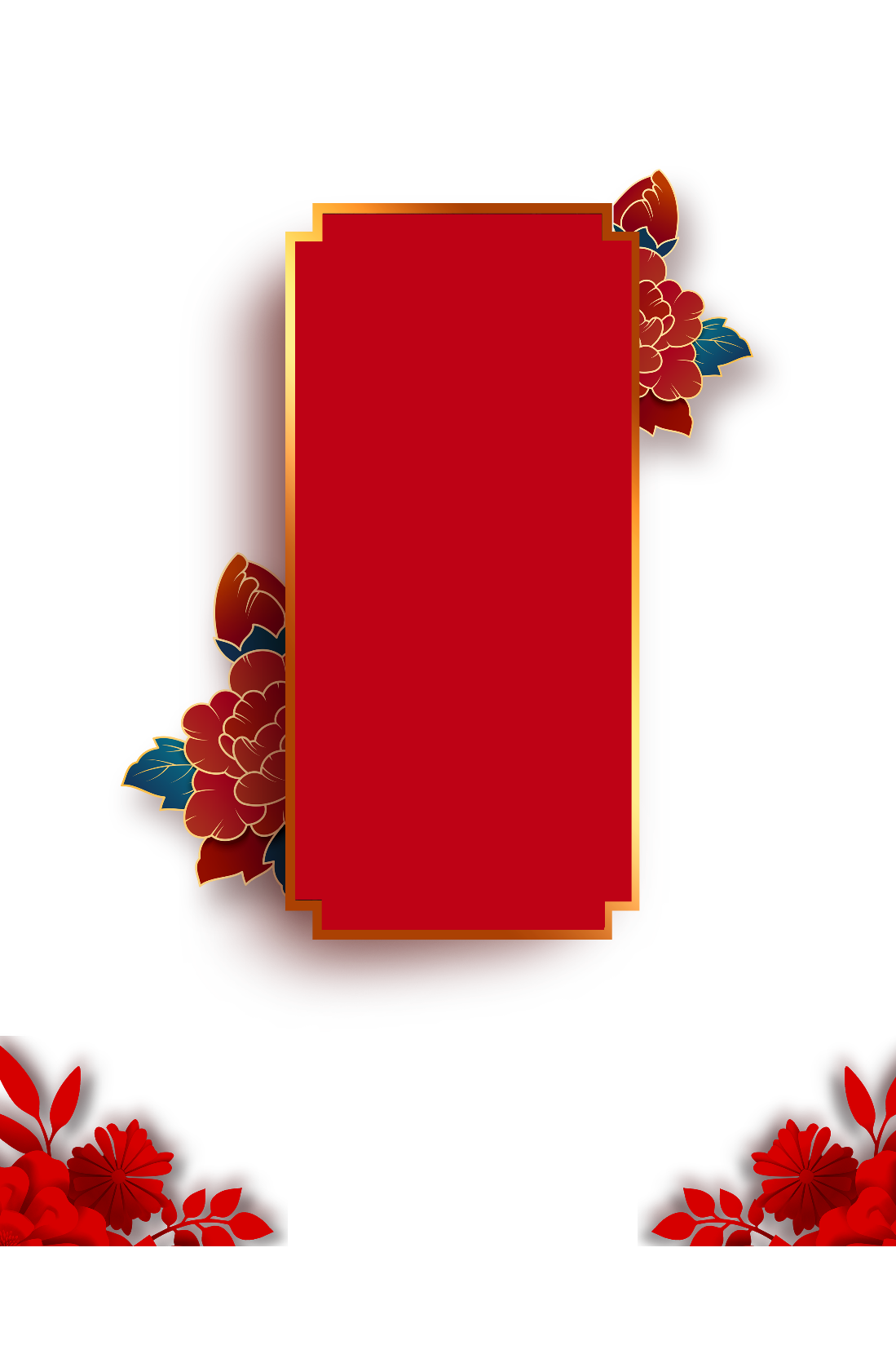 高考报喜升学宴策划
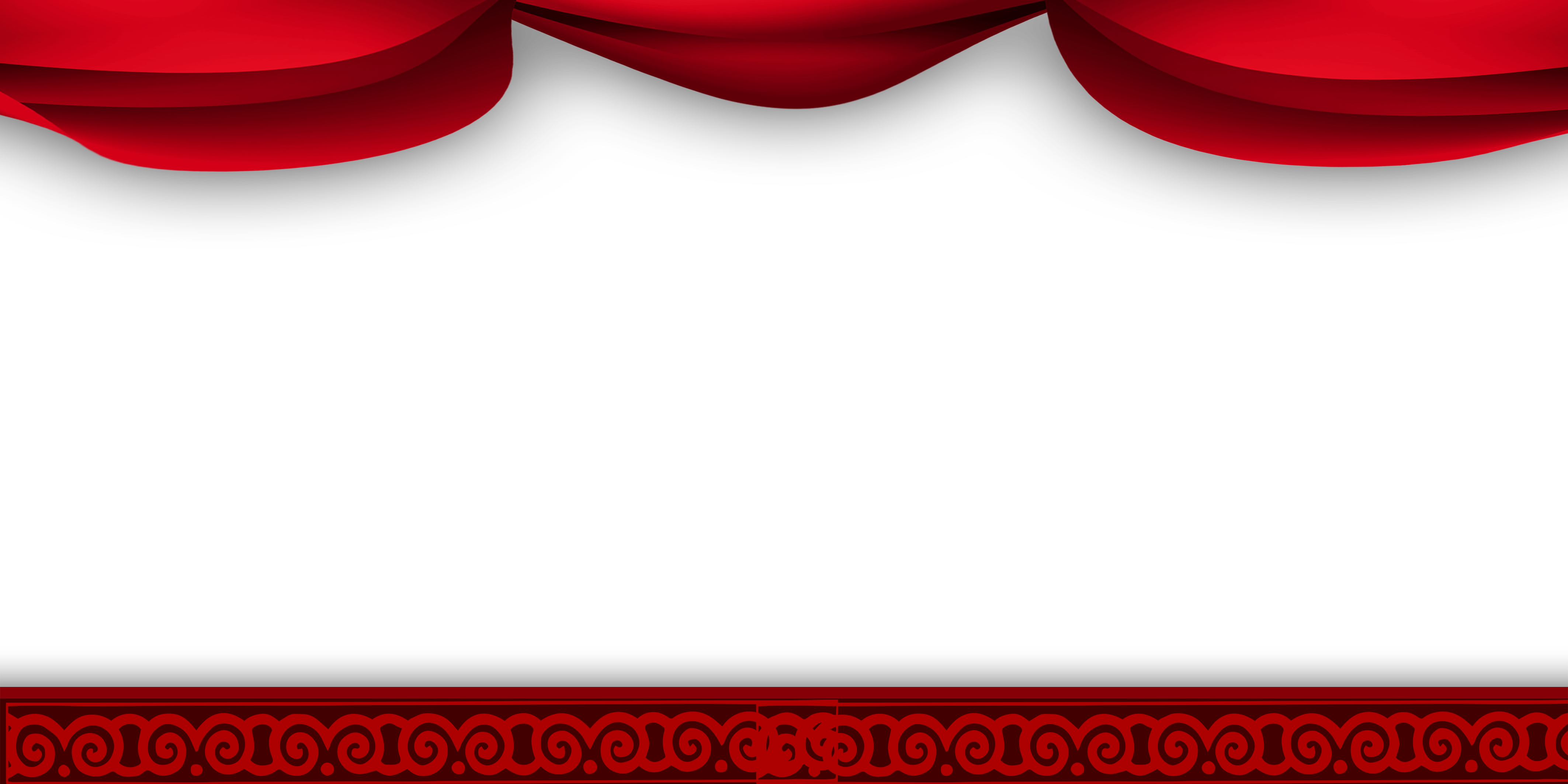